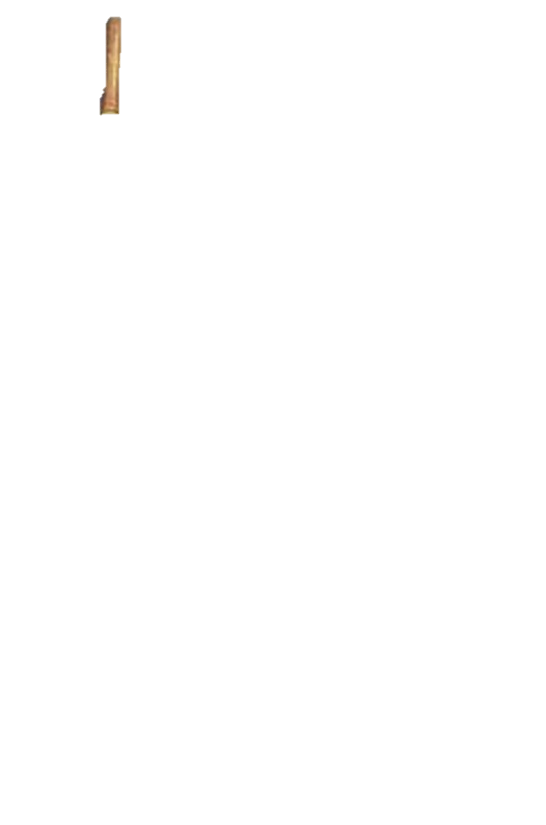 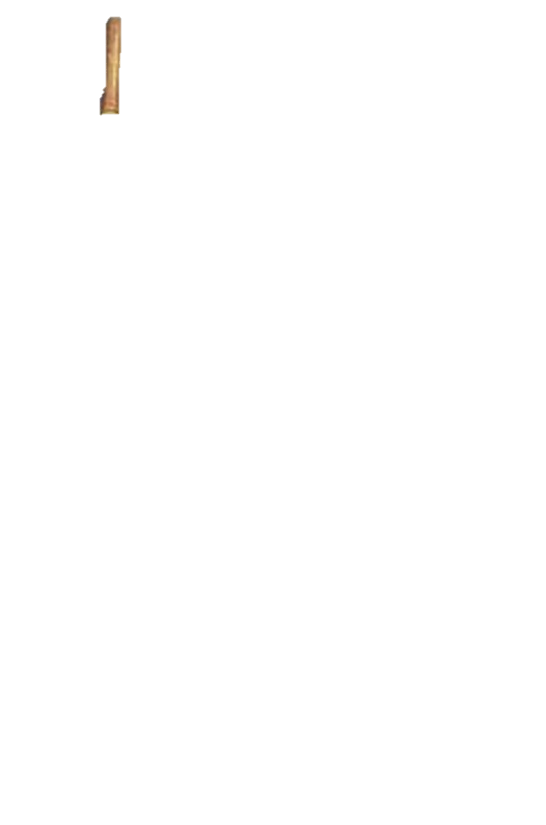 A free CD of this message will be available immediately following the service
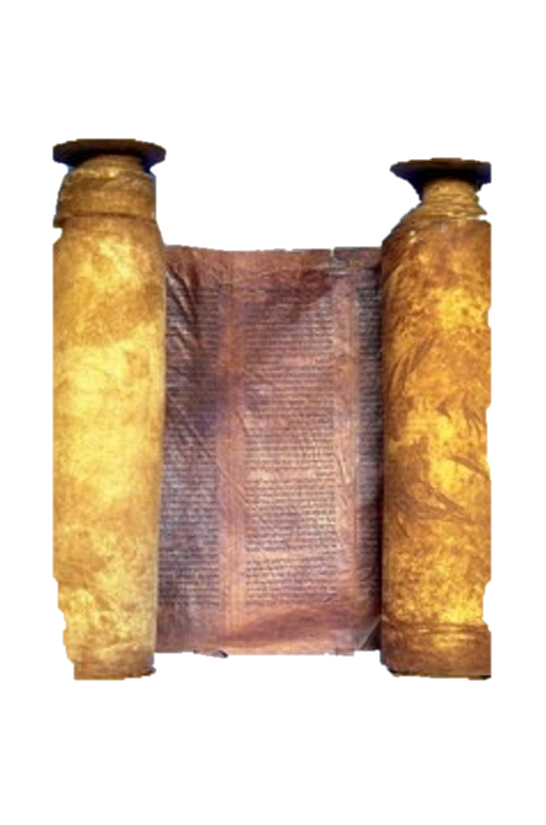 1 Kings
17-18
A podcast will also be available later this week at calvaryokc.com
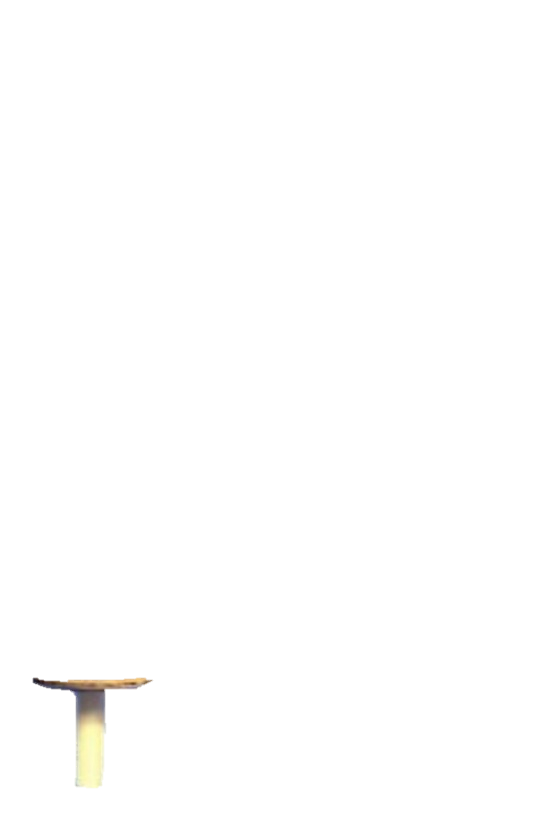 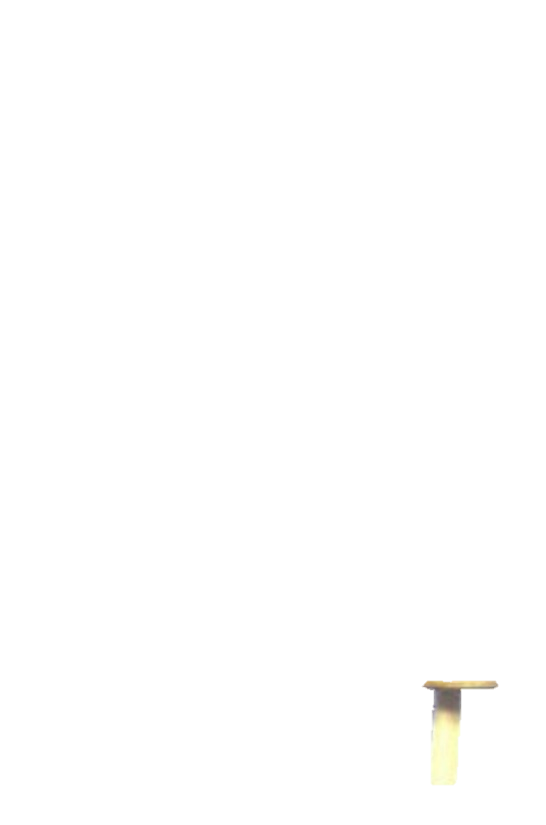 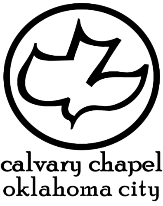 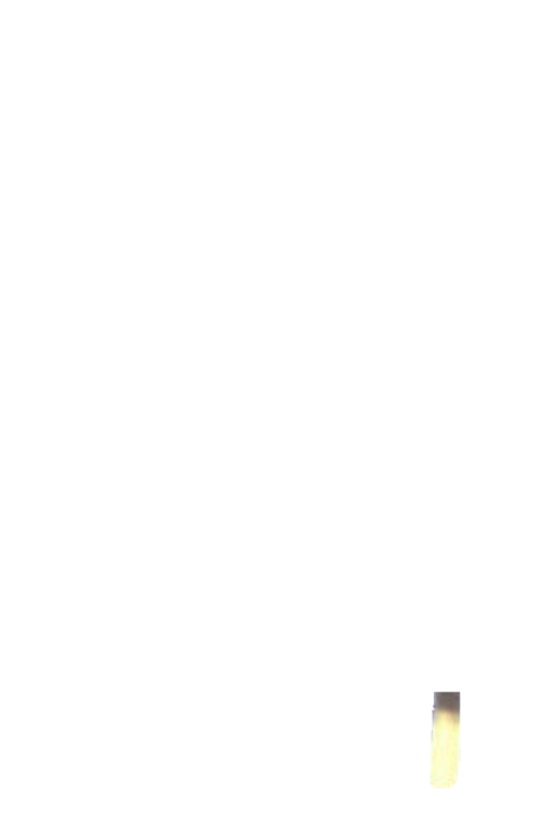 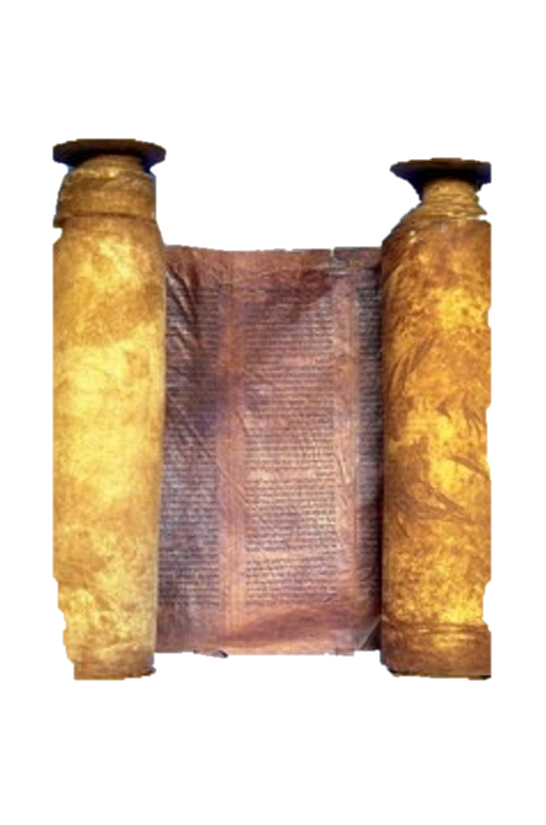 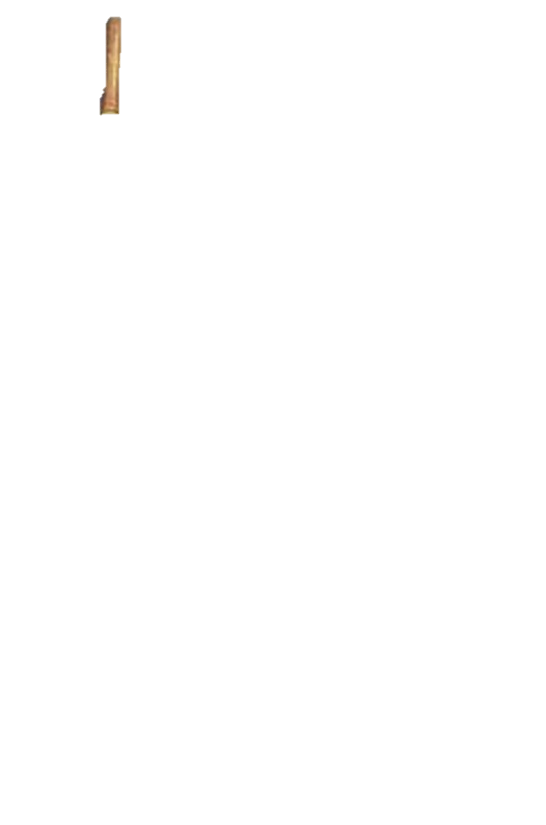 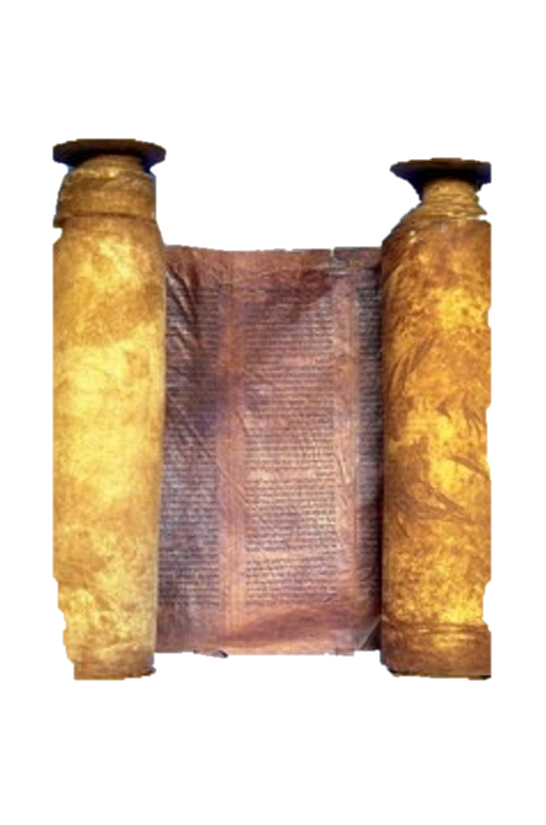 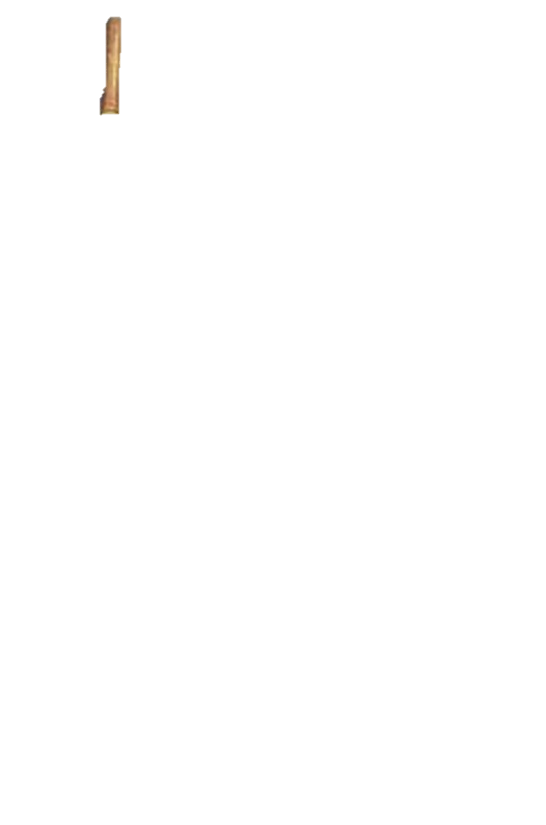 Jezebel ~ Where is Baal?
zebel is Hebrew for dung
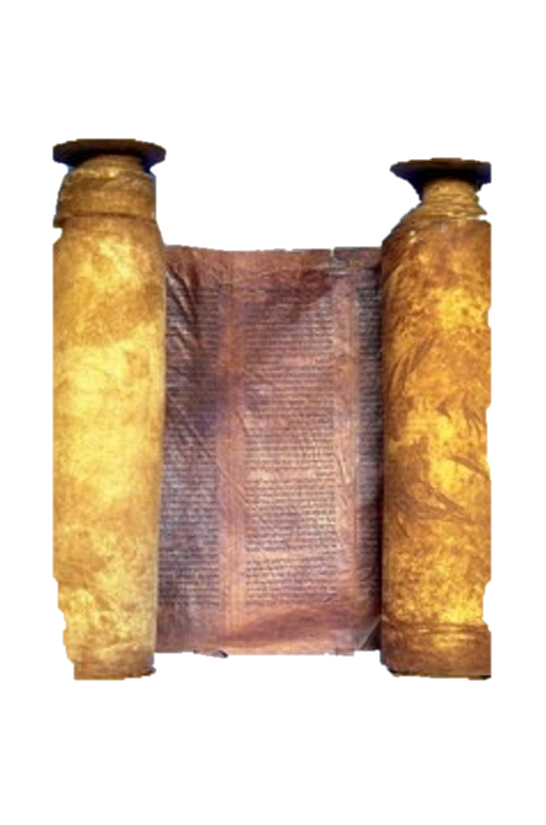 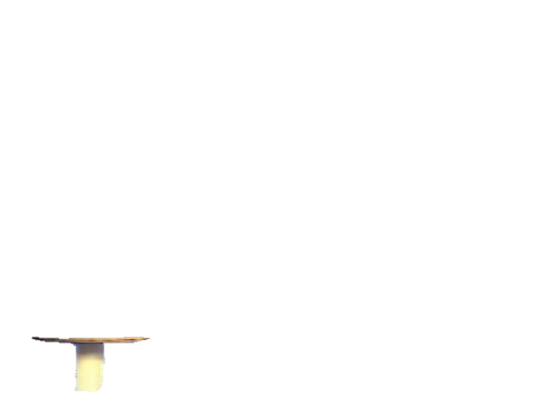 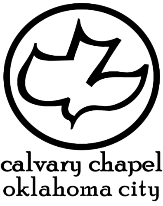 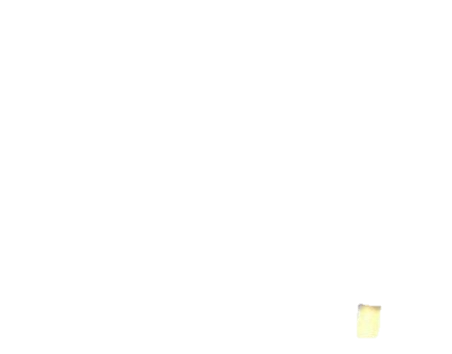 1 kings 17-18
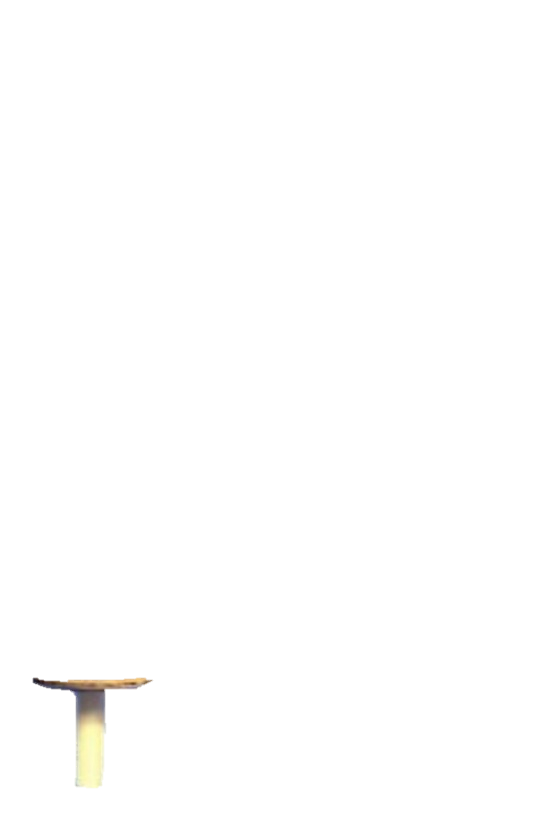 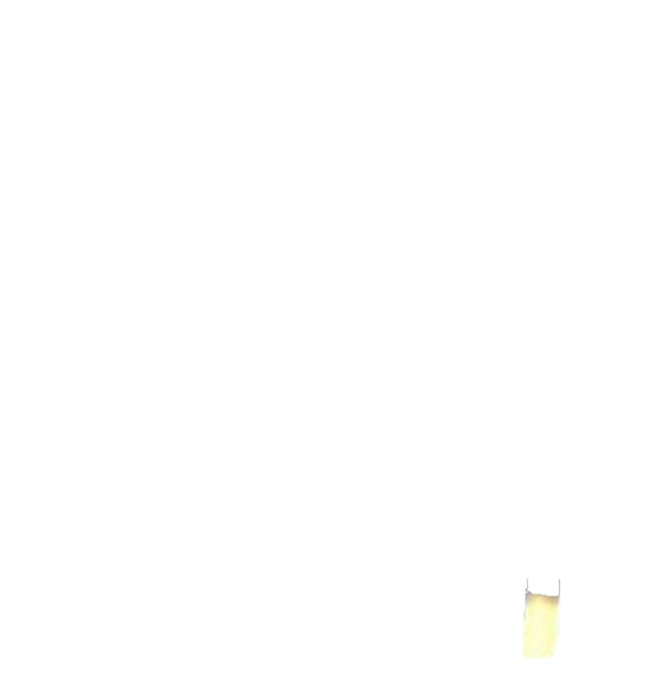 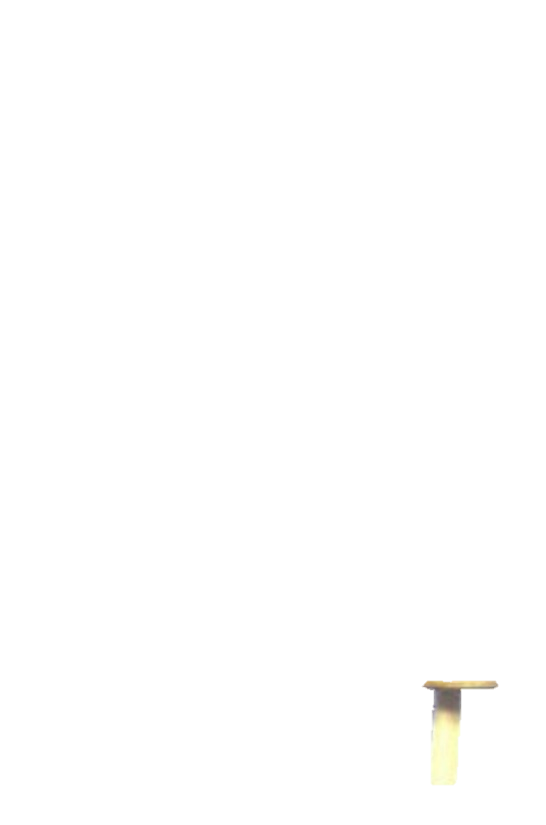 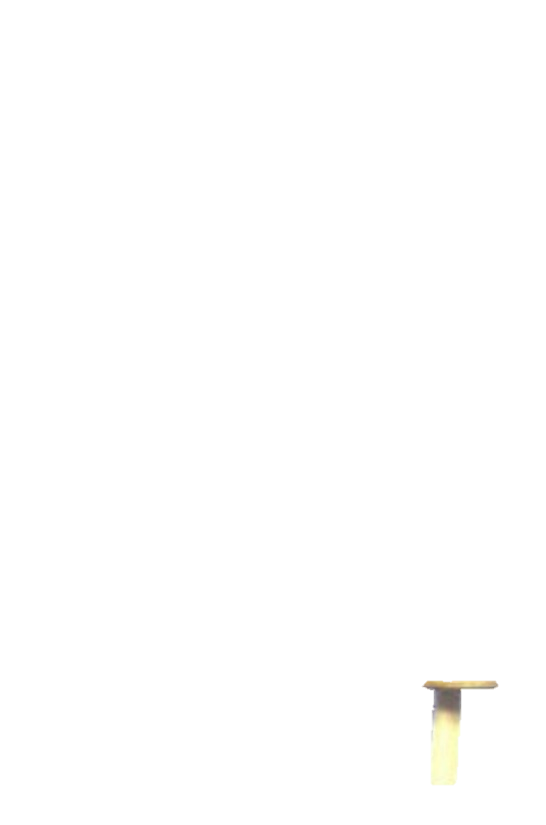 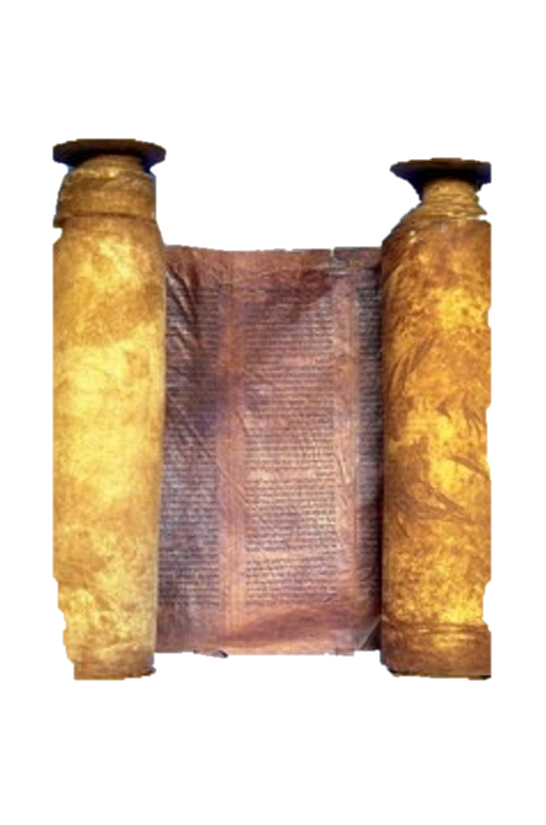 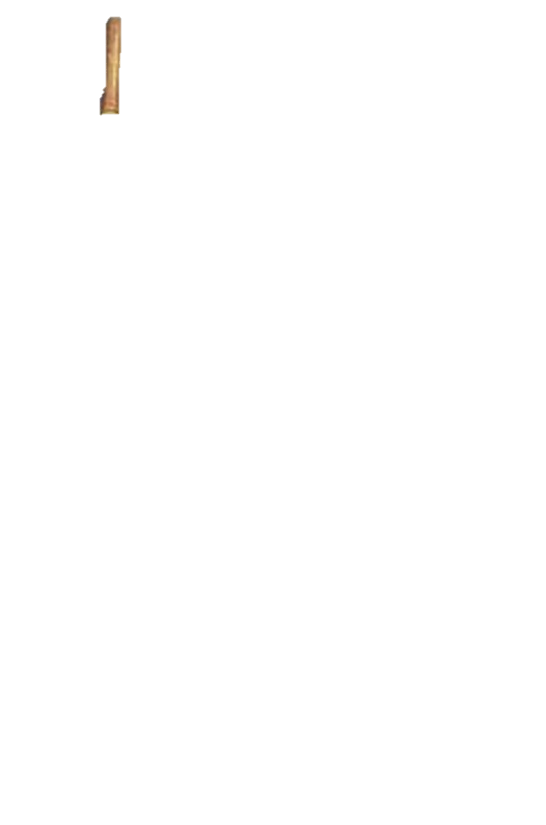 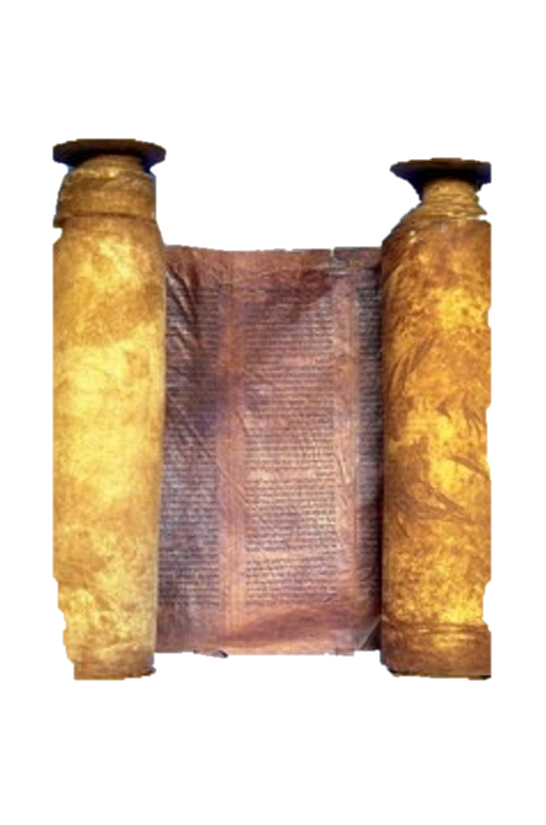 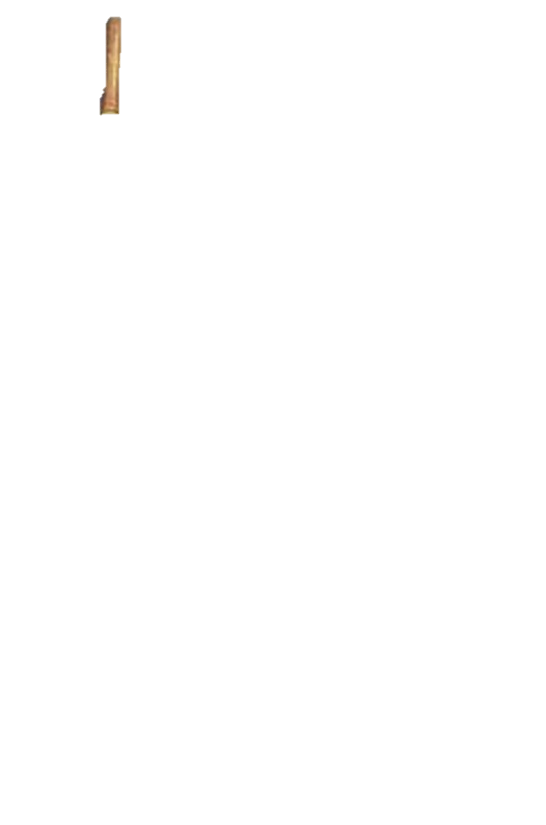 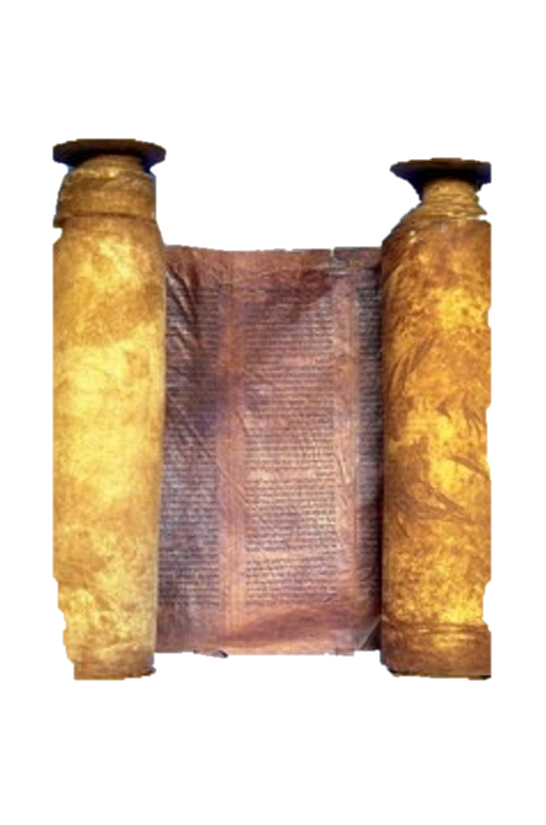 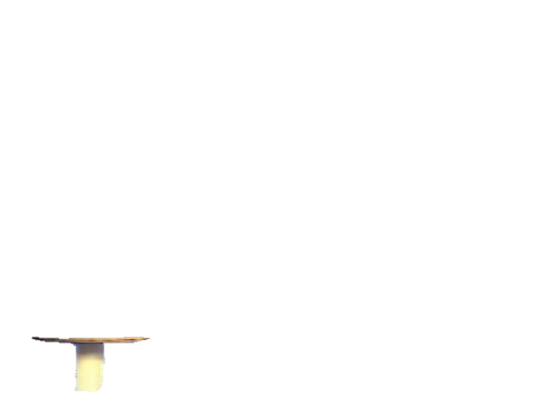 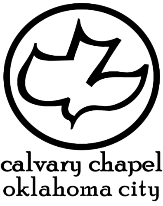 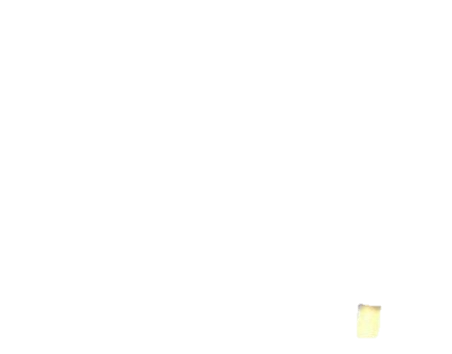 1 kings 17-18
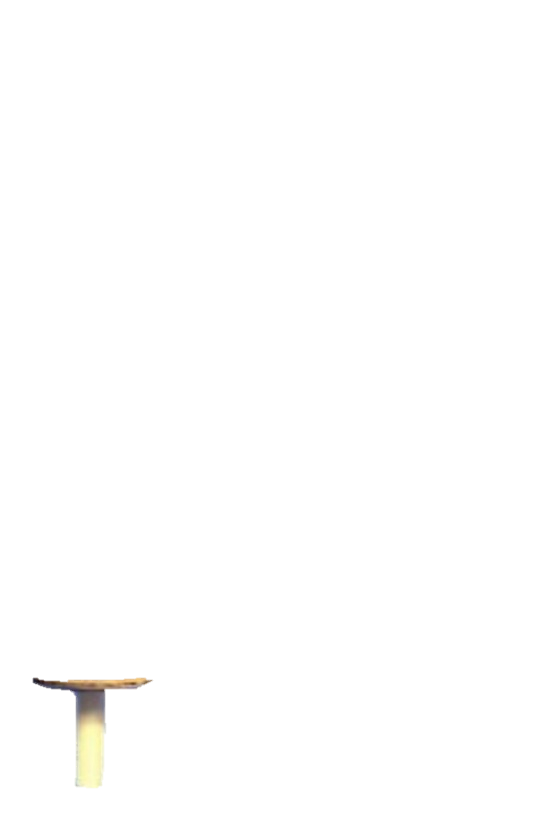 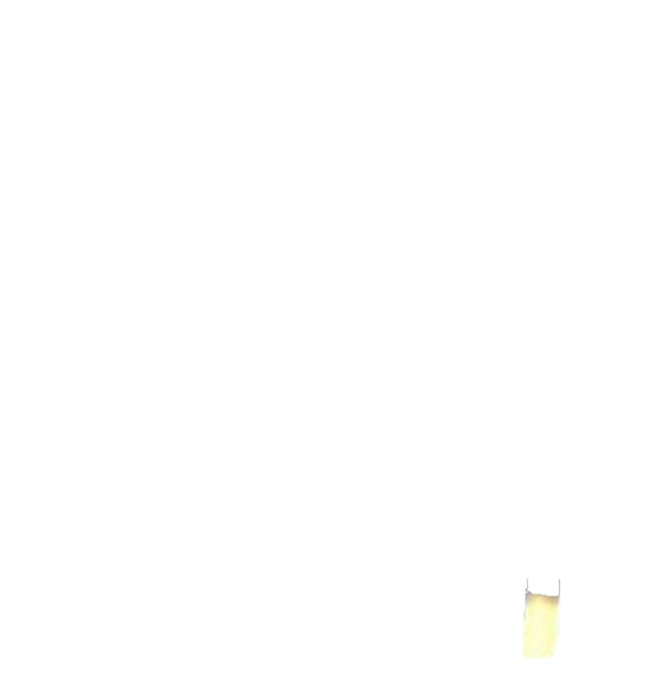 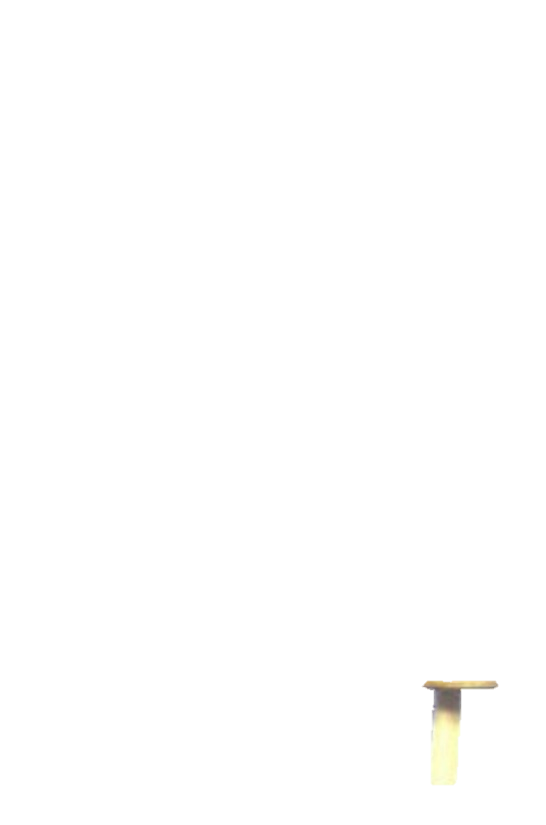 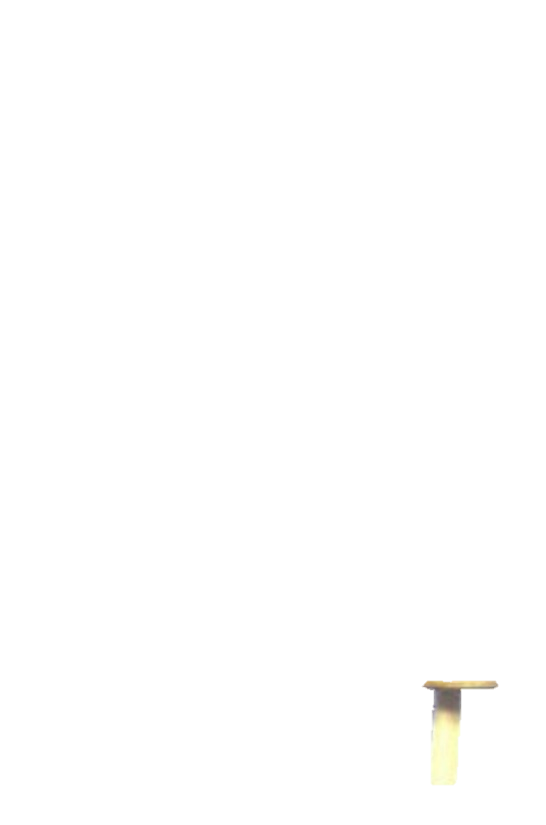 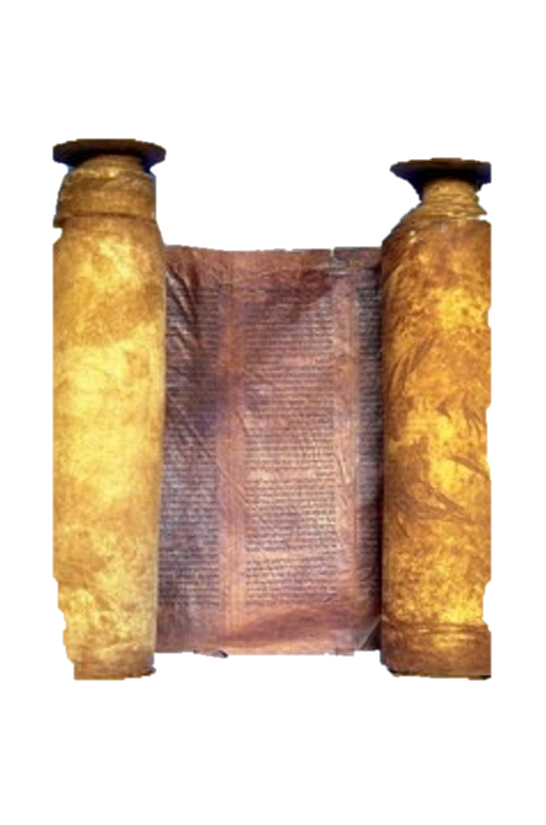 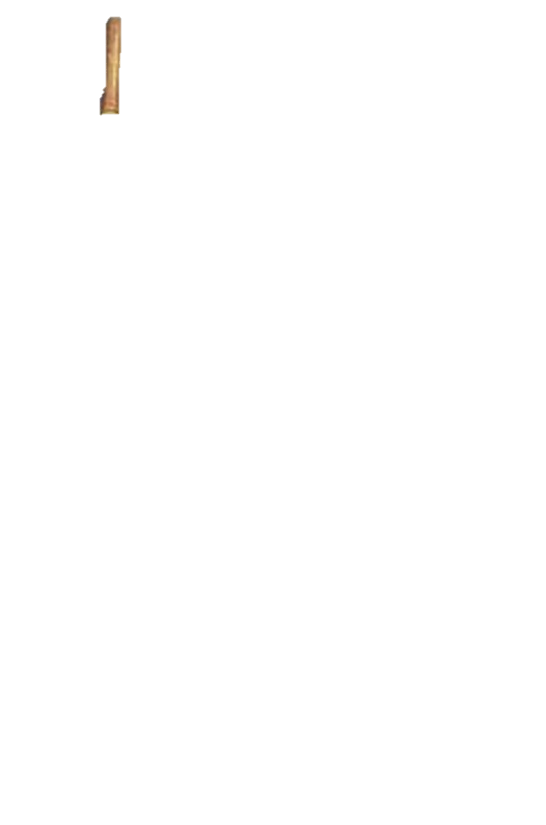 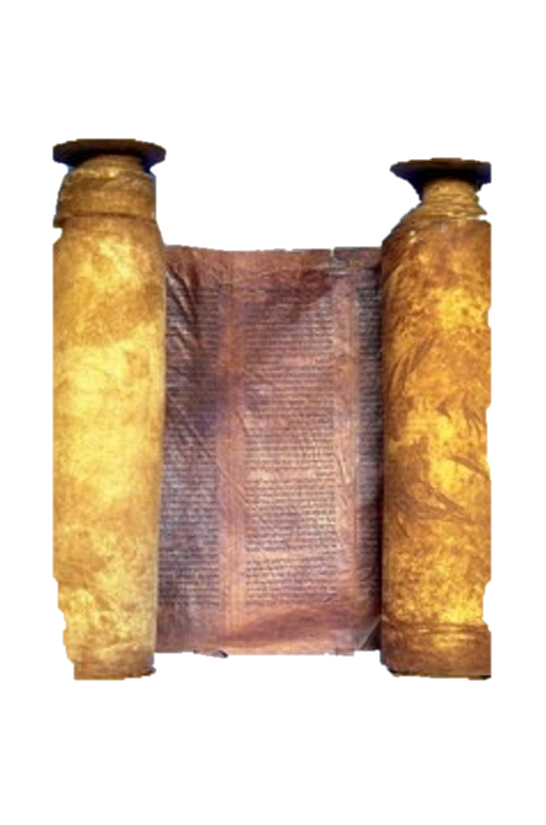 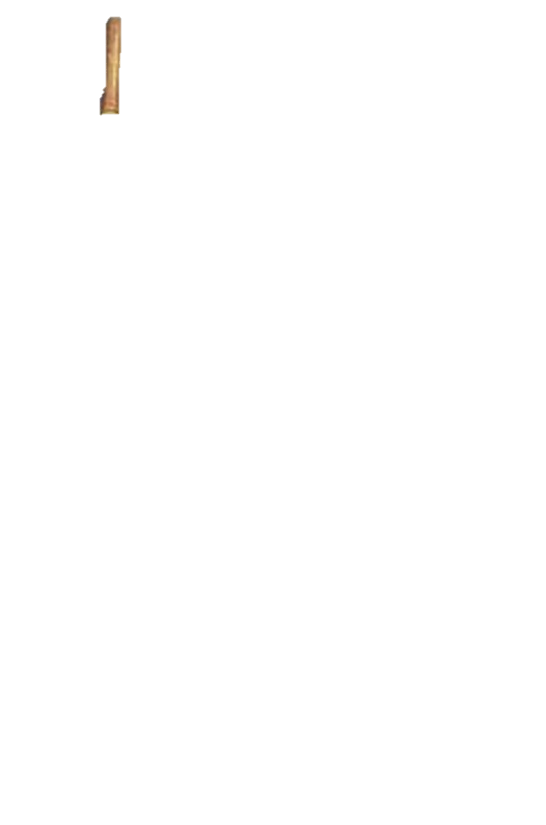 Elijah ~ Yahweh is my God
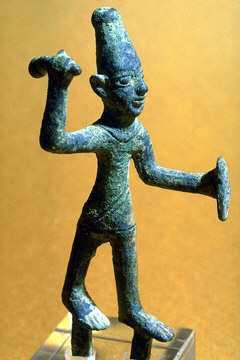 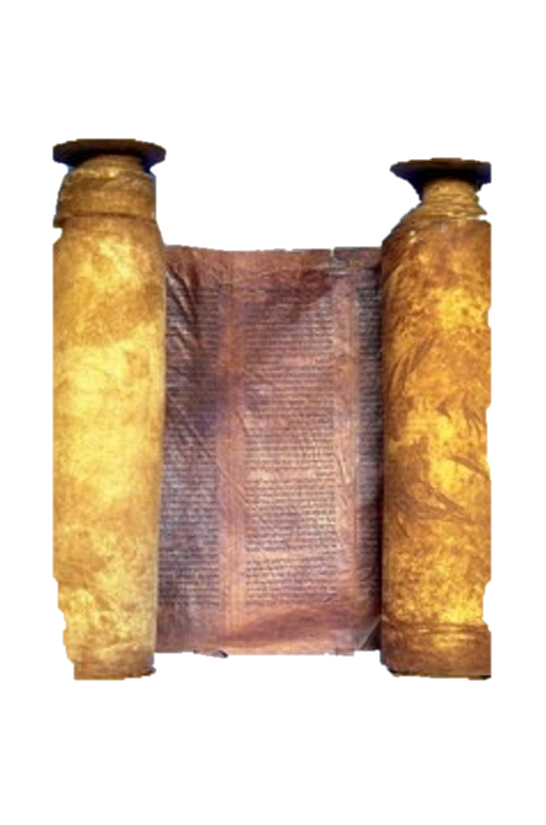 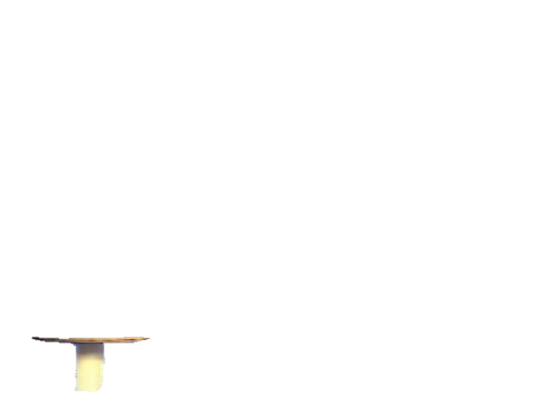 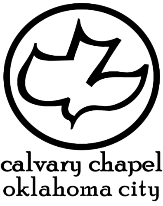 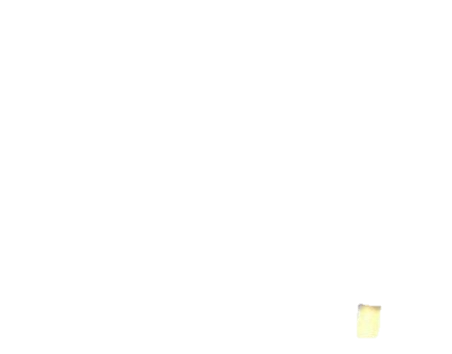 1 kings 17-18
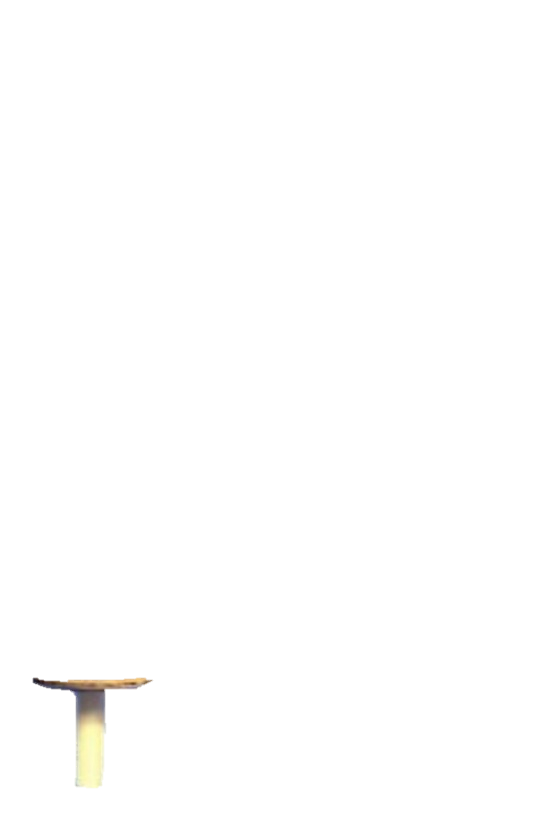 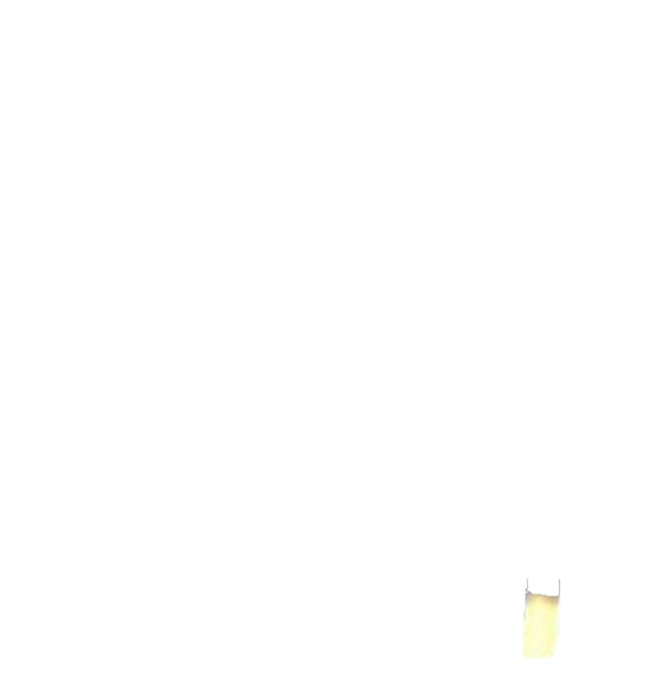 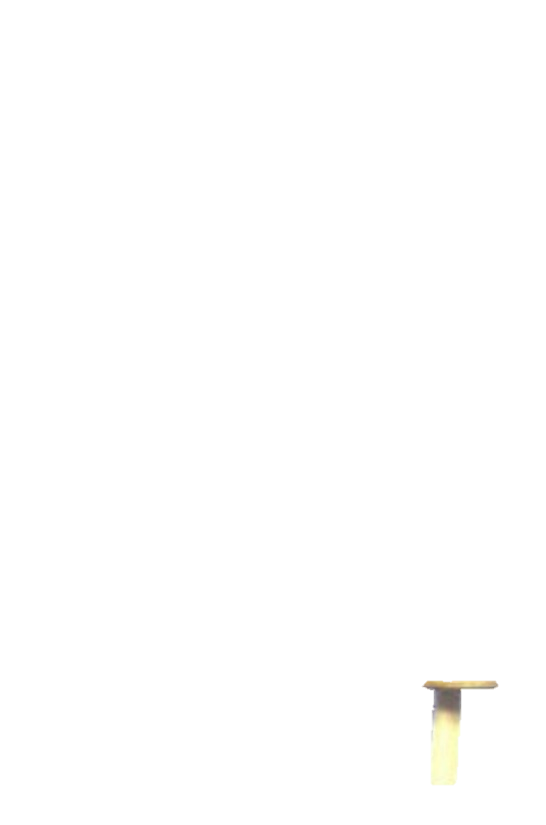 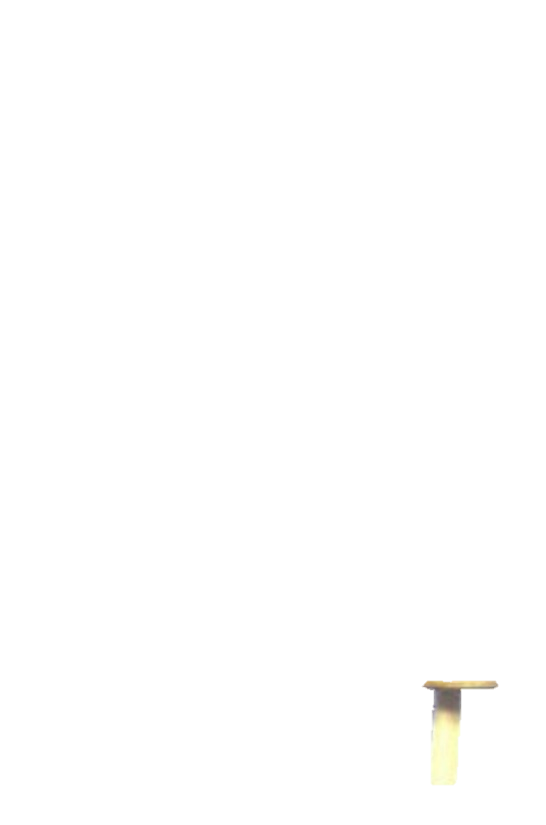 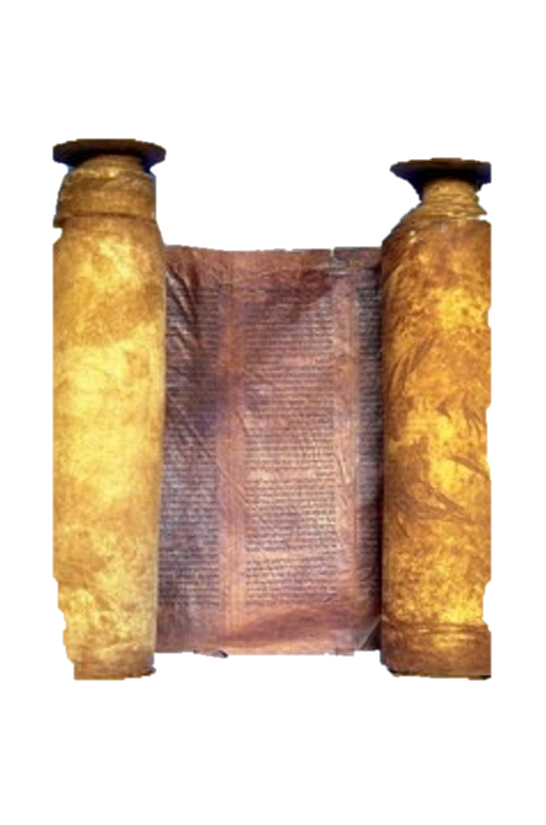 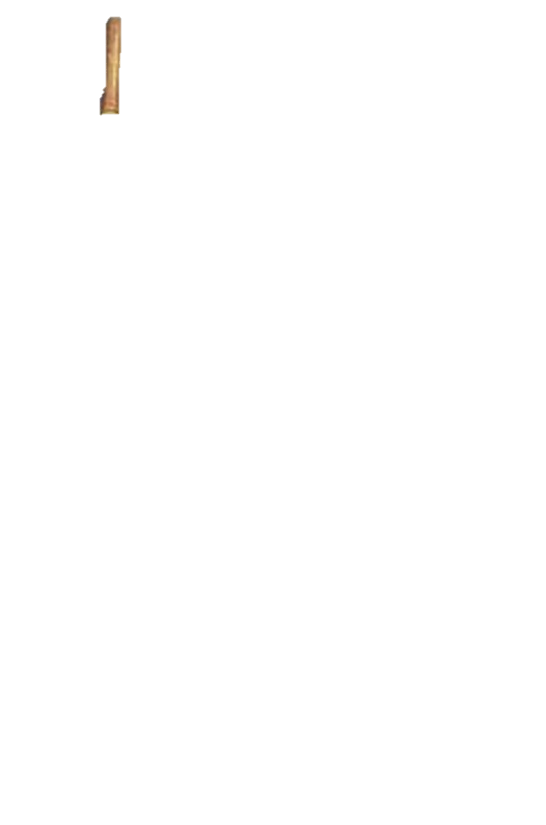 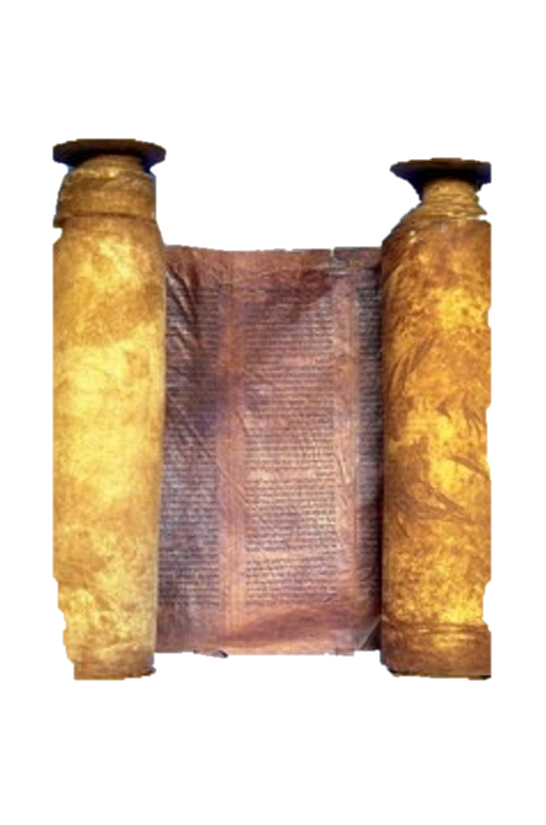 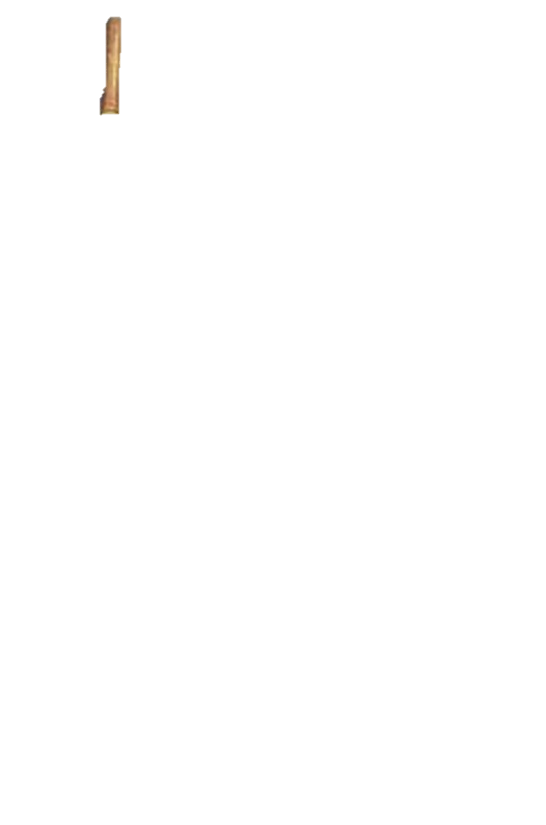 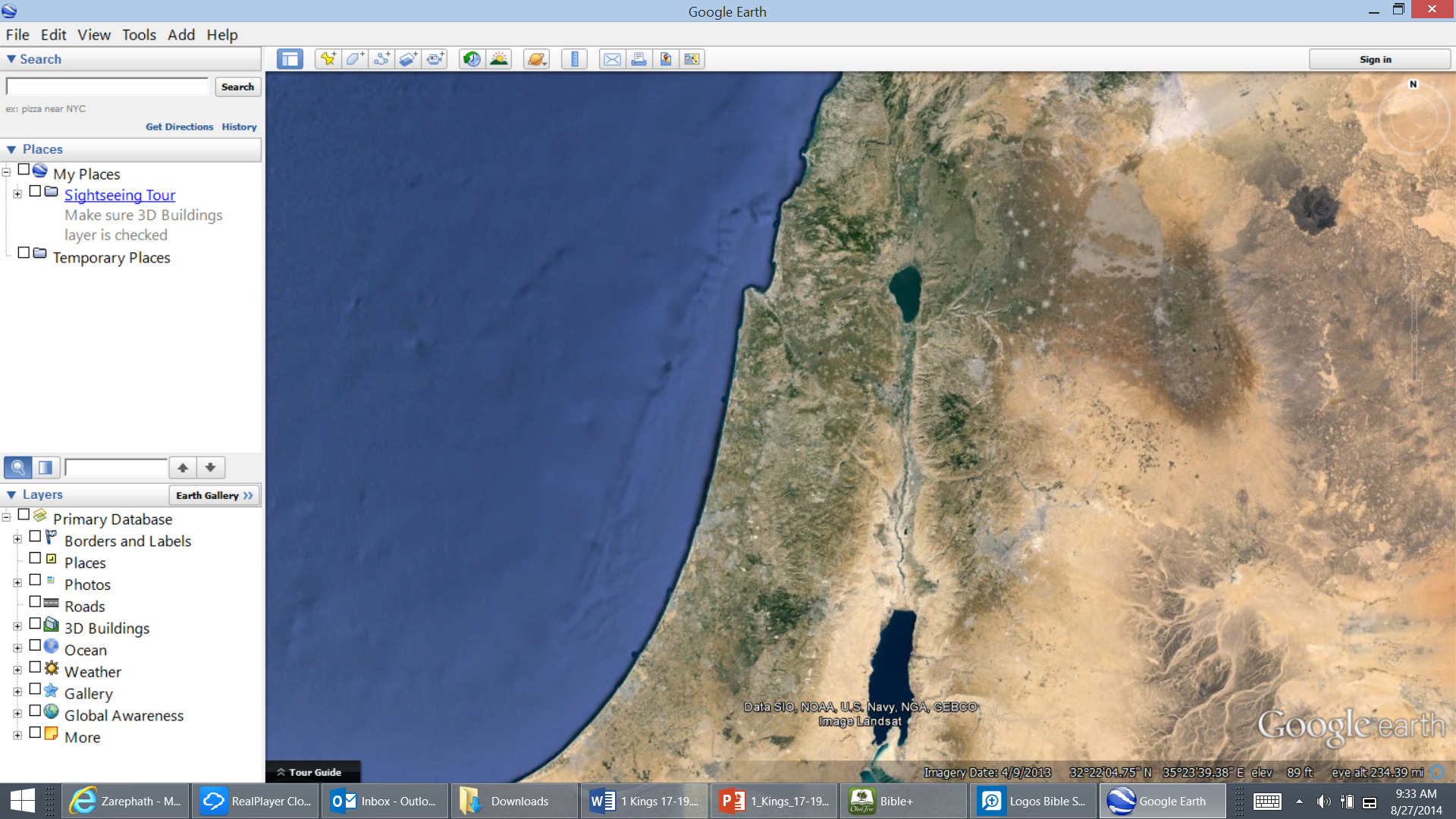 Tishbe
Brook Cherith
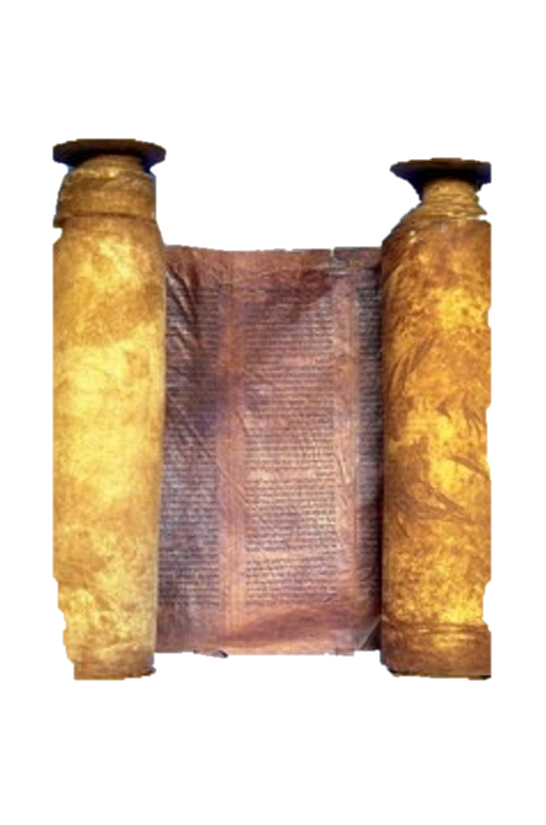 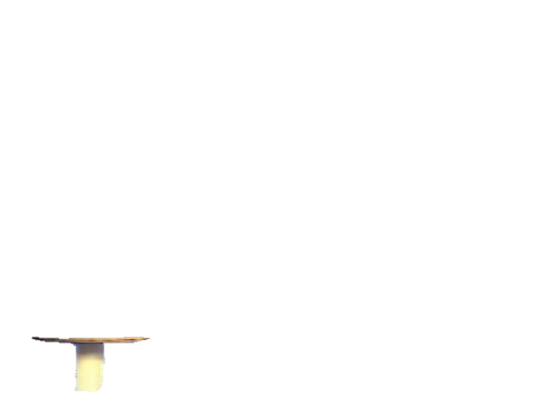 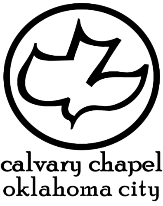 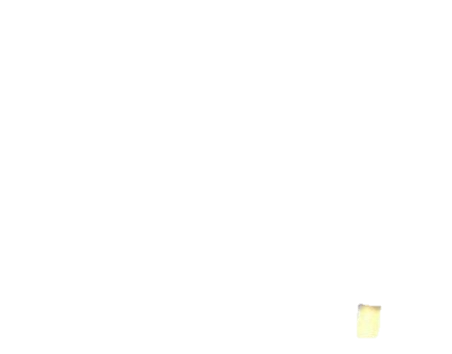 1 kings 17-18
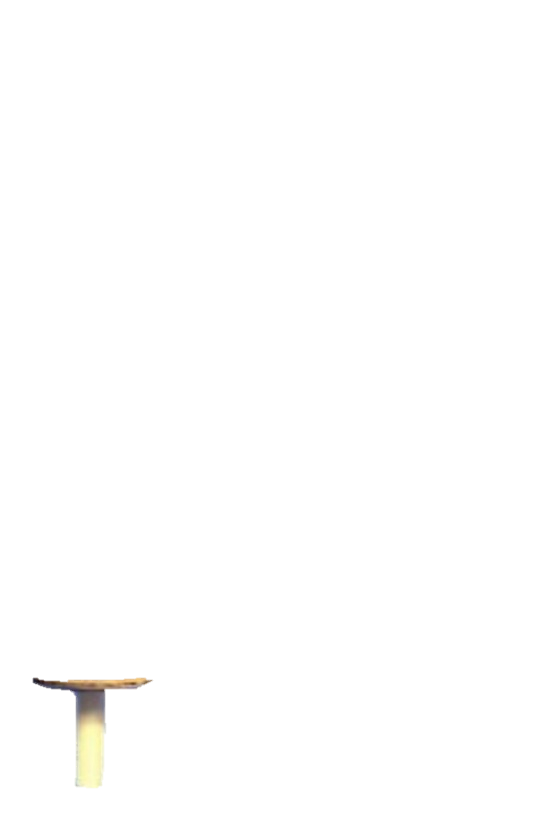 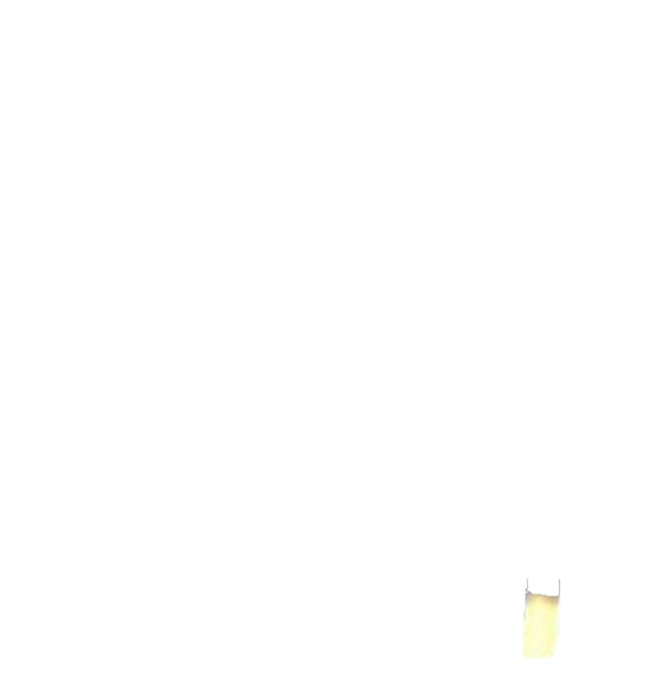 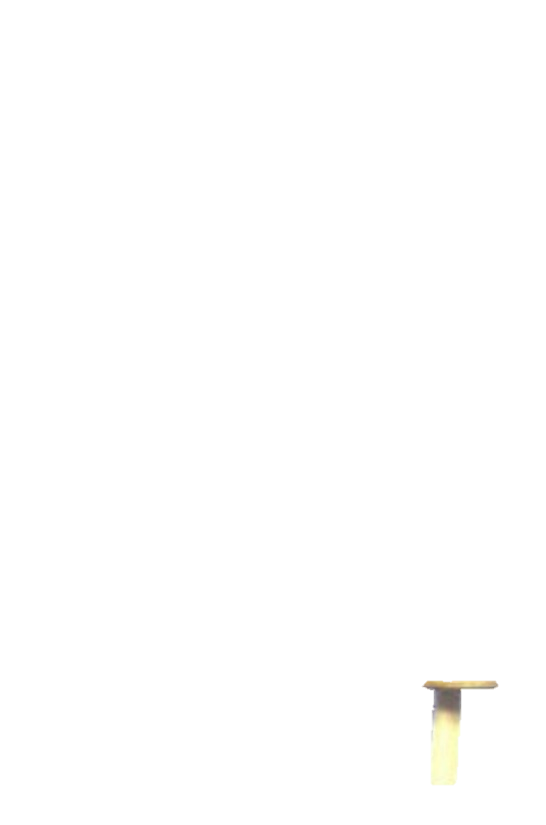 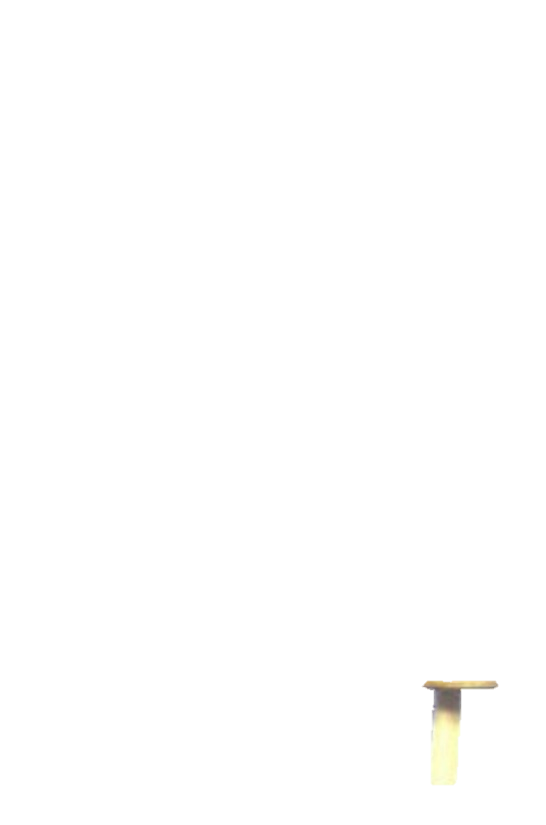 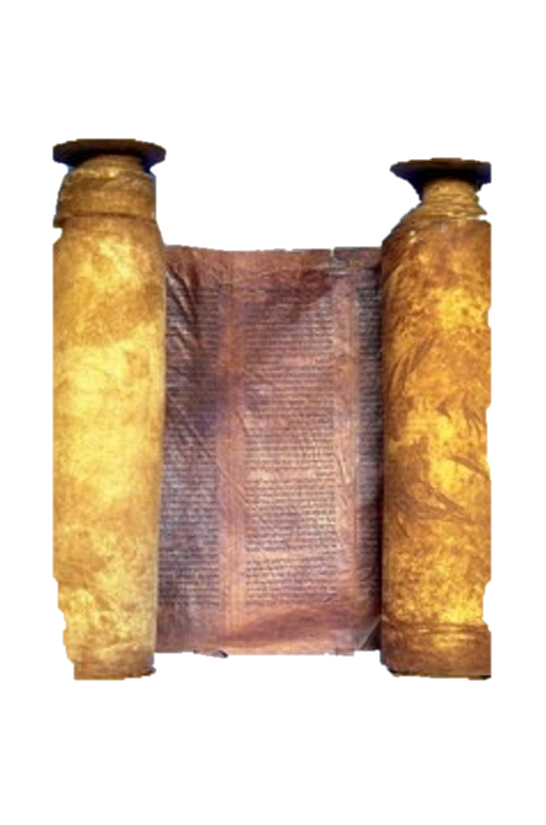 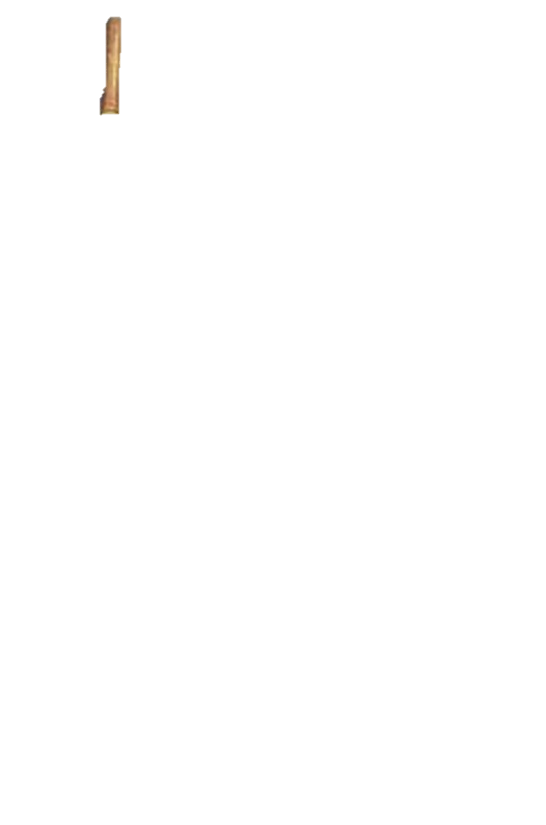 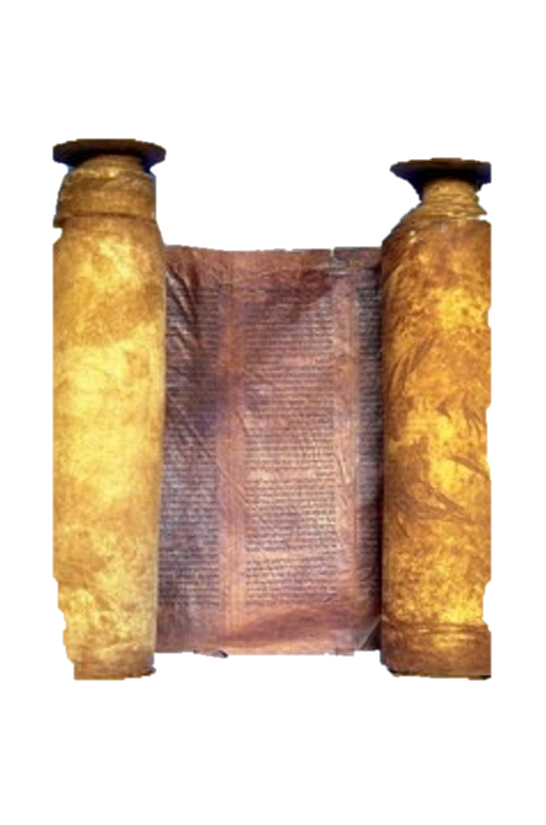 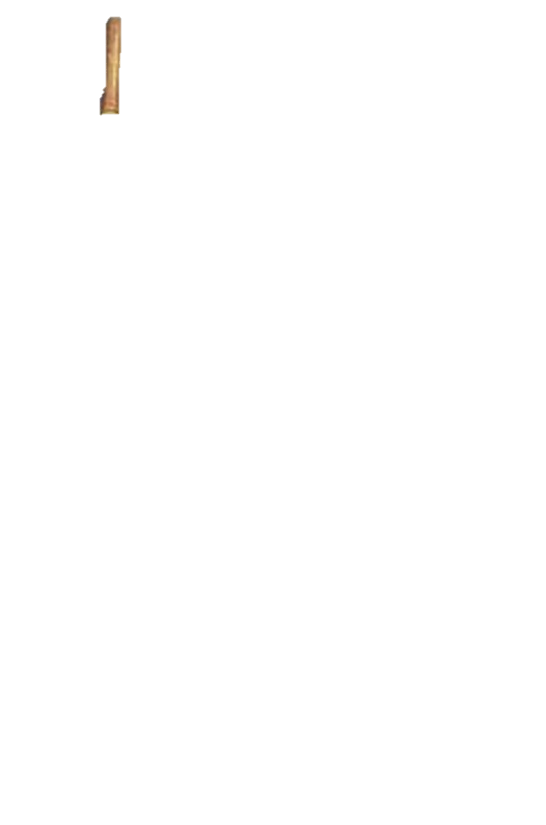 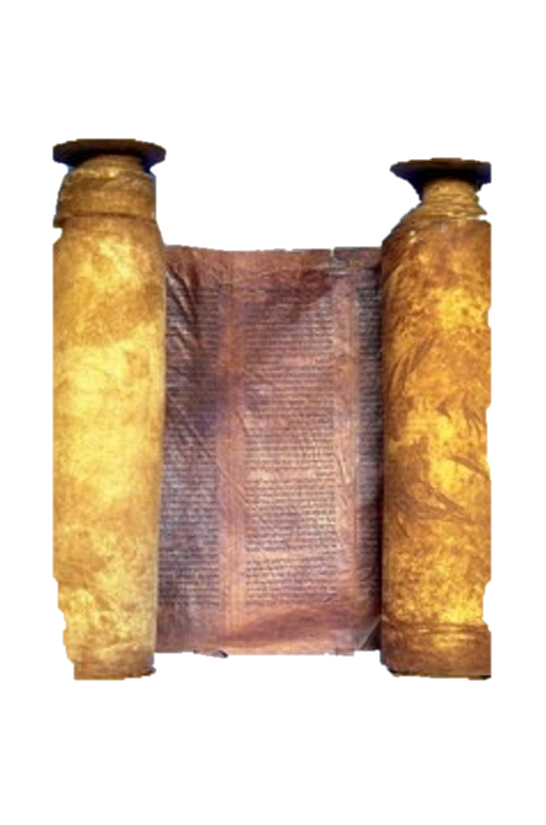 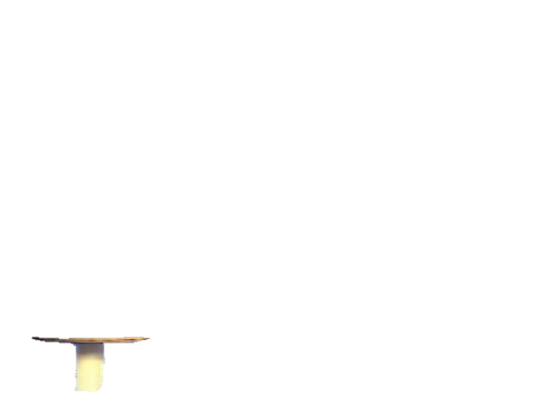 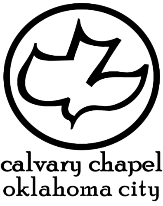 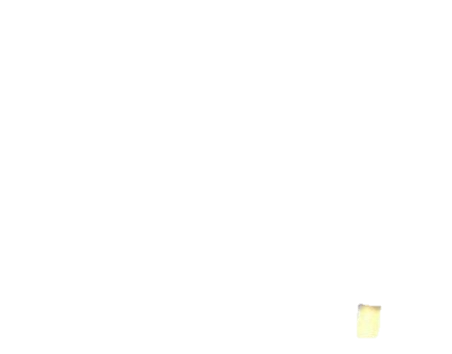 1 kings 17-18
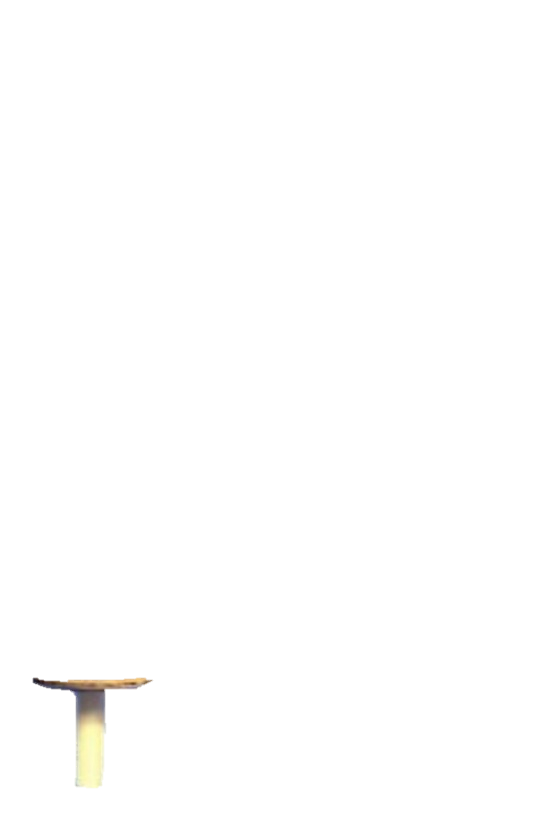 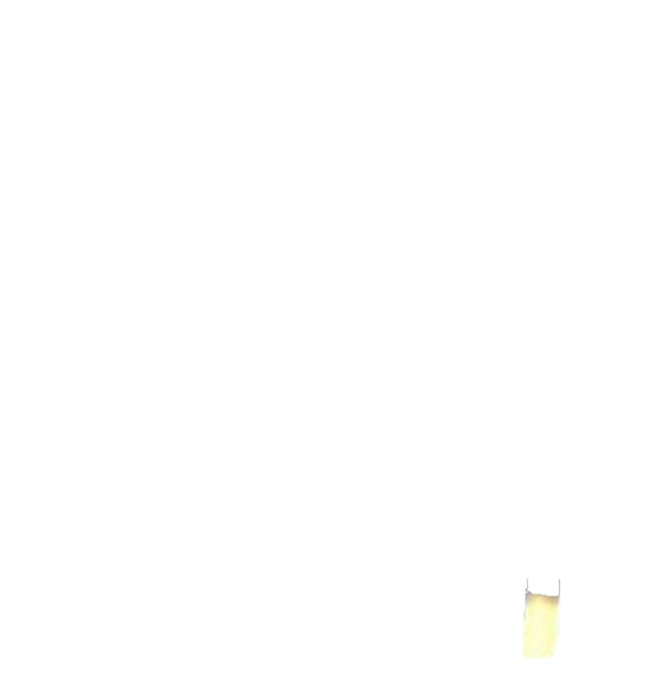 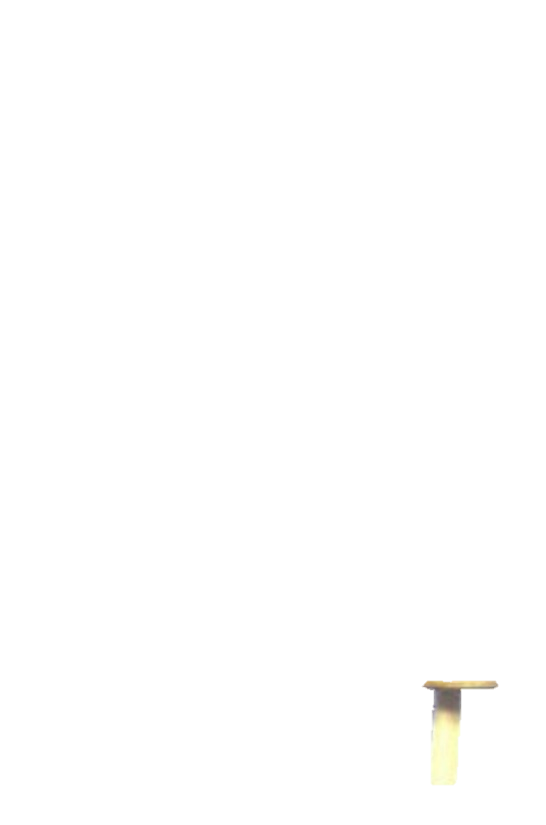 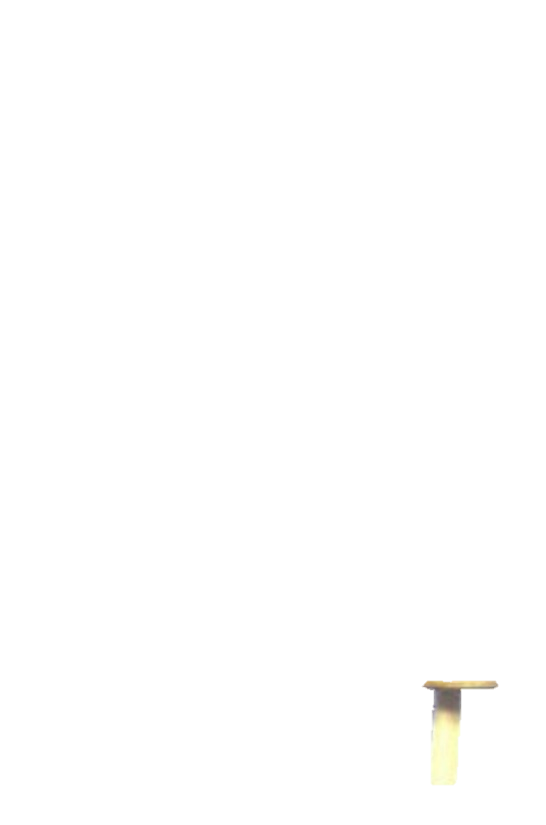 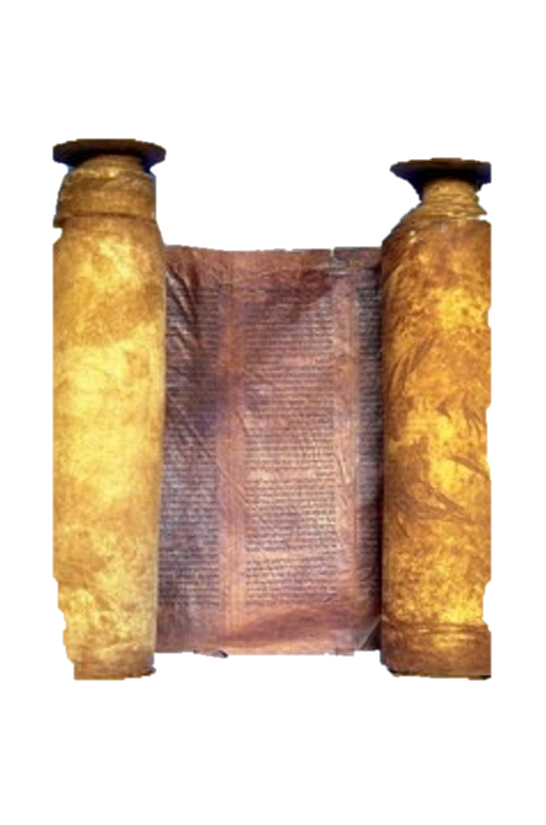 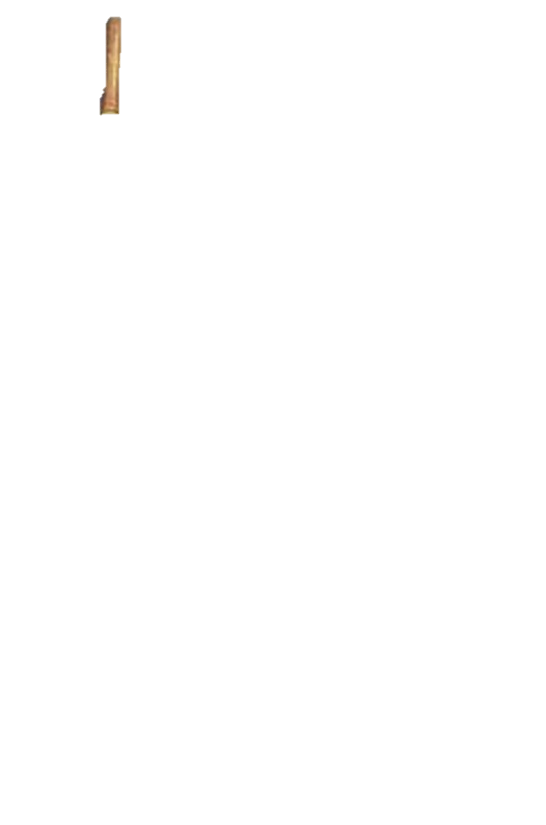 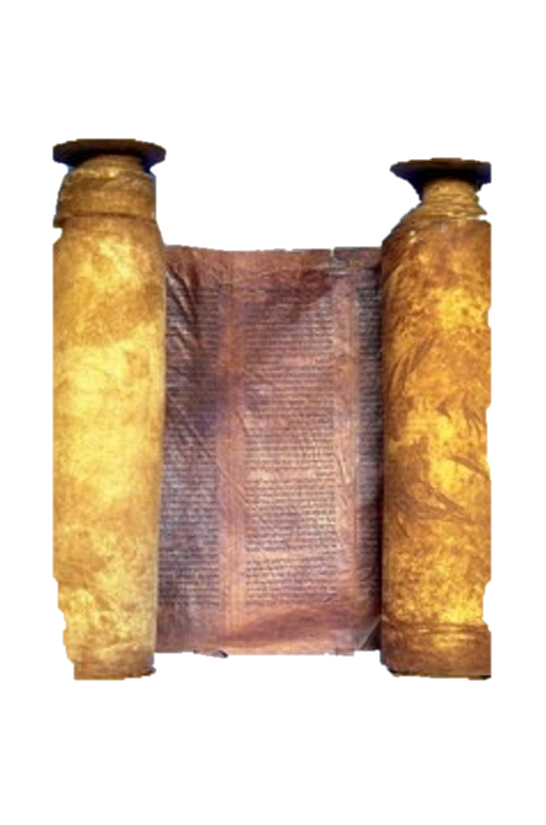 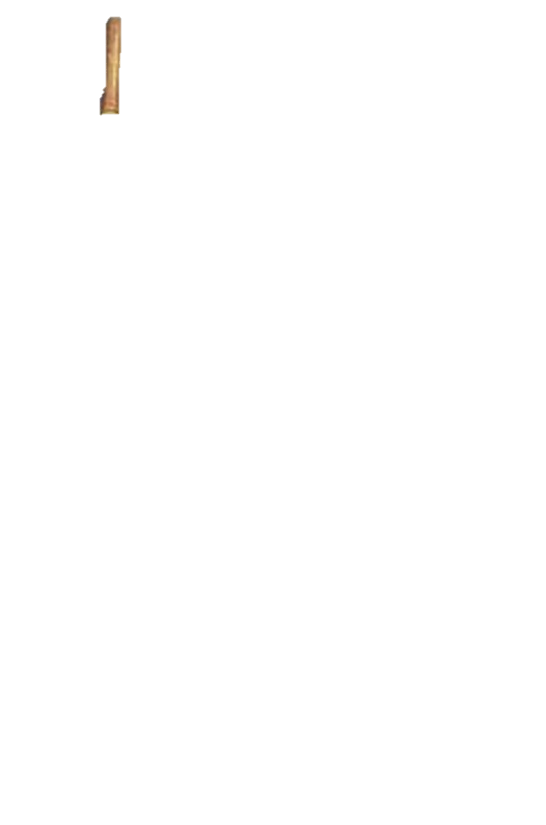 Matt. 6:33 ~ But seek first the kingdom of God and His righteousness, and all these things shall be added to you.
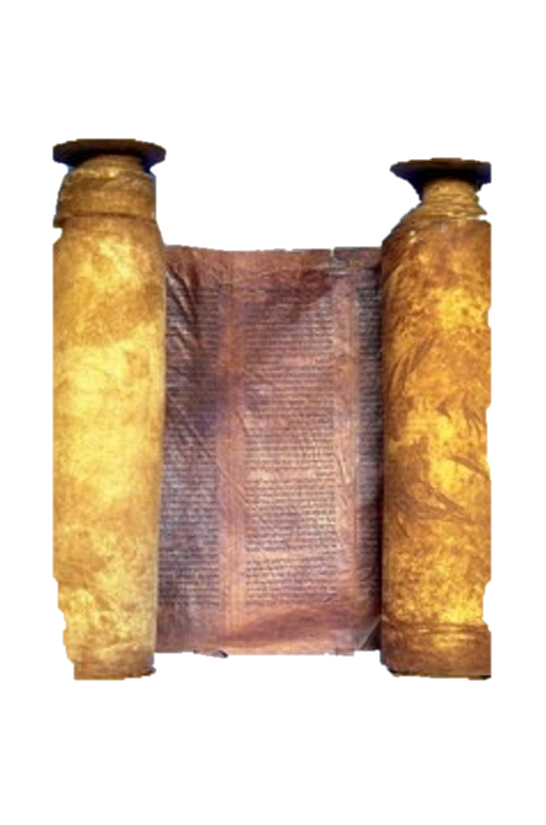 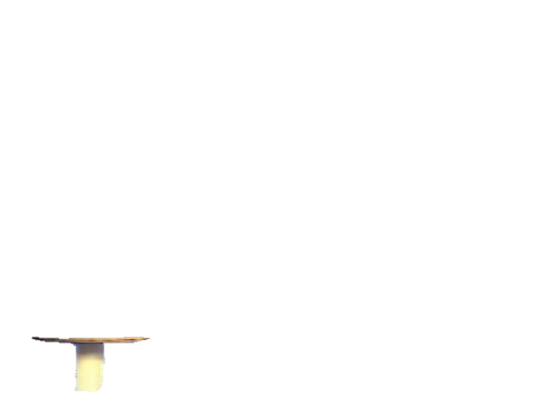 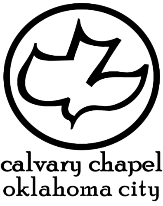 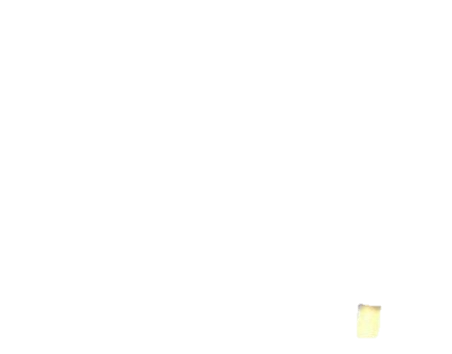 1 kings 17-18
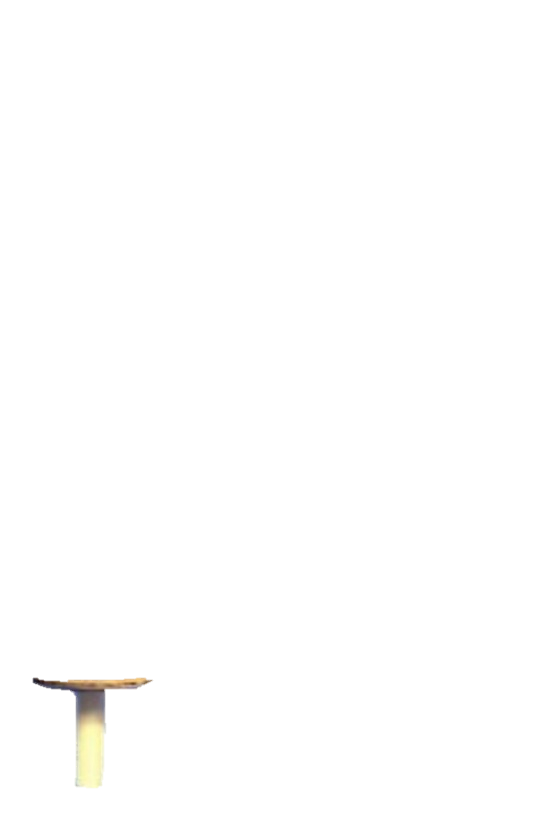 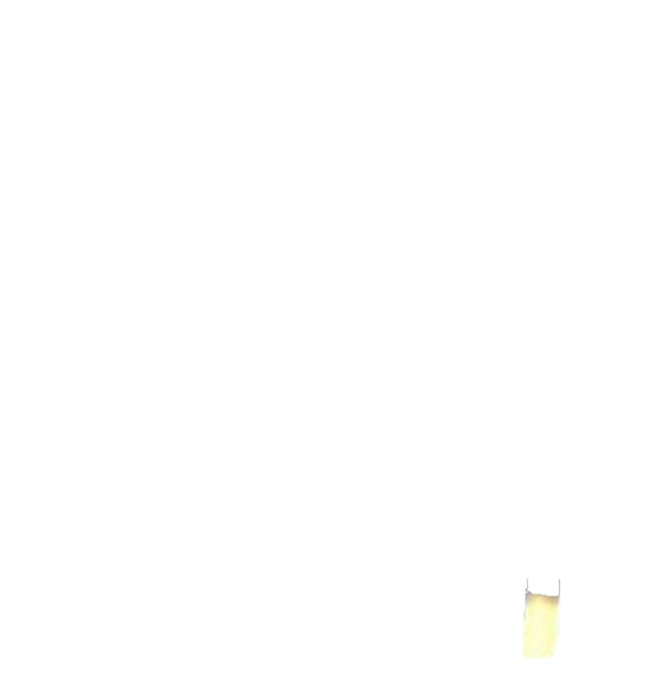 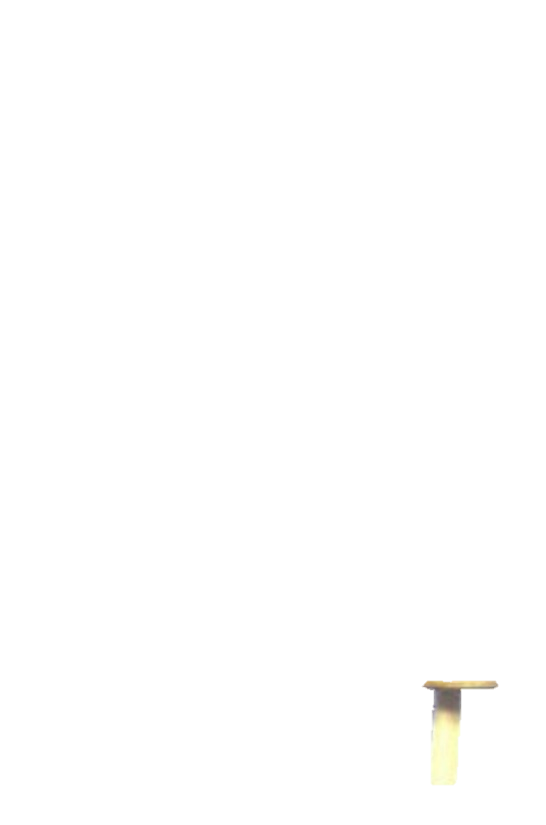 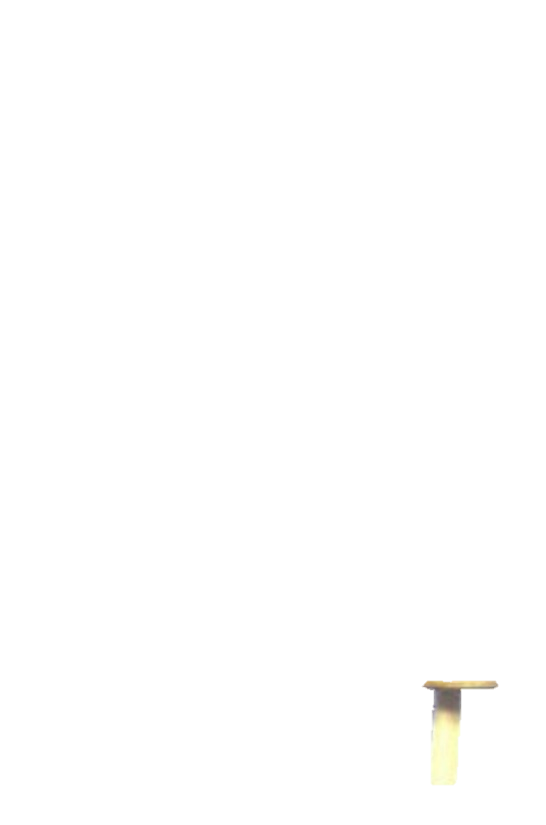 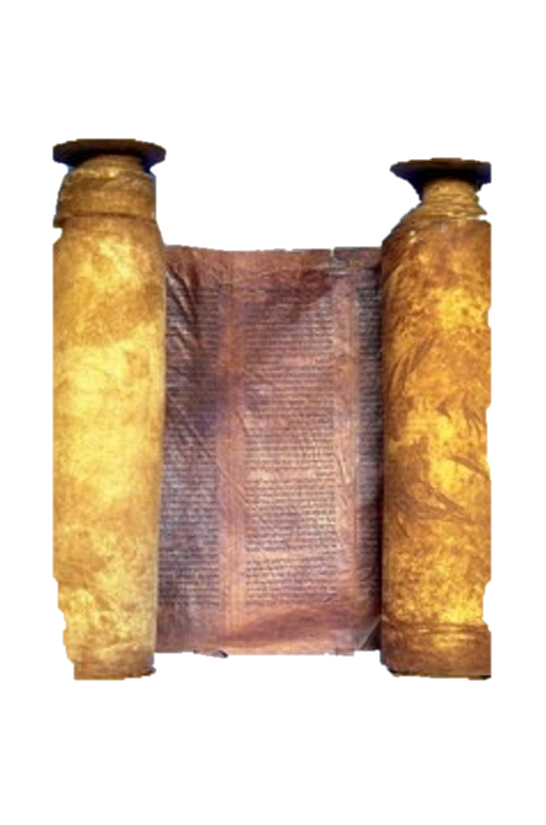 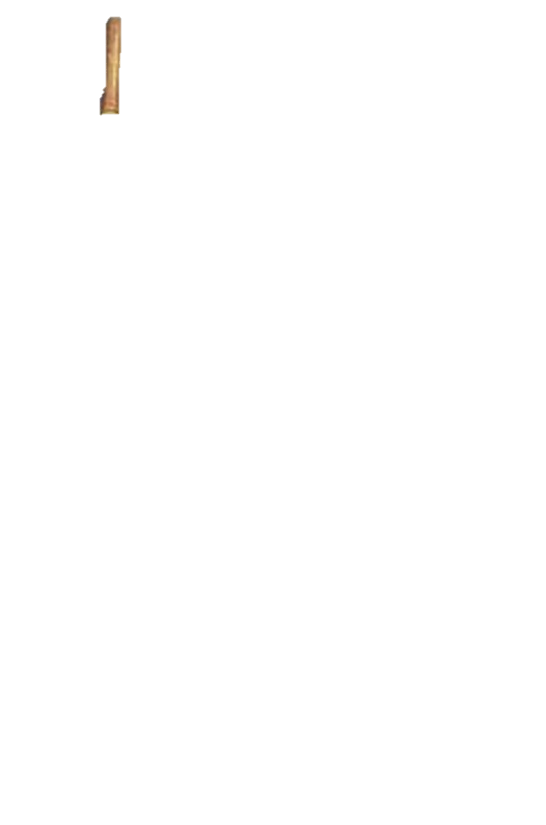 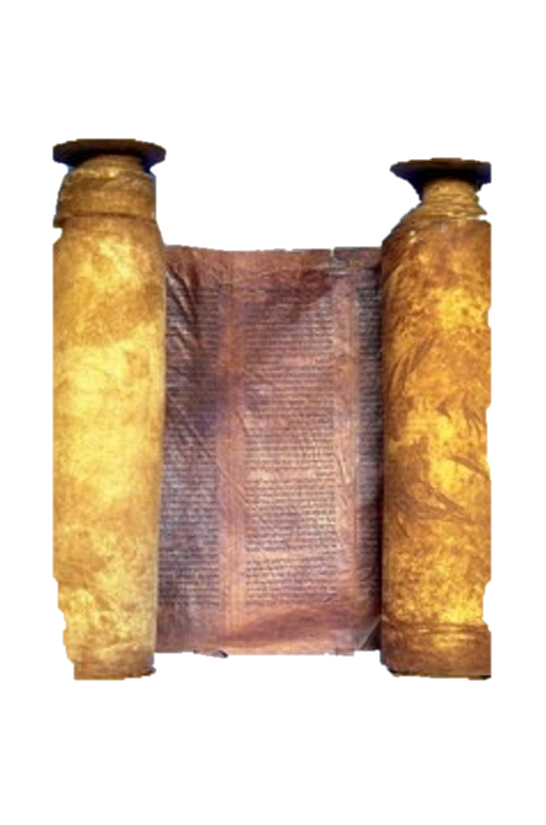 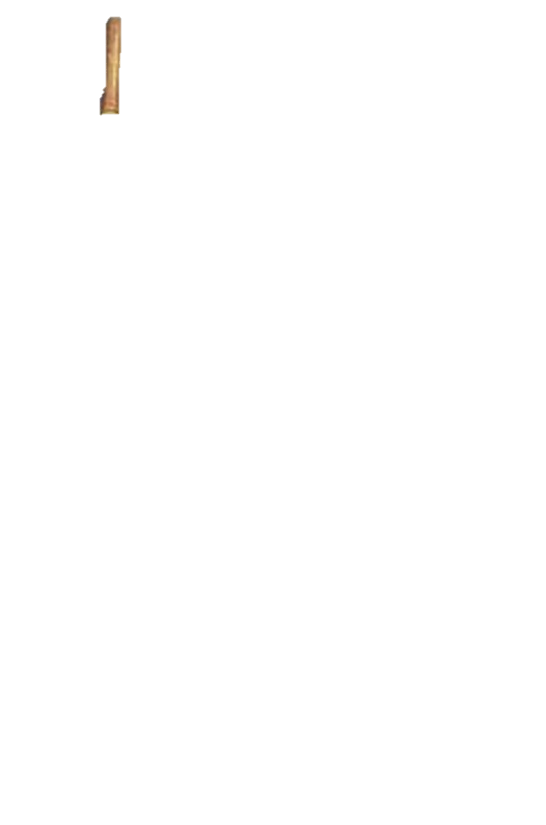 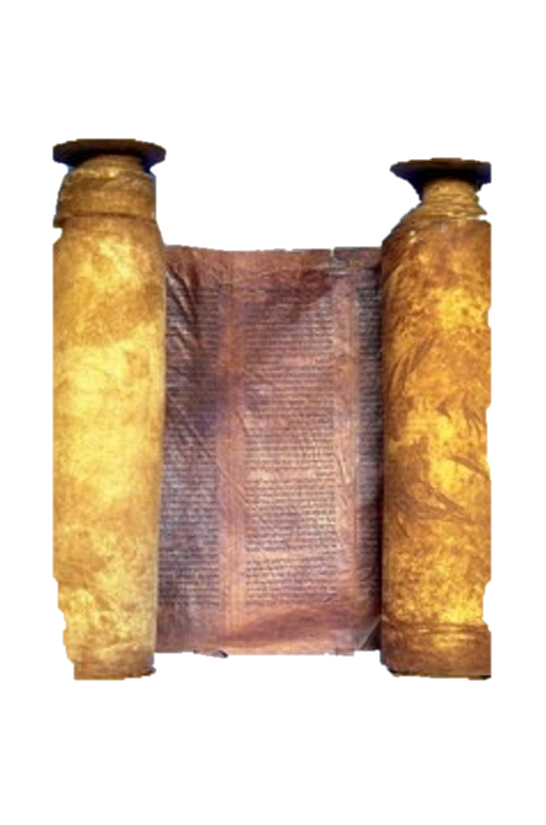 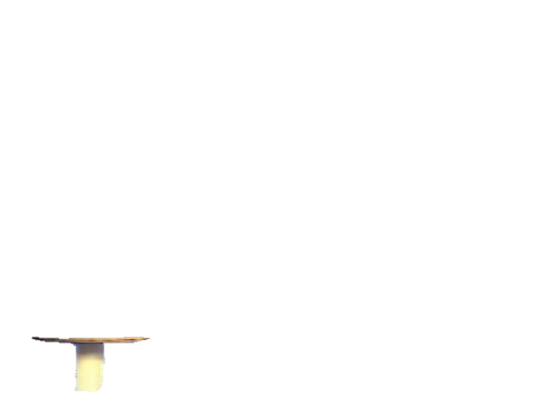 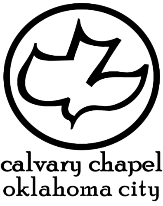 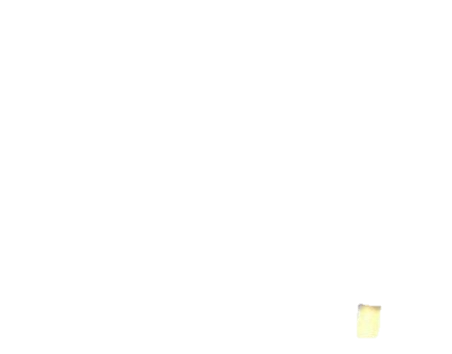 1 kings 17-18
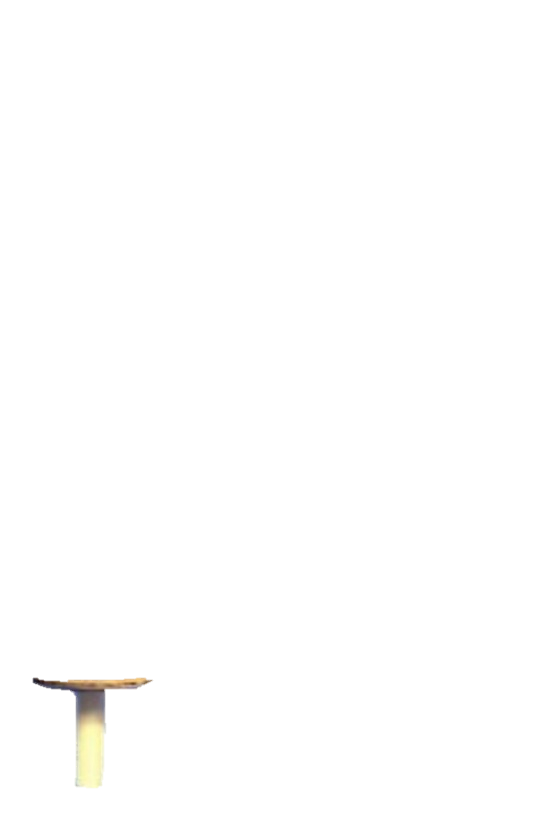 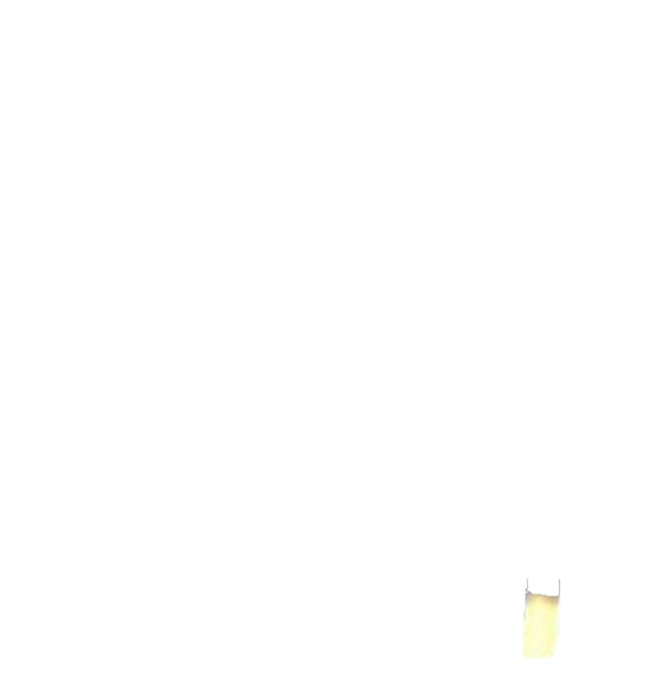 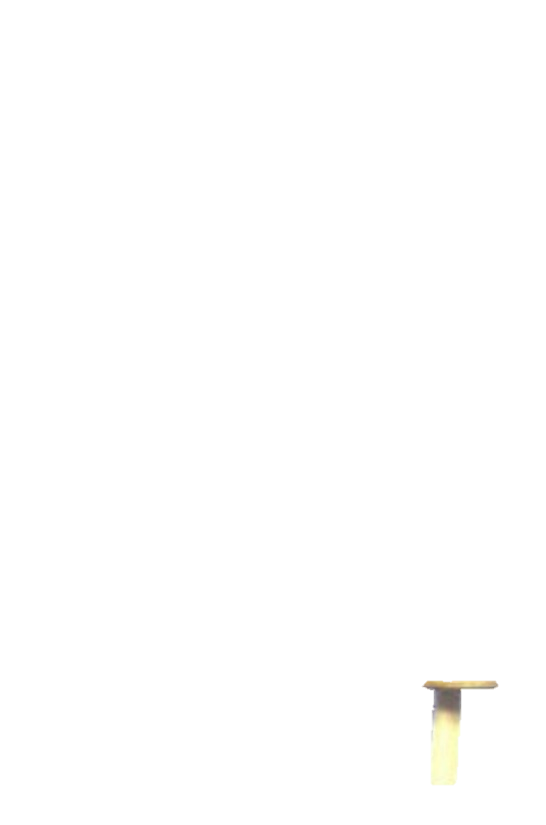 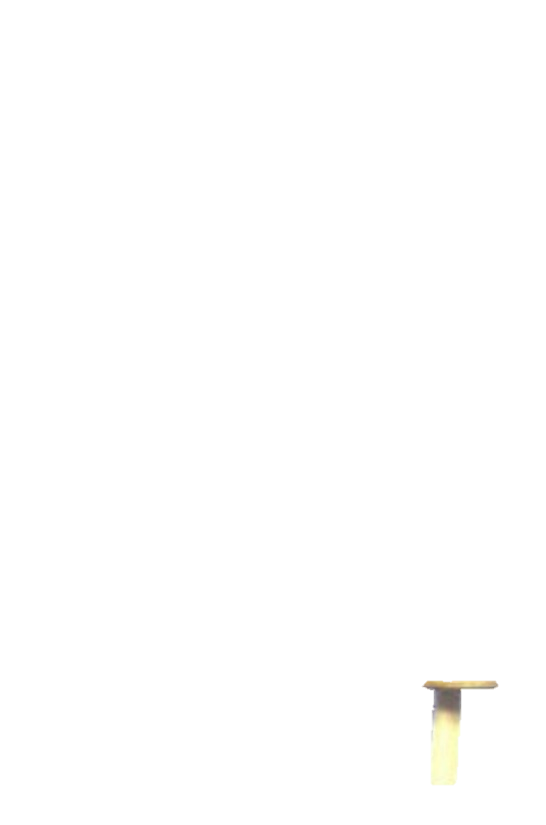 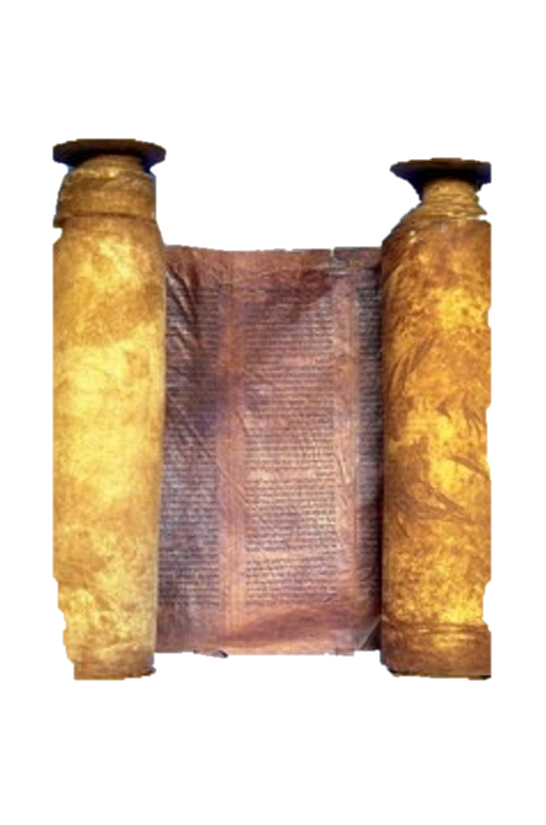 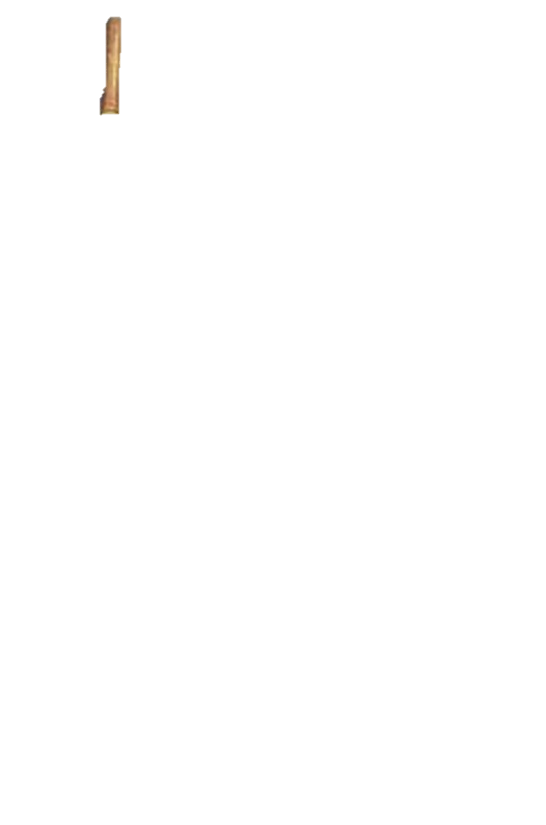 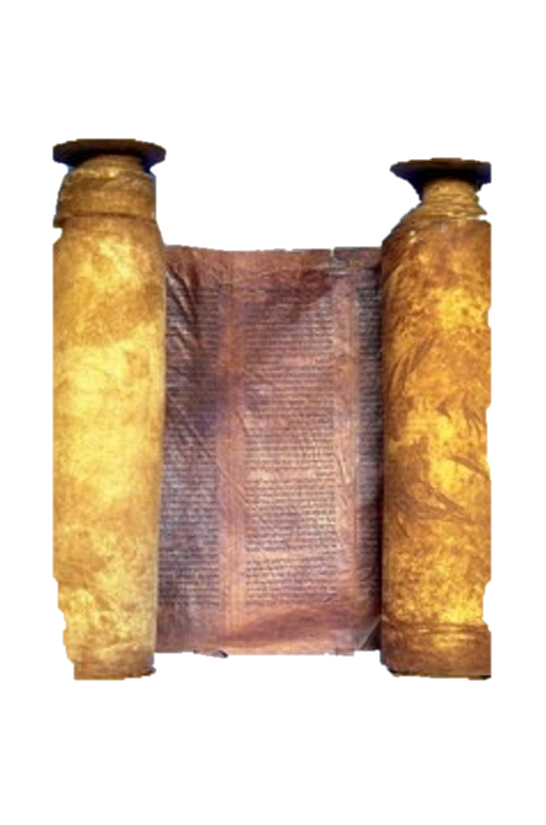 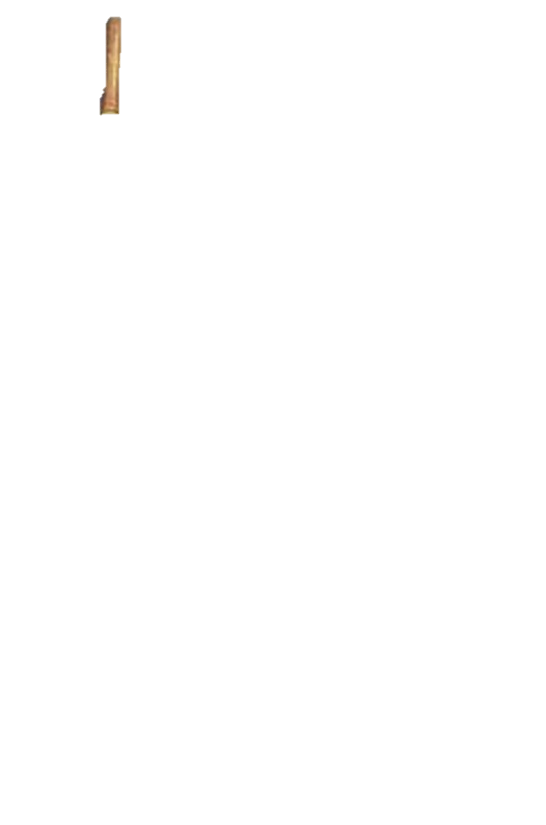 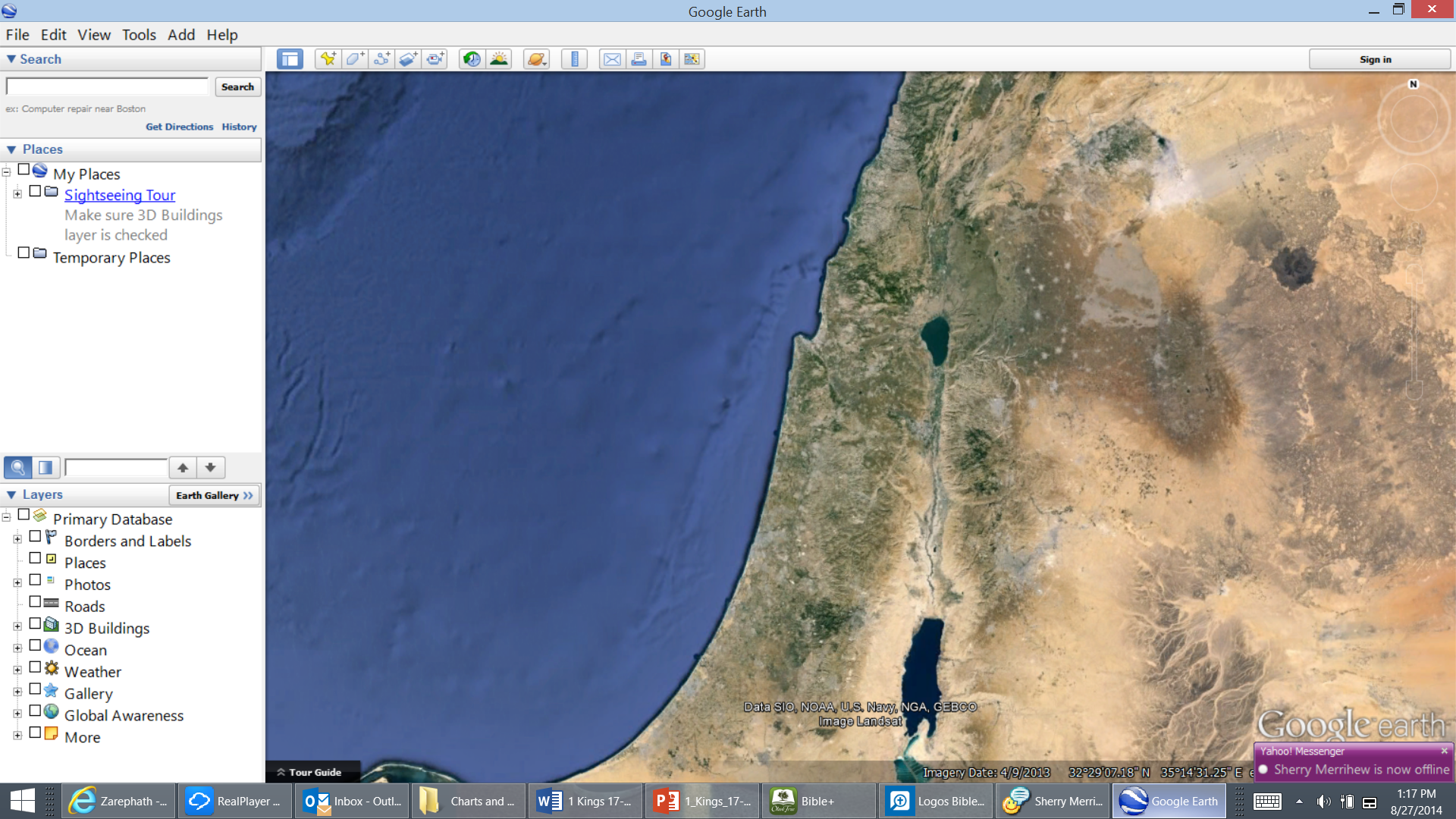 Zarephath
Tishbe
Brook Cherith
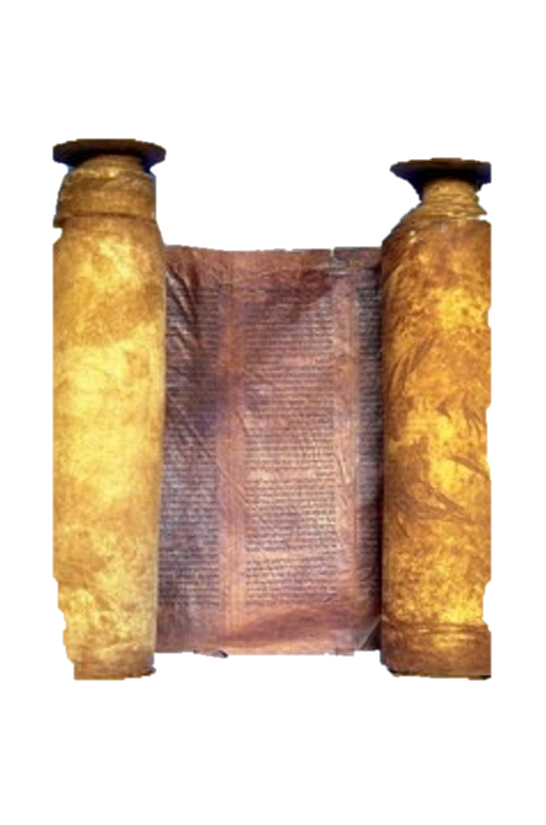 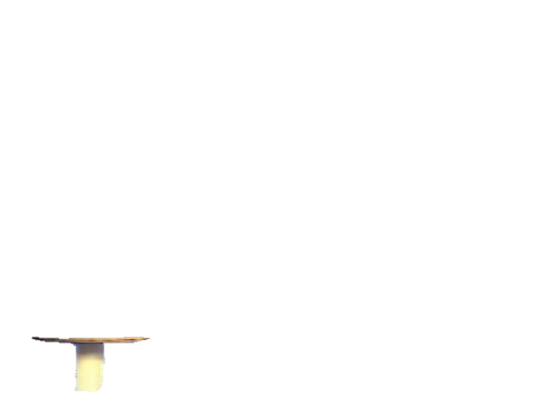 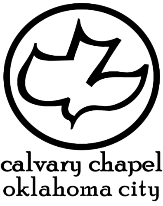 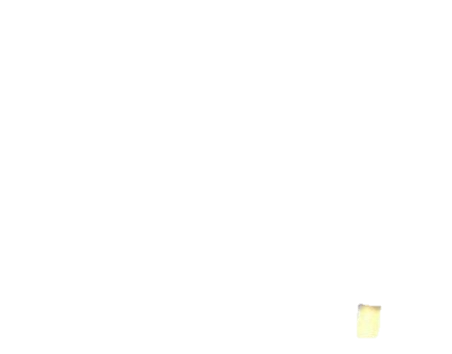 1 kings 17-18
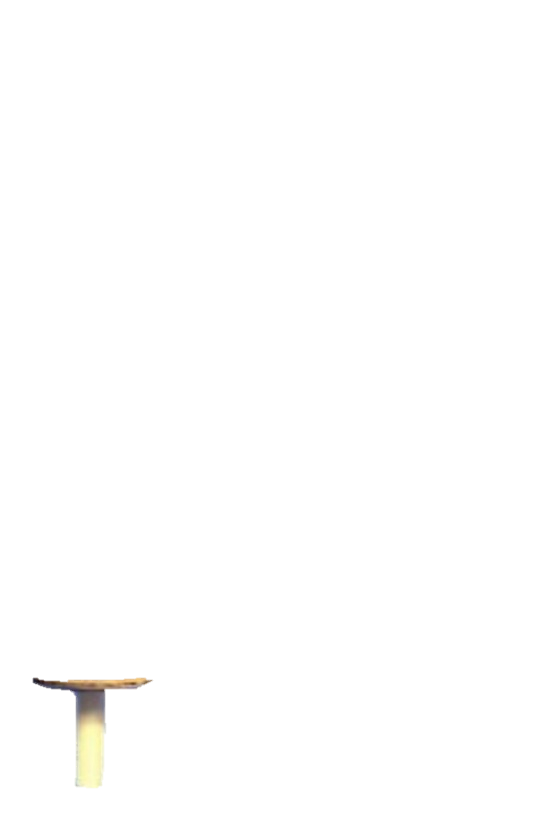 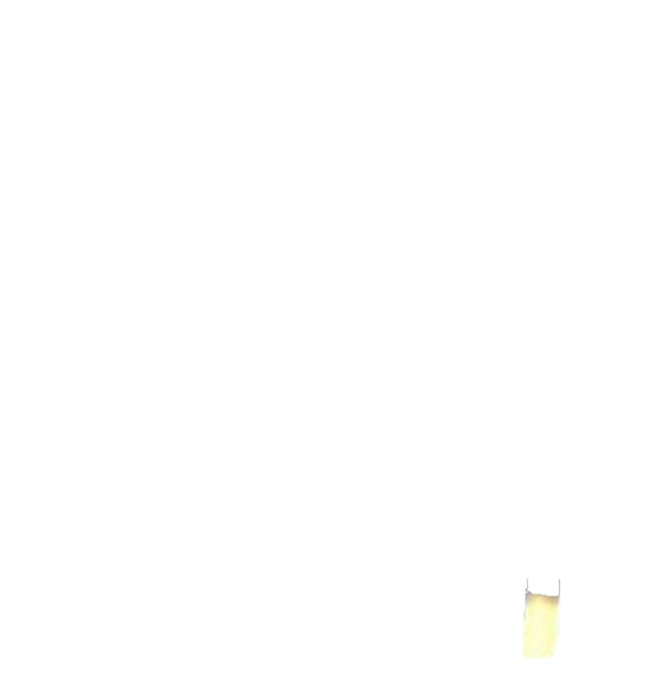 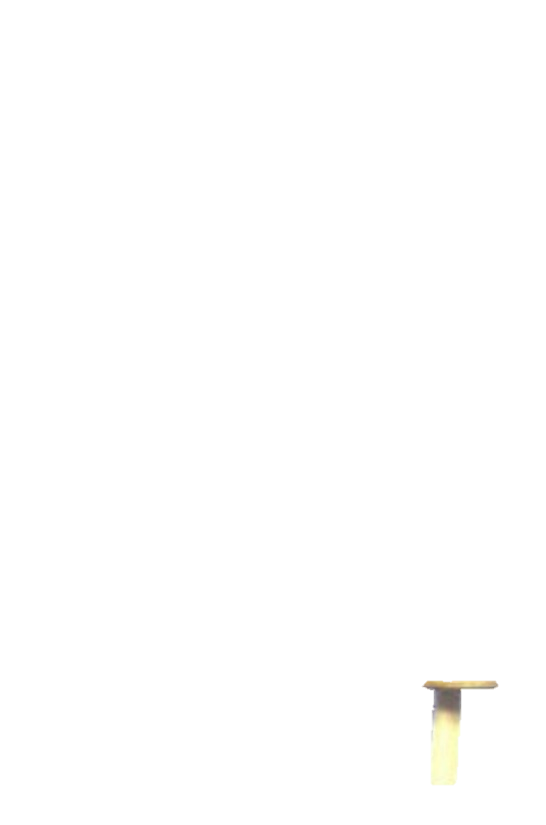 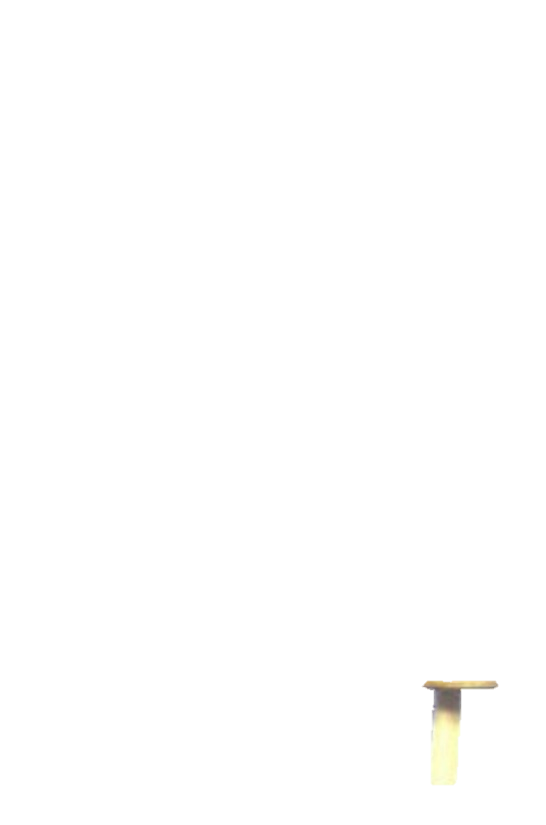 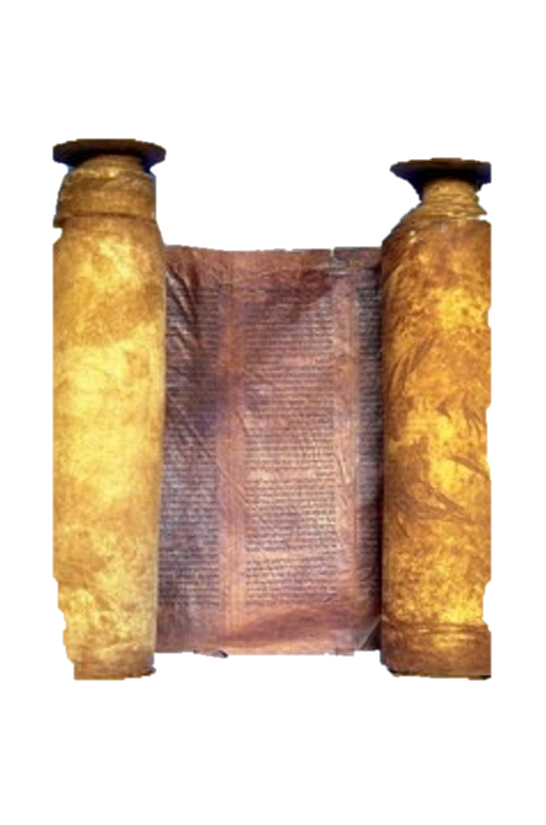 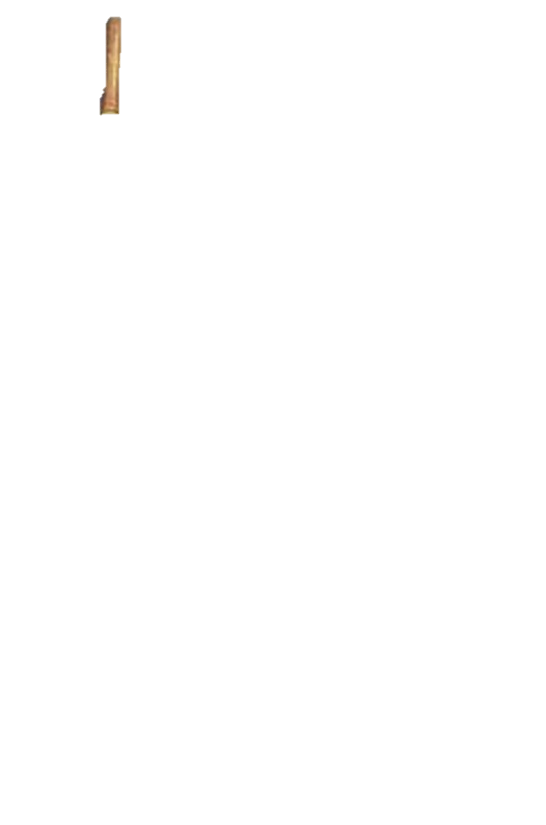 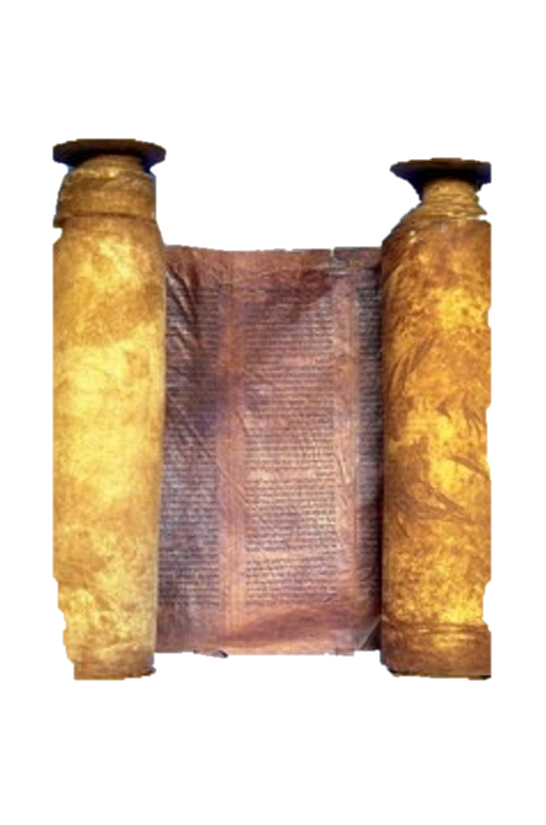 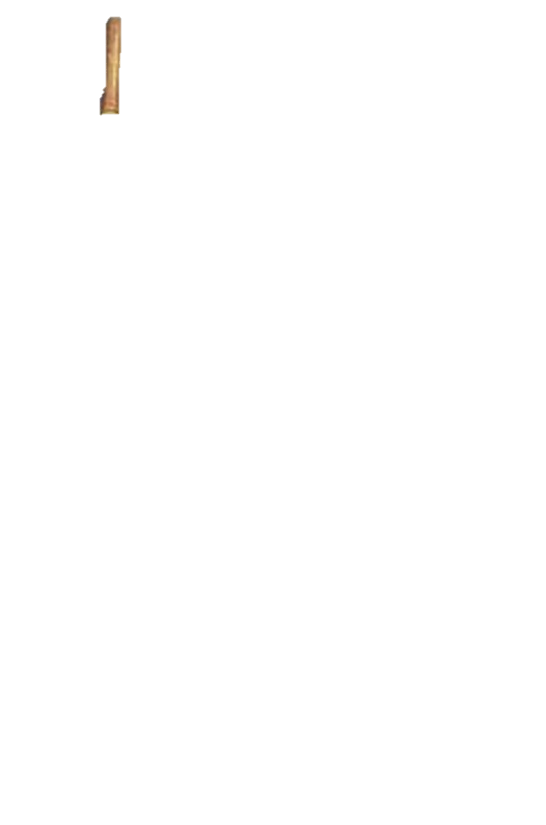 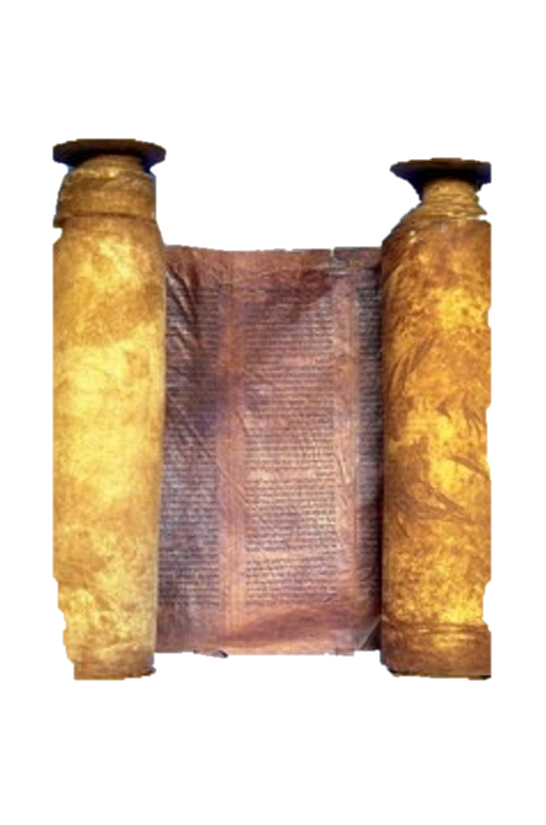 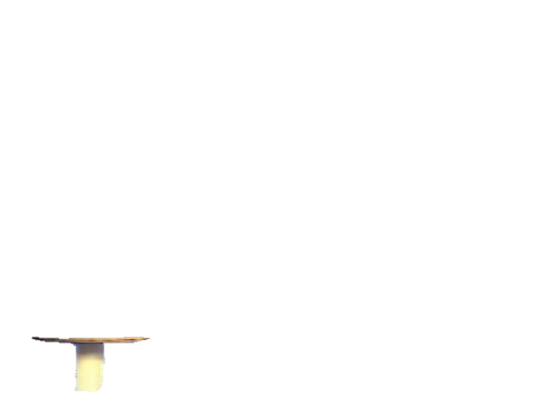 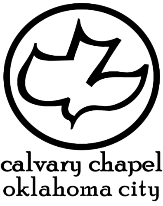 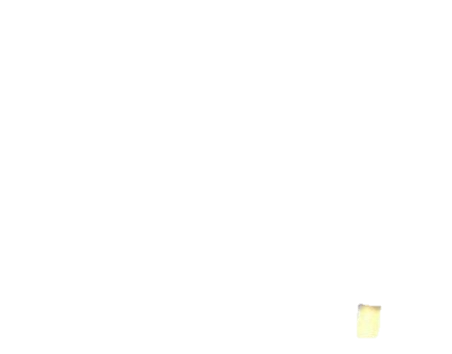 1 kings 17-18
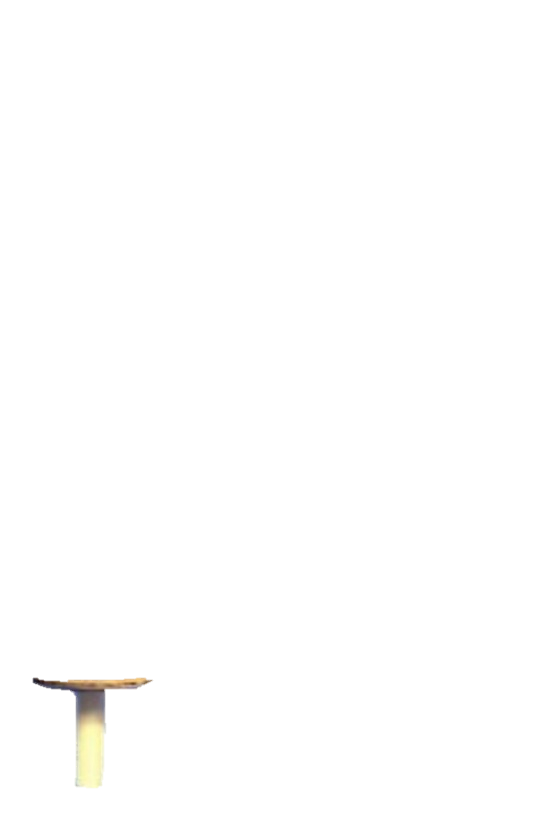 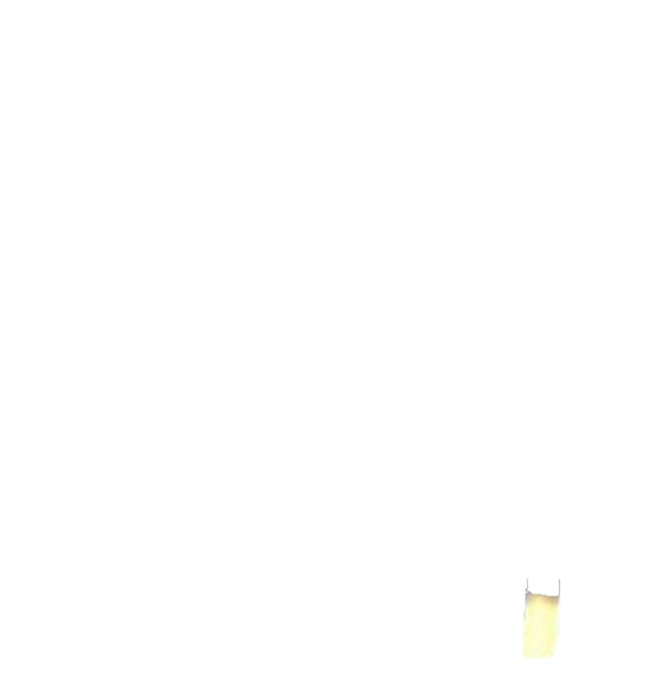 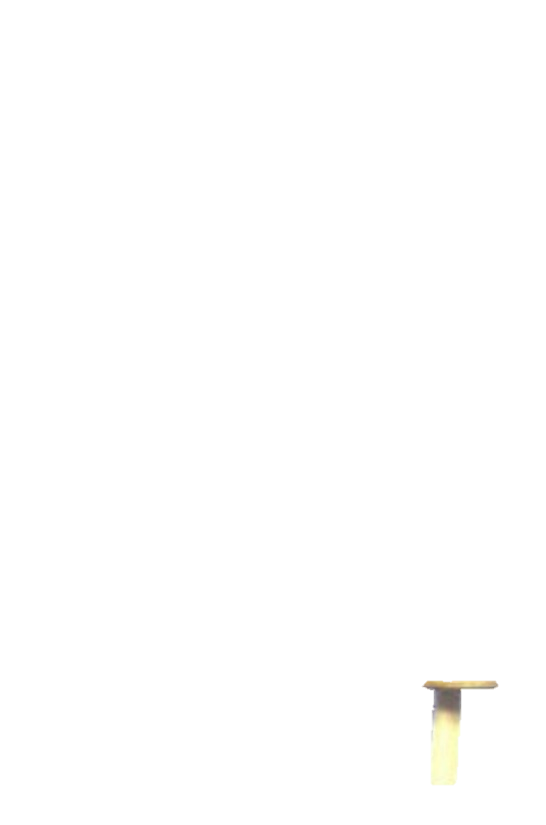 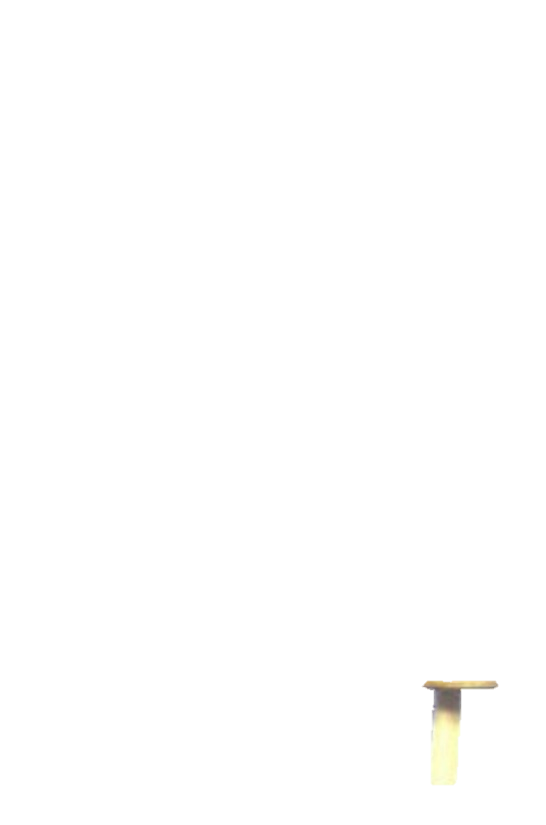 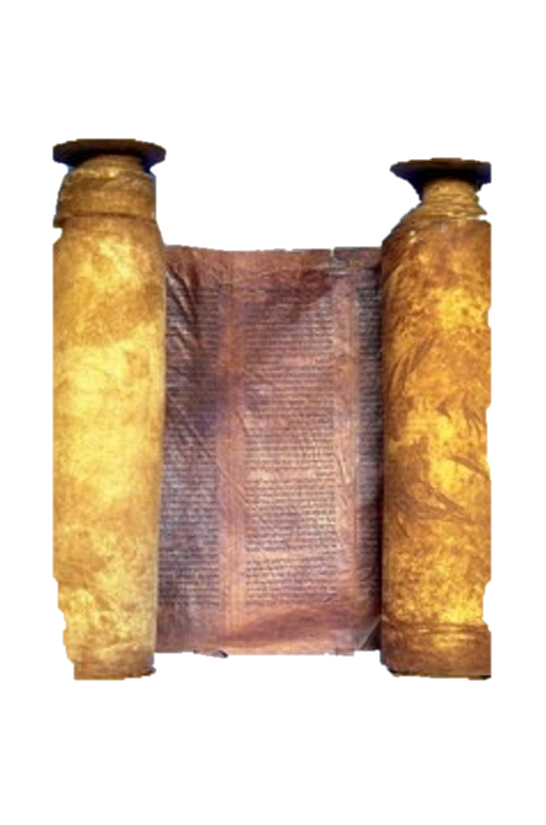 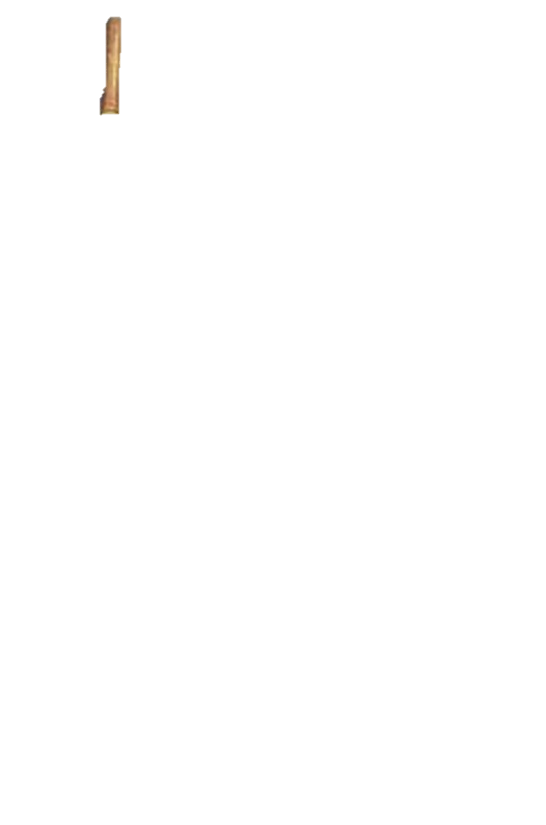 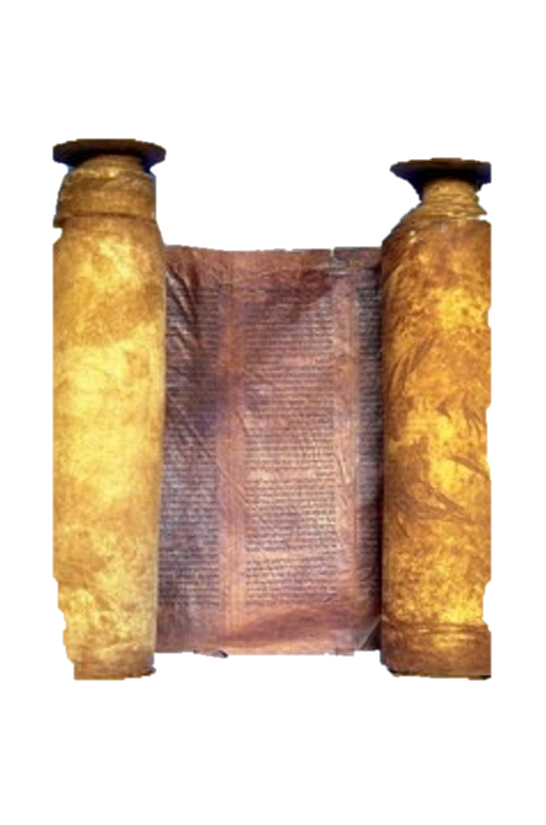 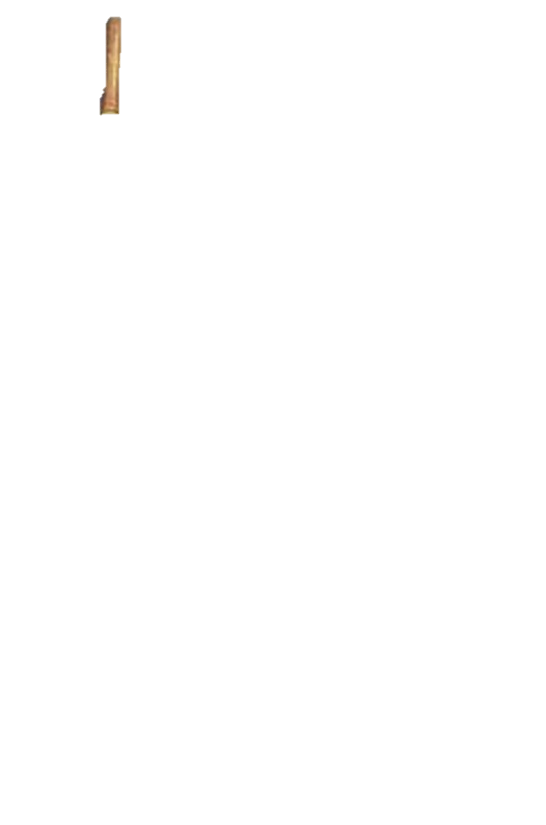 Carmel ~ vineyard of God
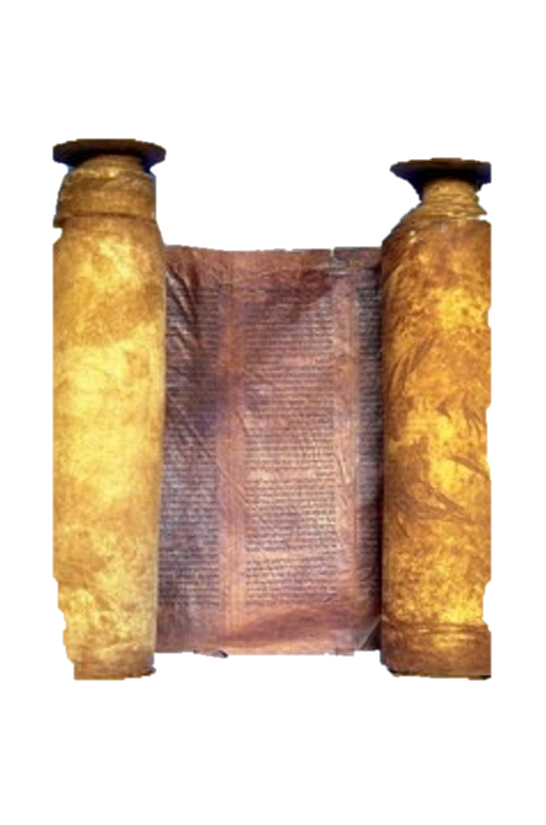 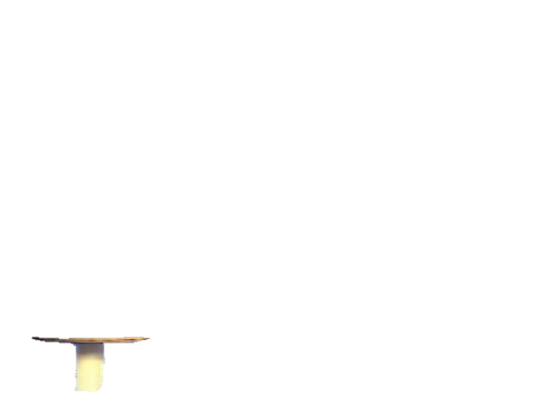 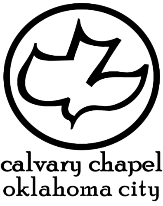 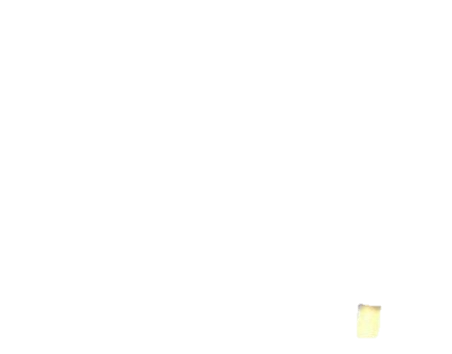 1 kings 17-18
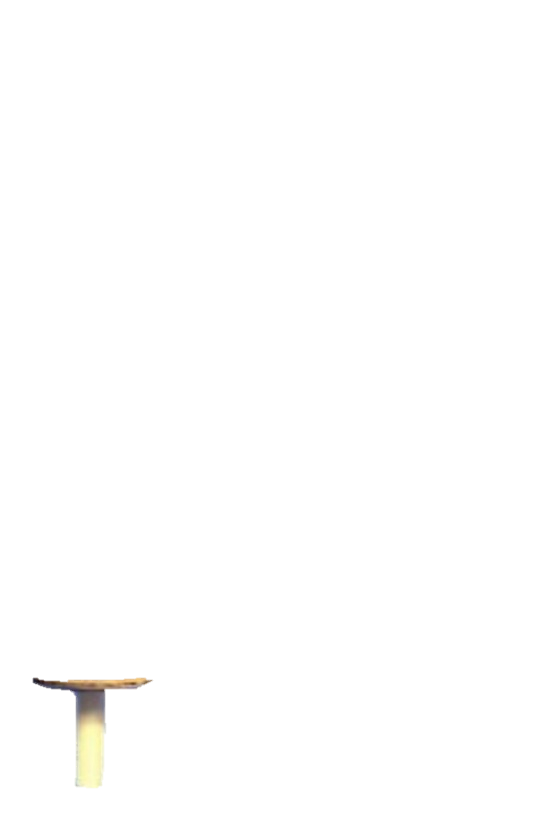 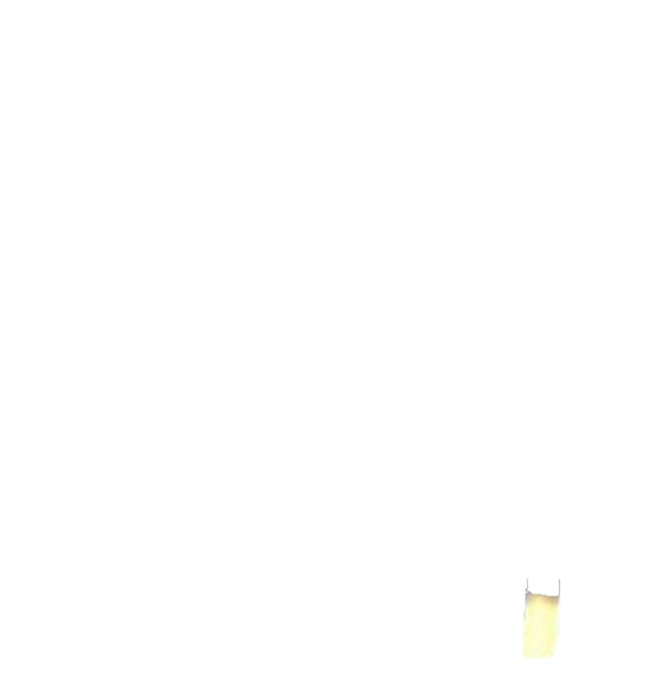 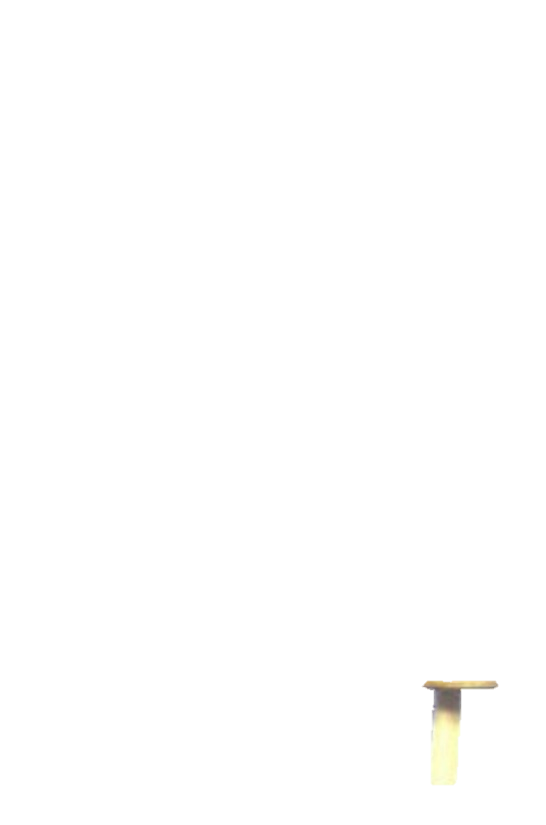 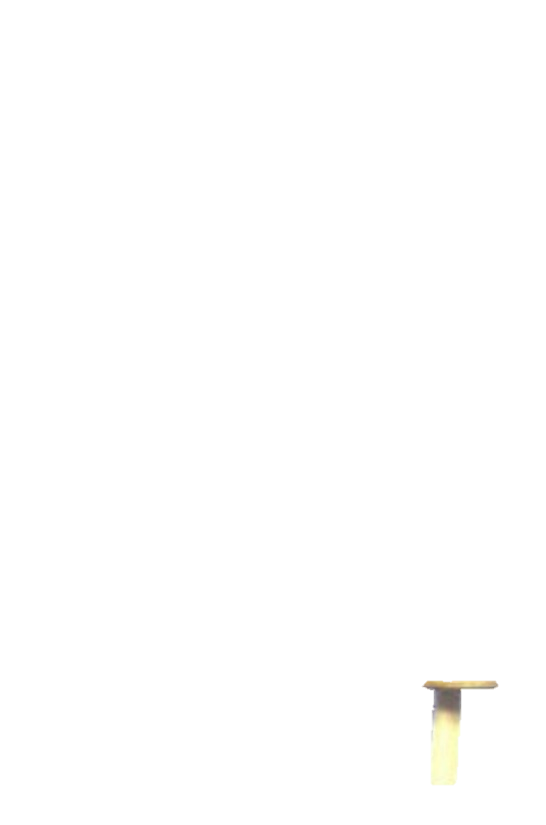 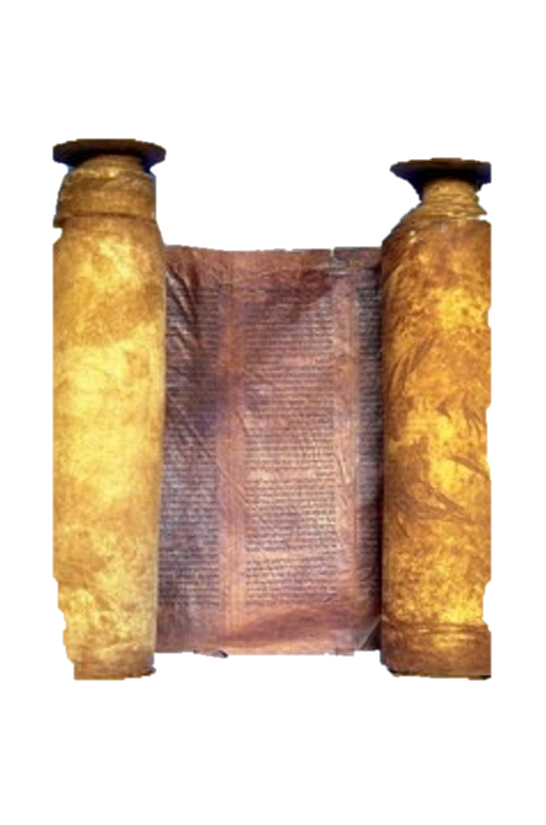 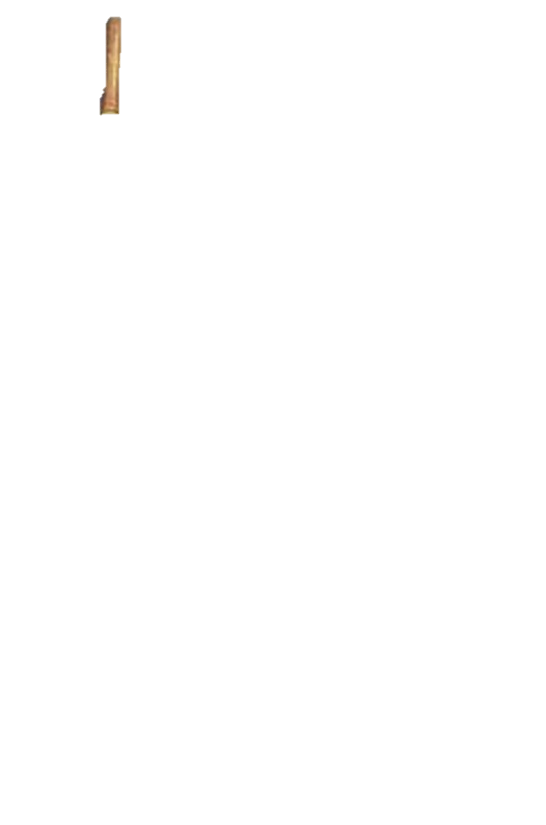 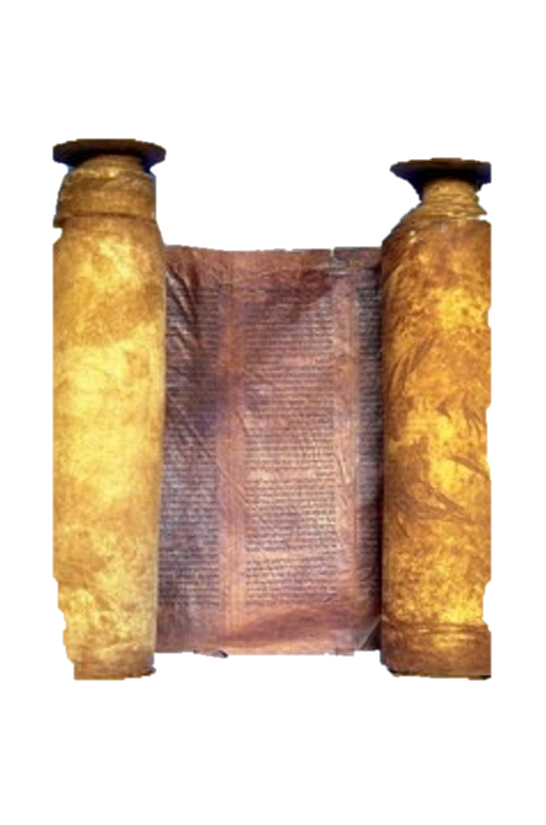 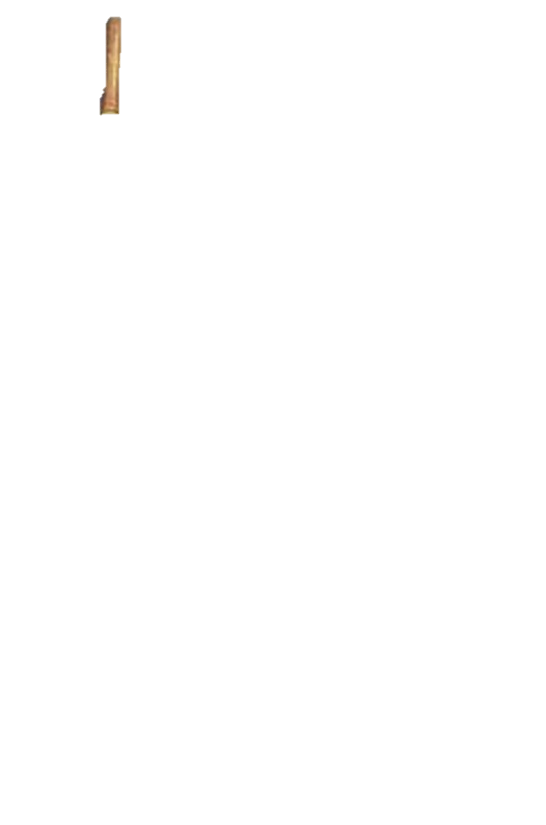 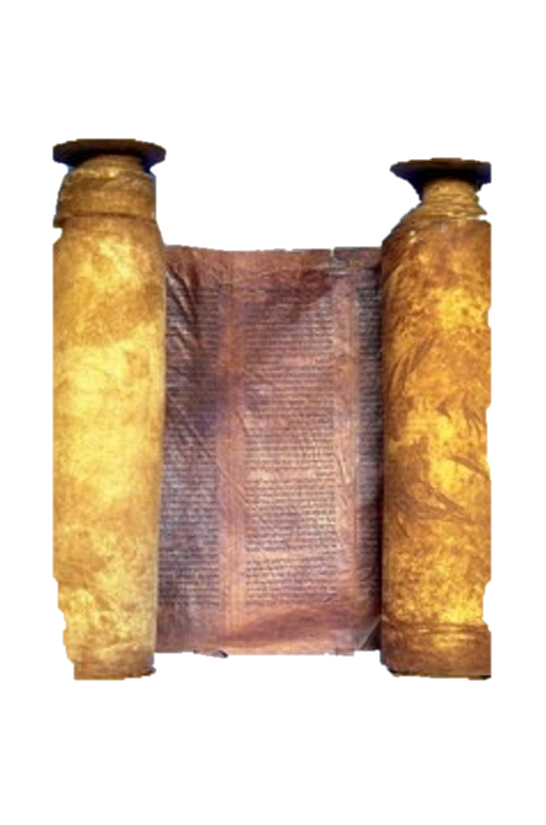 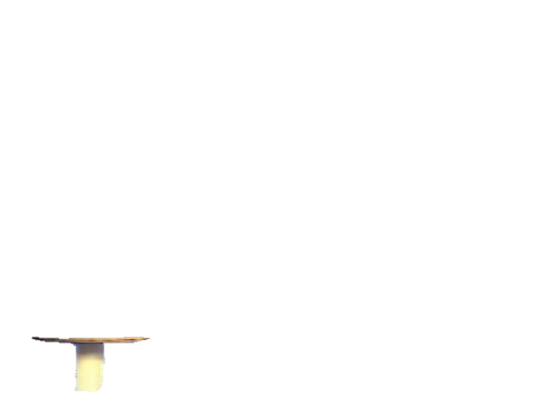 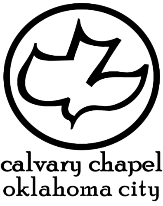 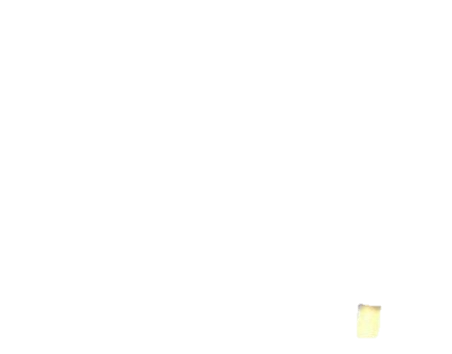 1 kings 17-18
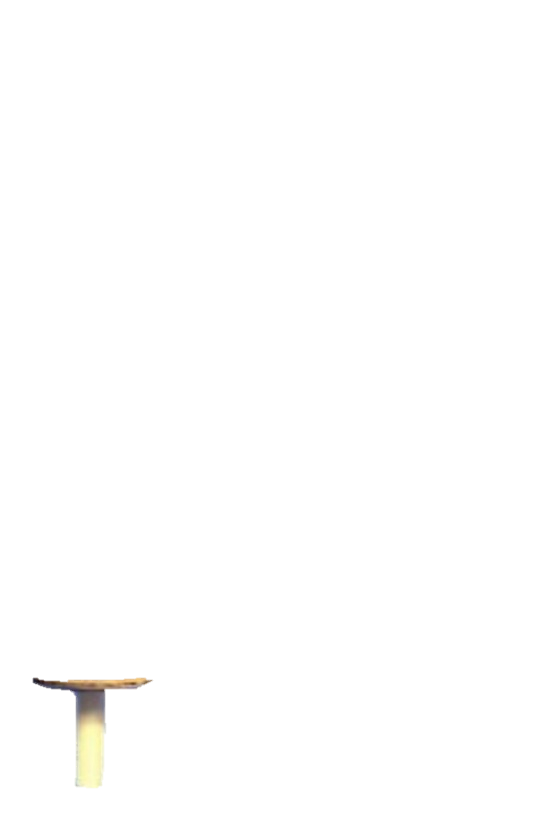 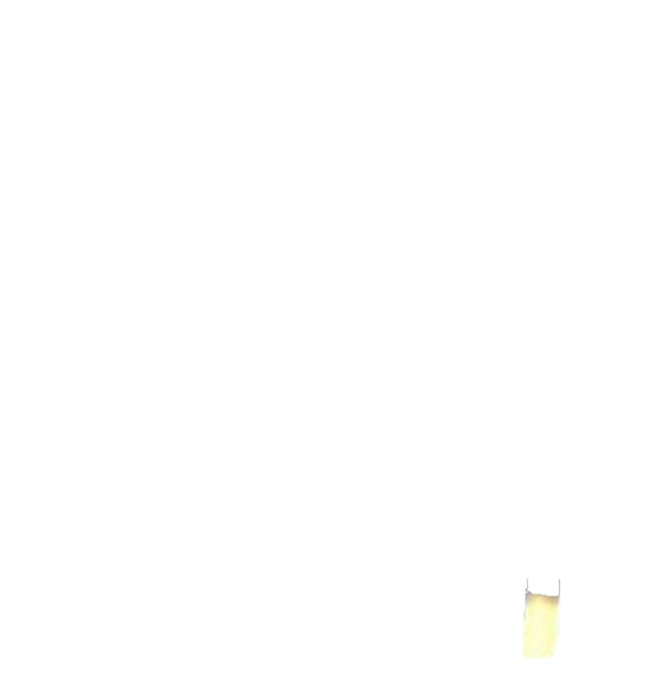 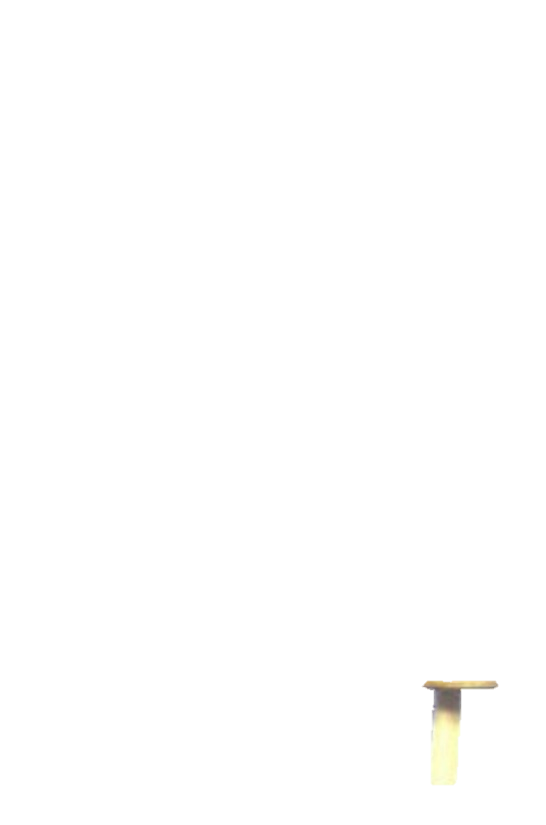 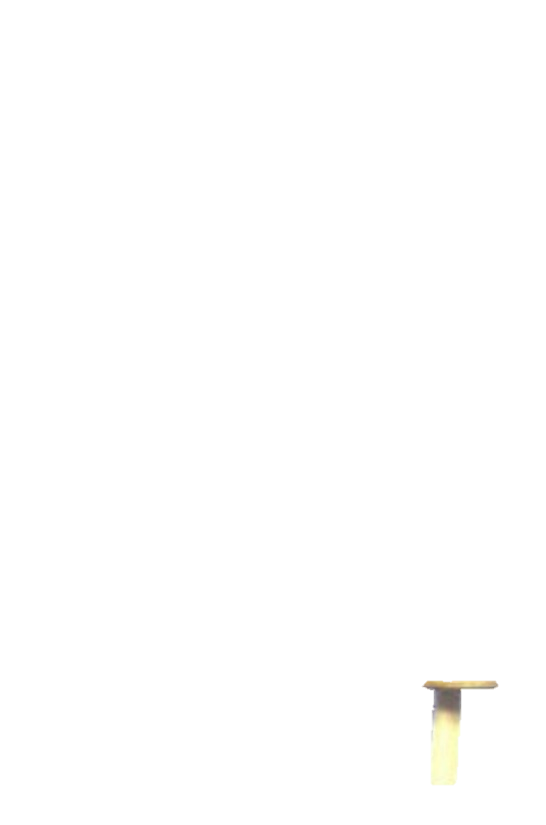 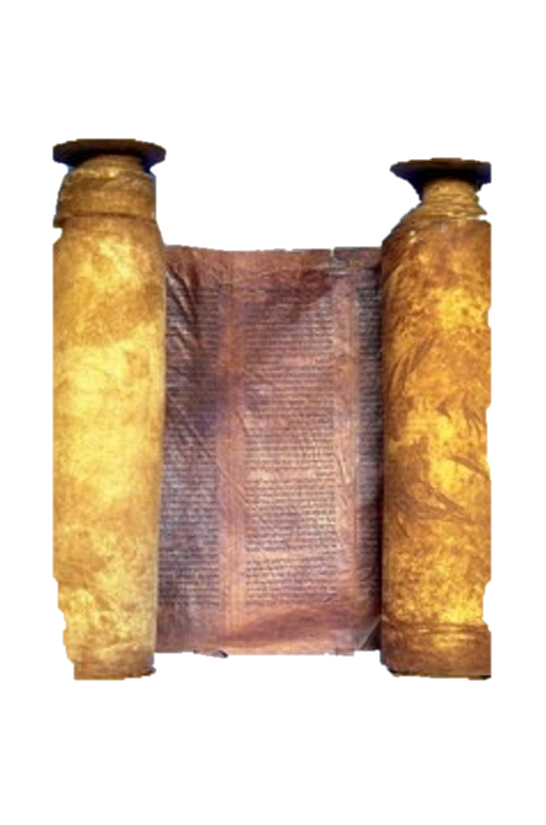 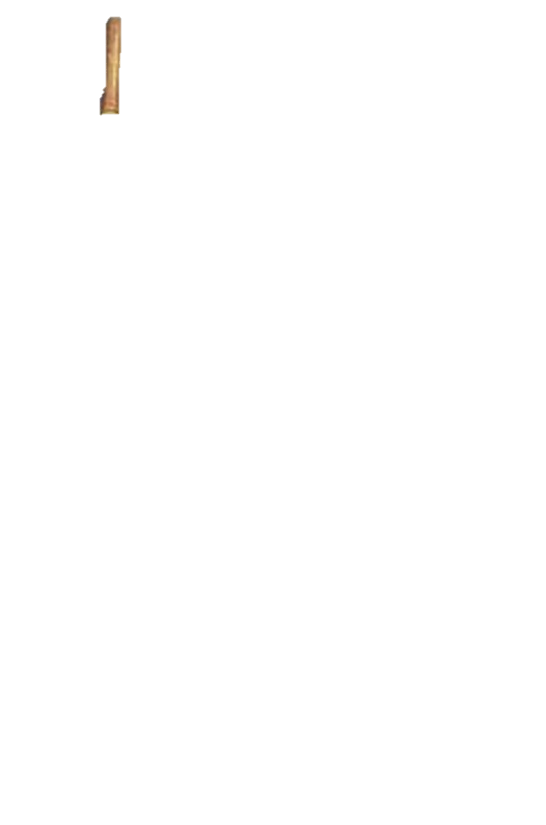 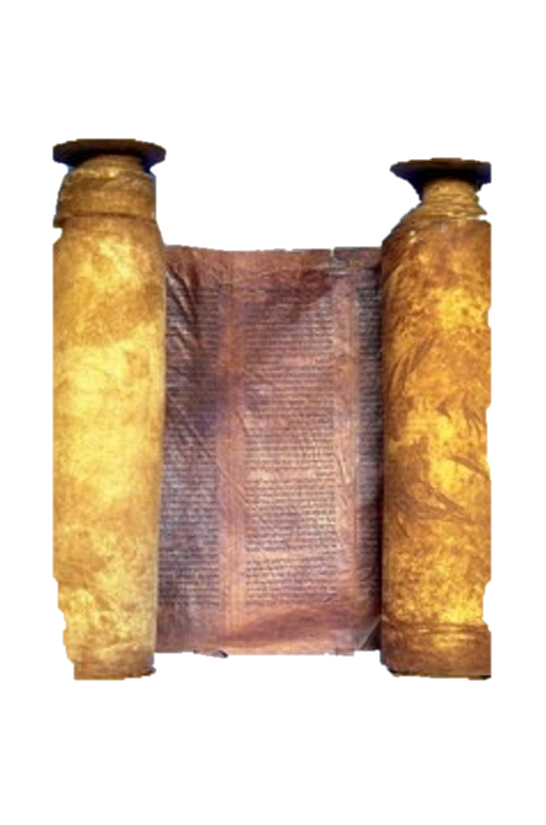 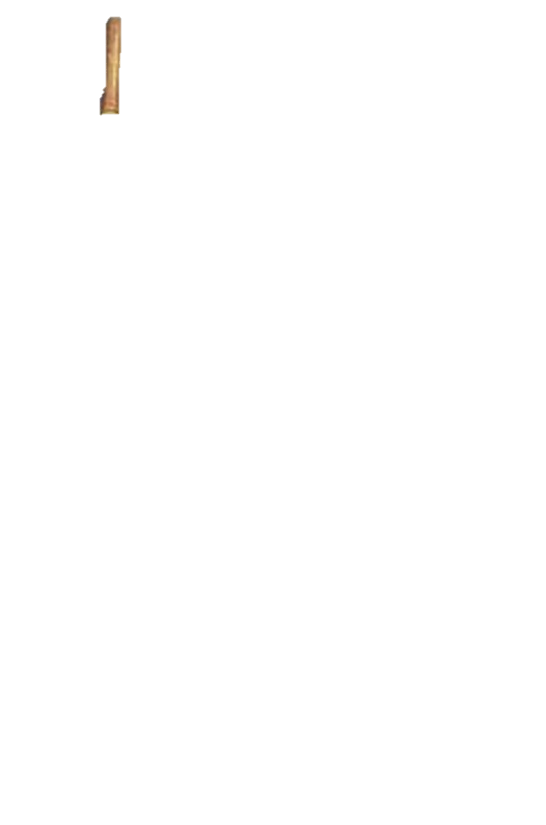 Busy ~ (The Living Bible) sitting on the toilet
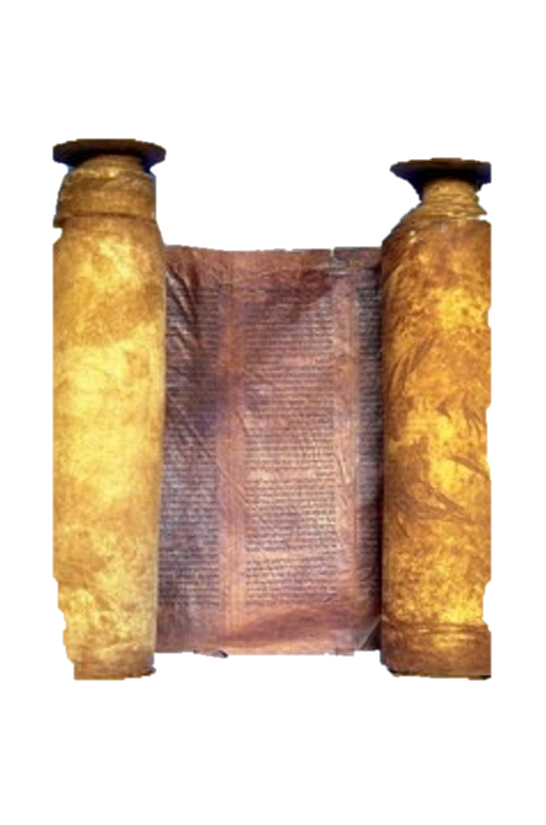 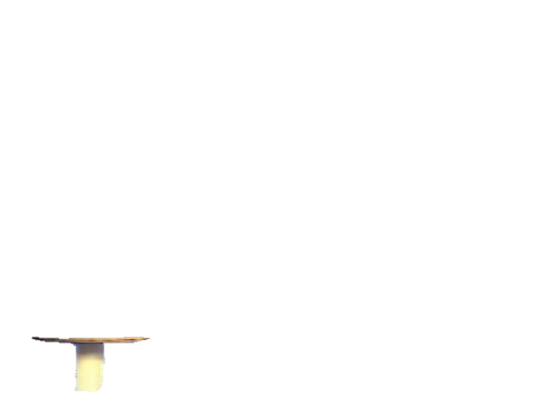 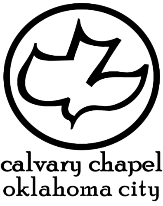 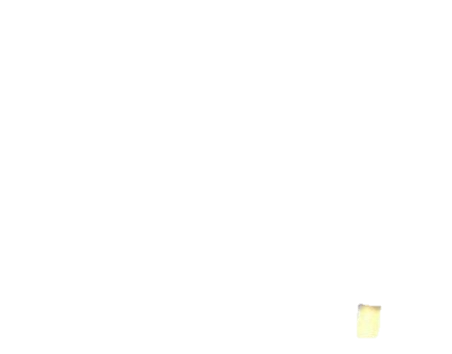 1 kings 17-18
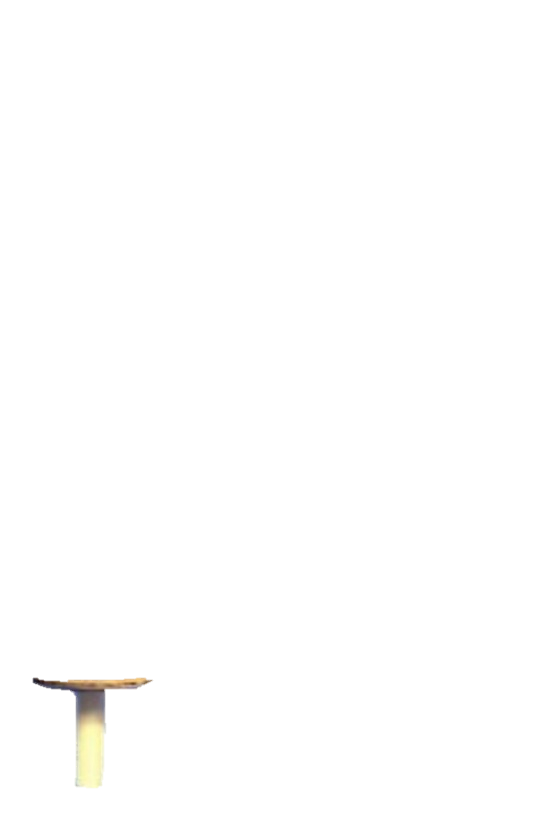 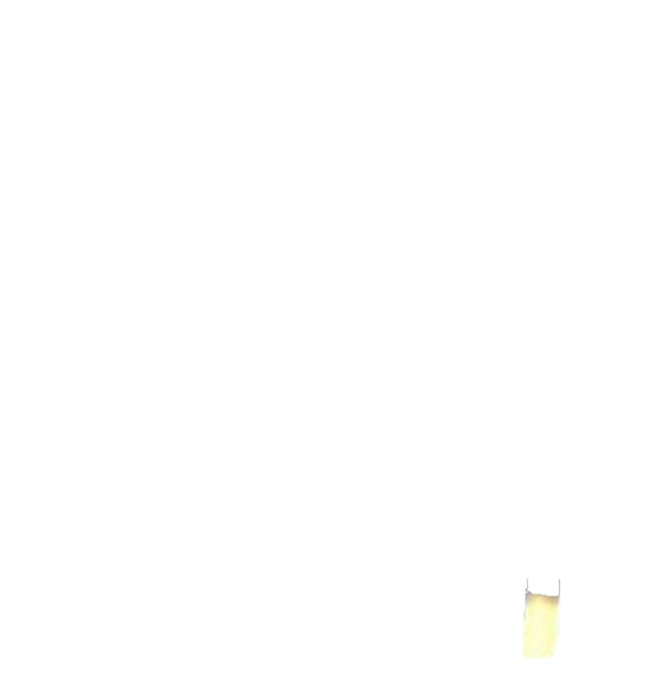 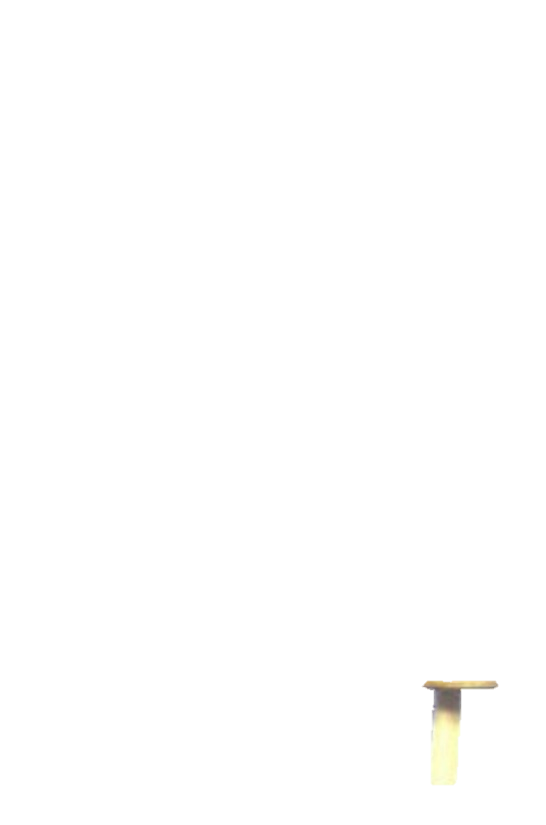 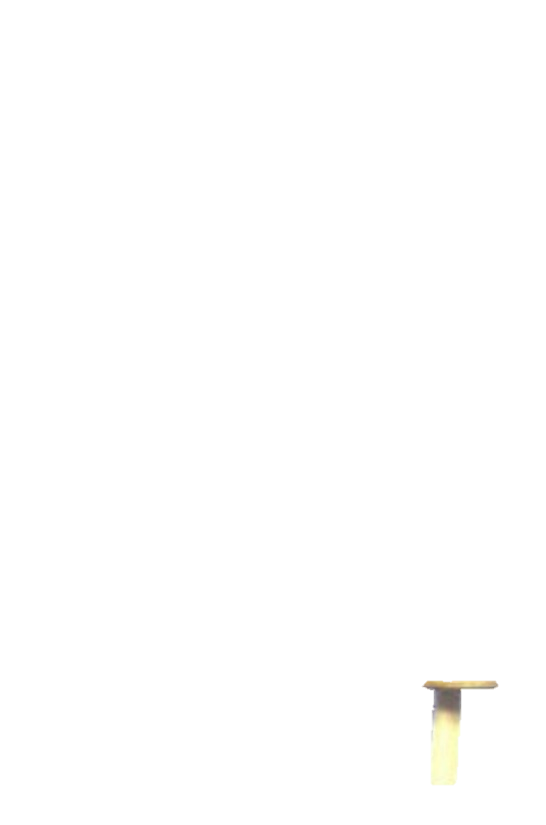 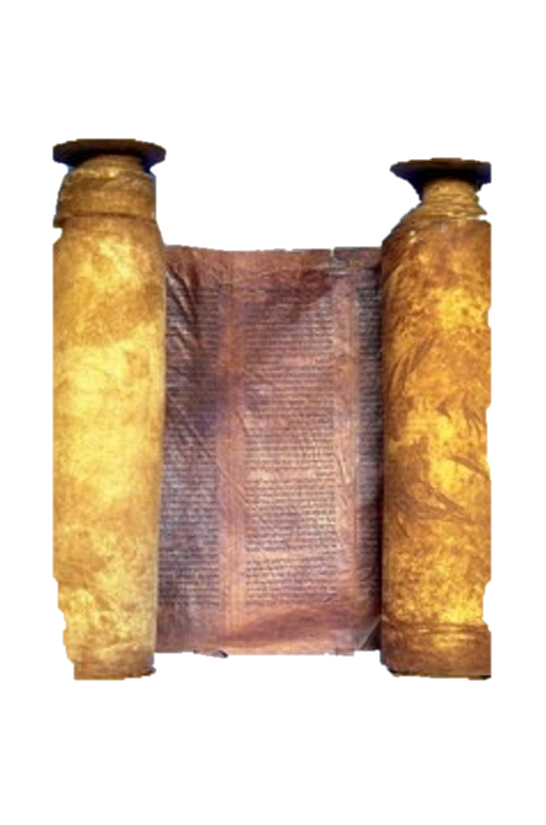 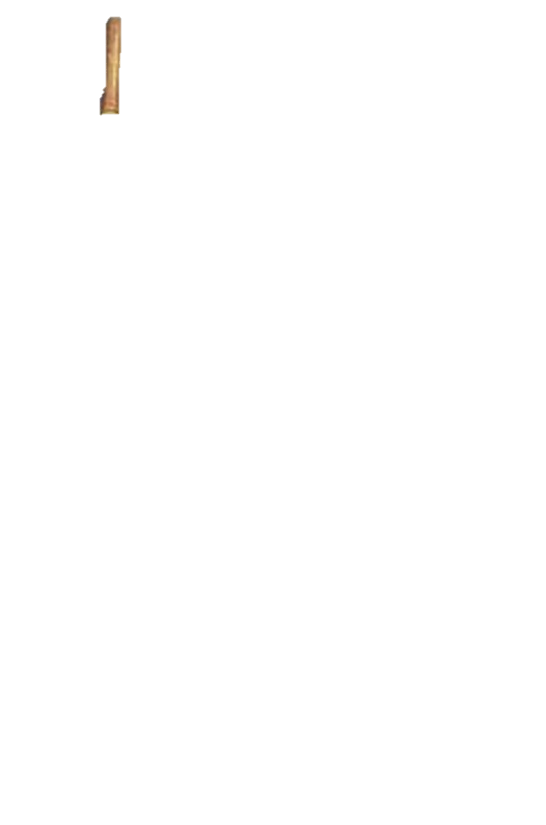 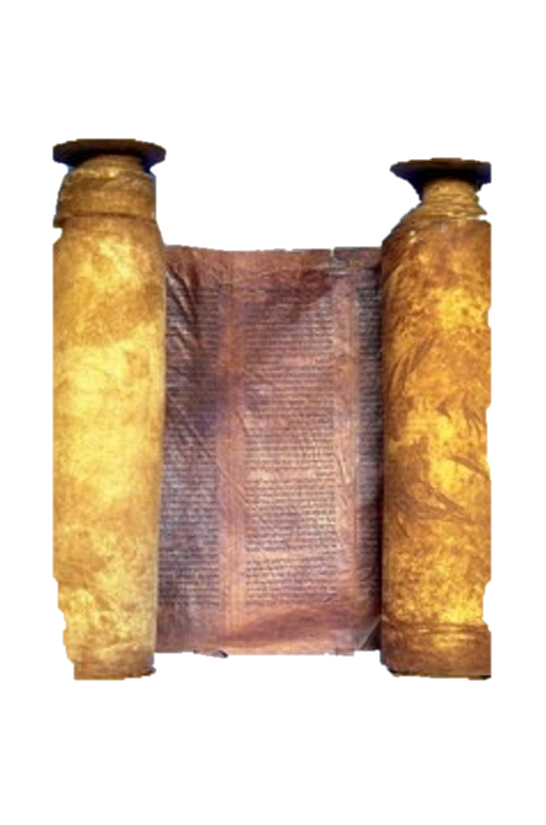 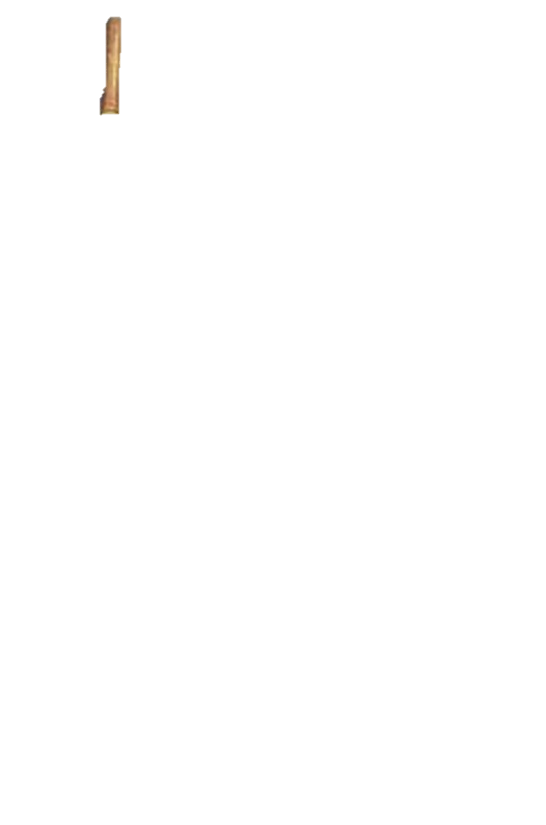 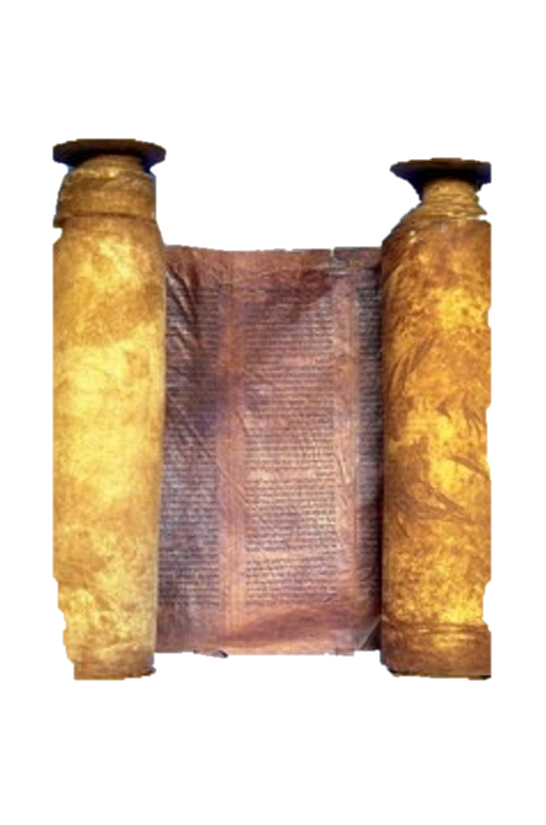 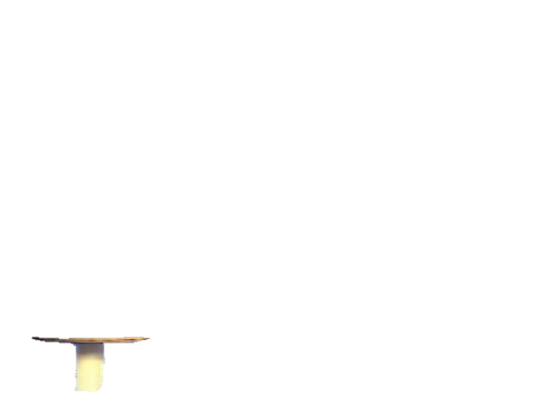 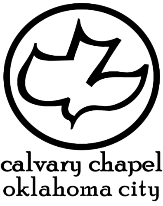 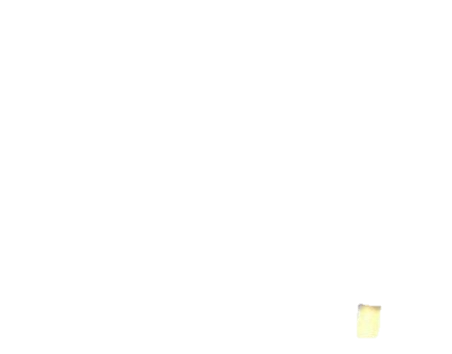 1 kings 17-18
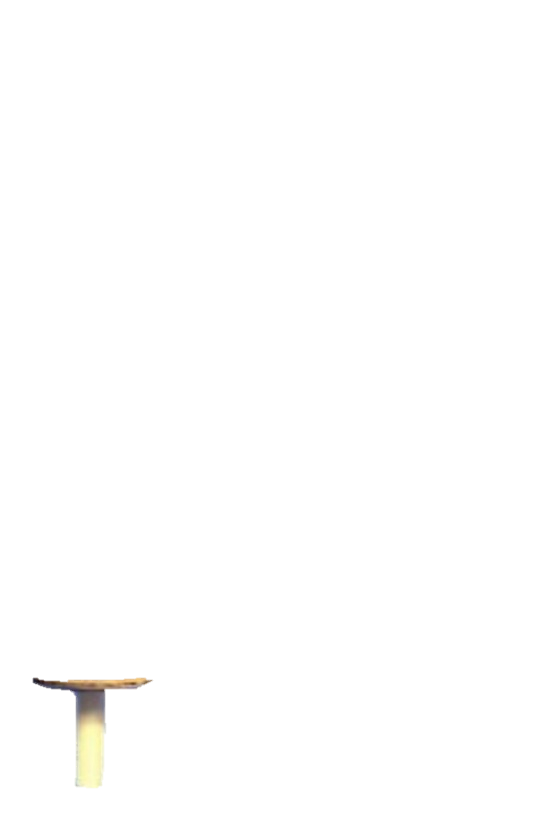 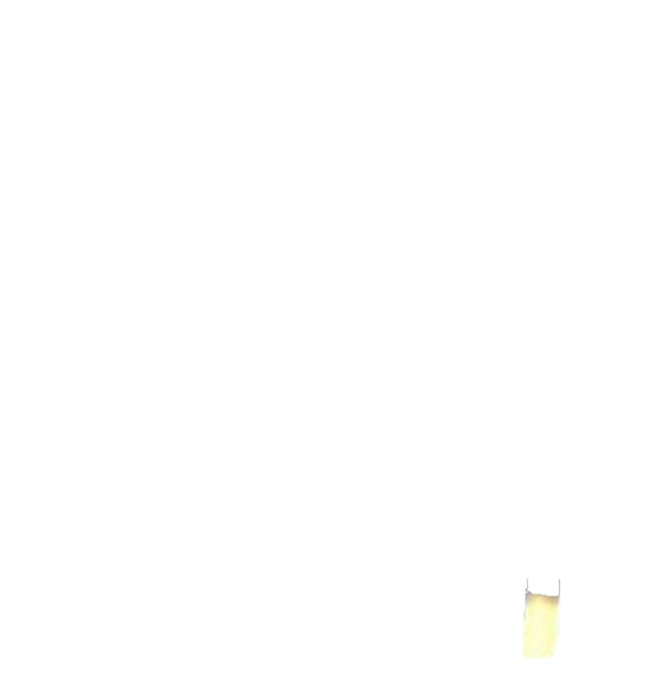 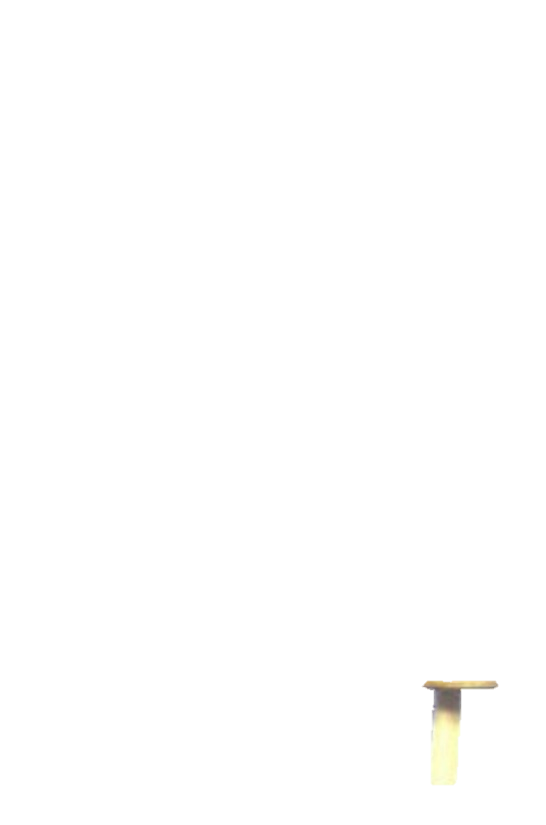 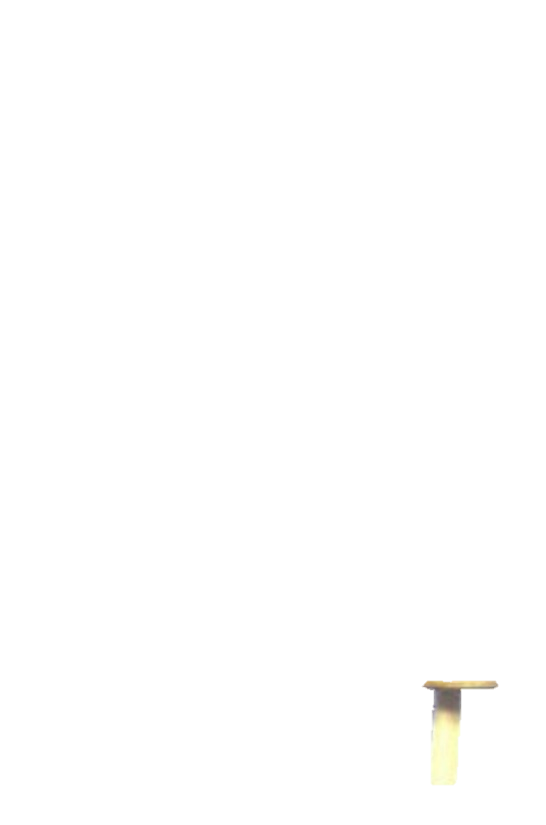 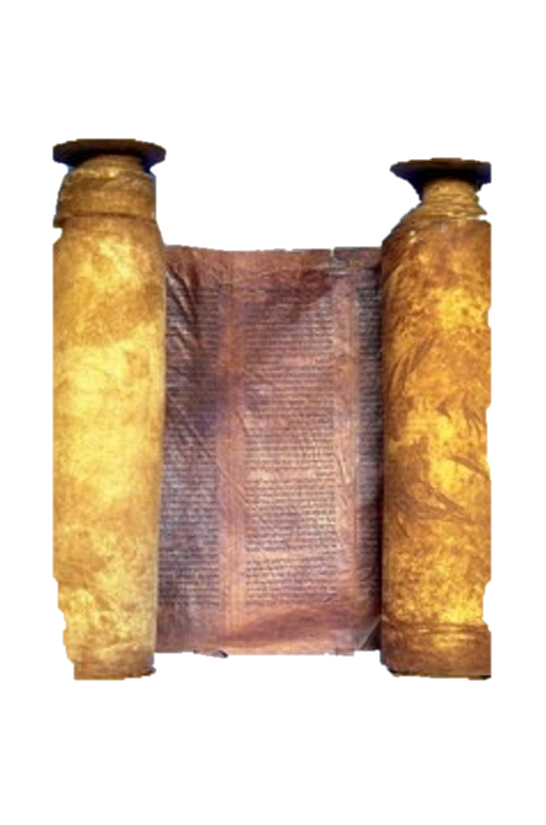 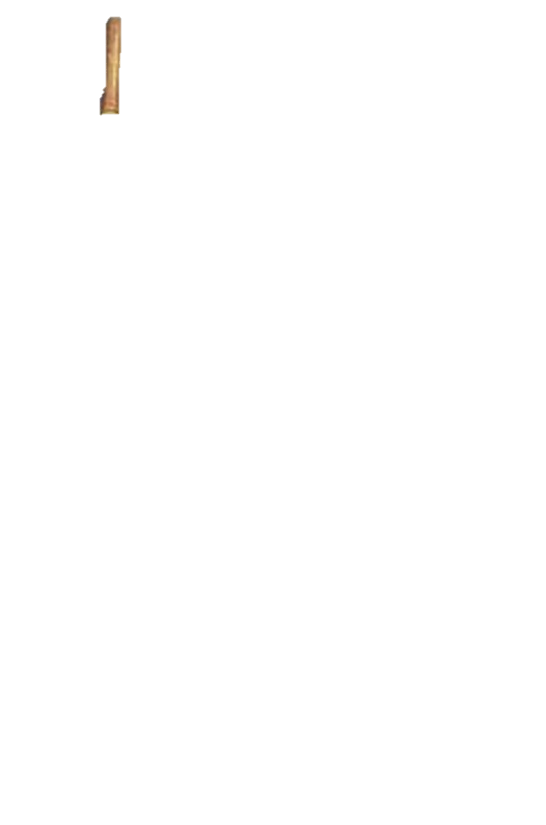 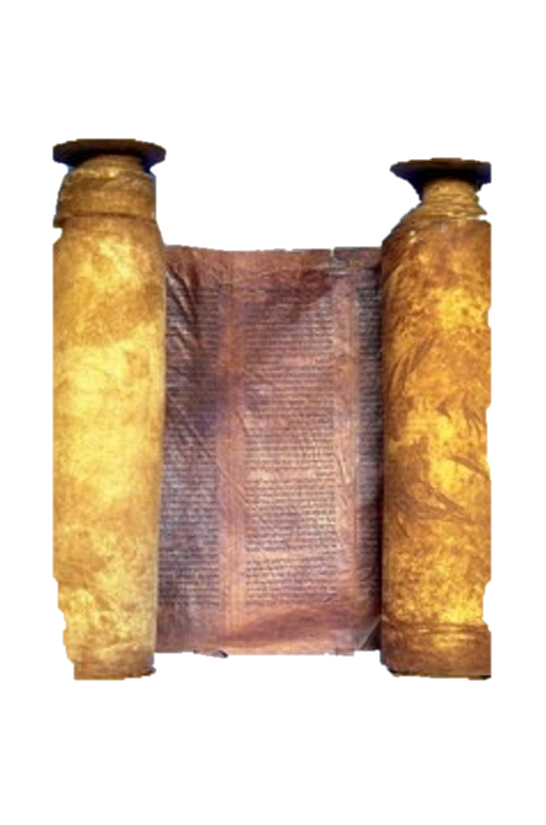 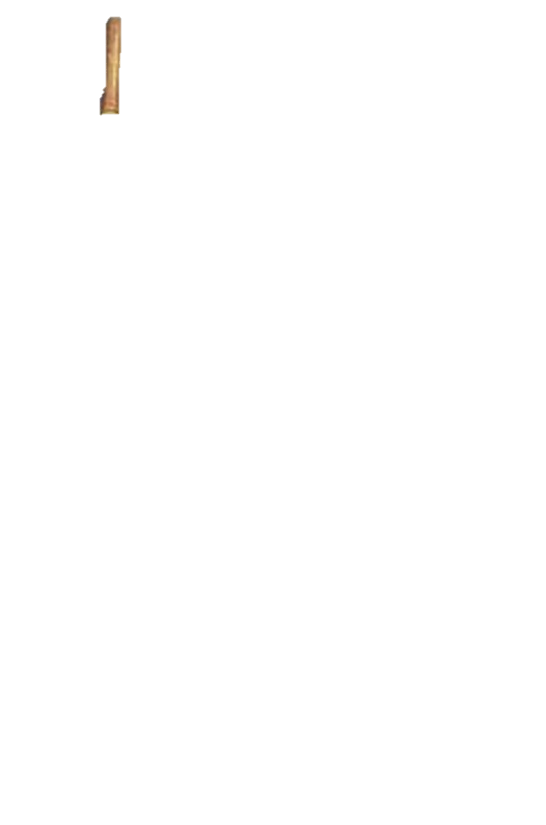 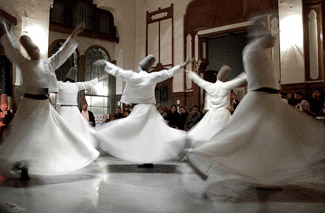 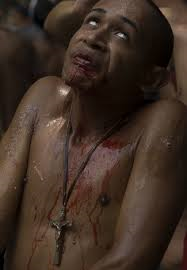 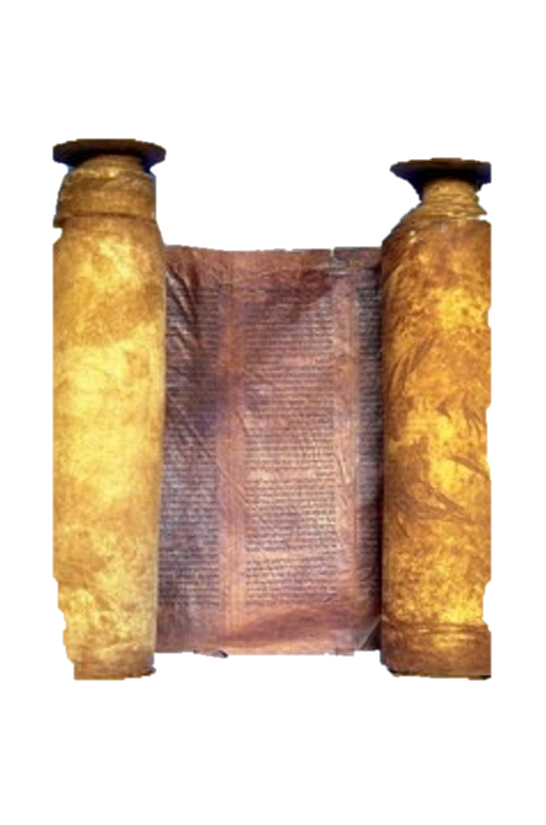 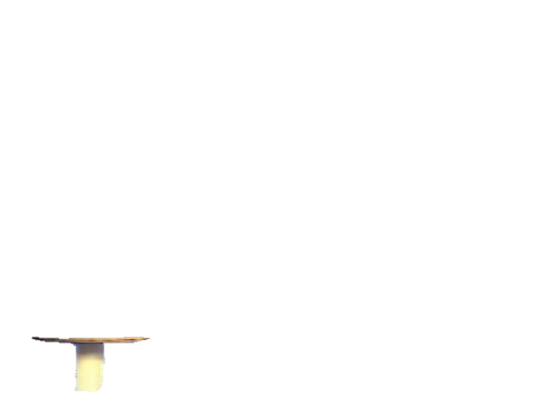 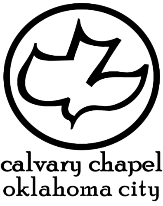 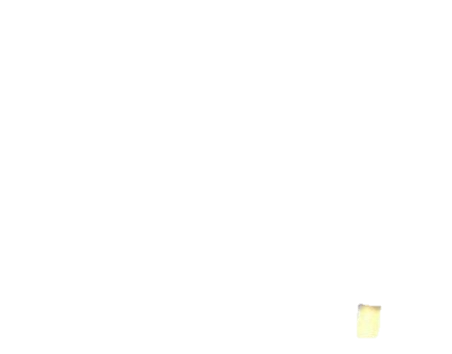 1 kings 17-18
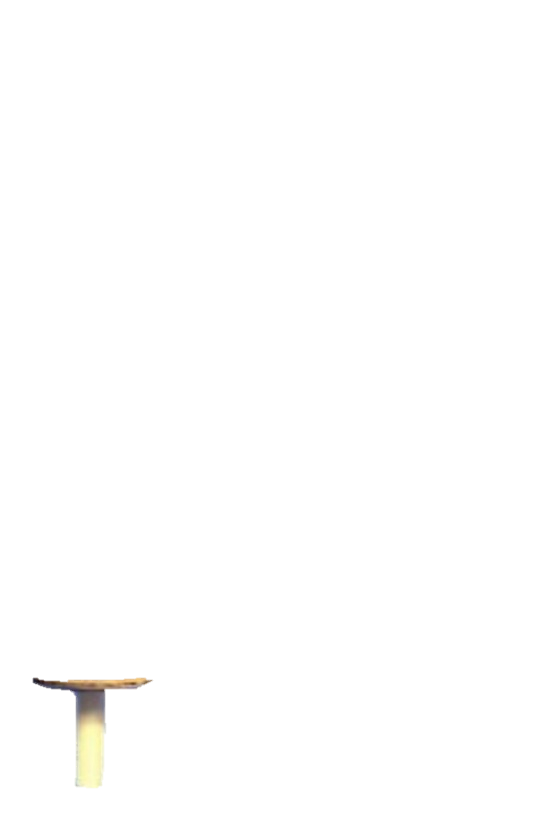 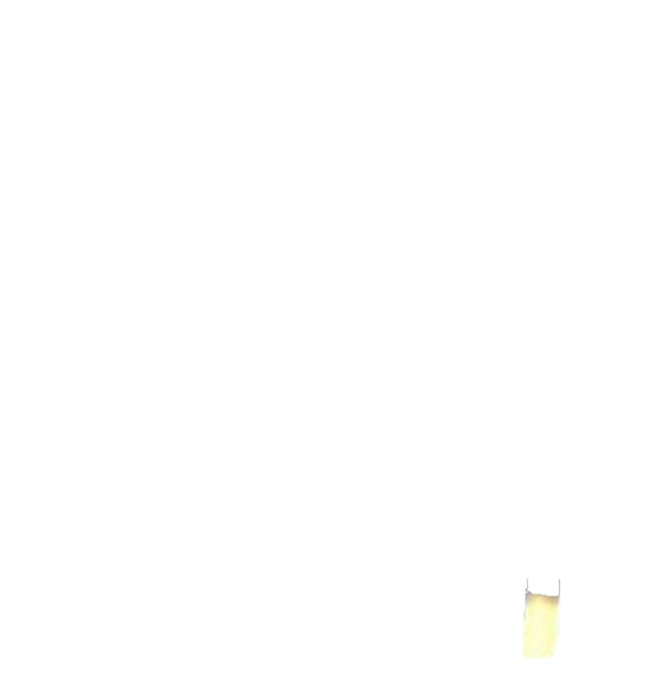 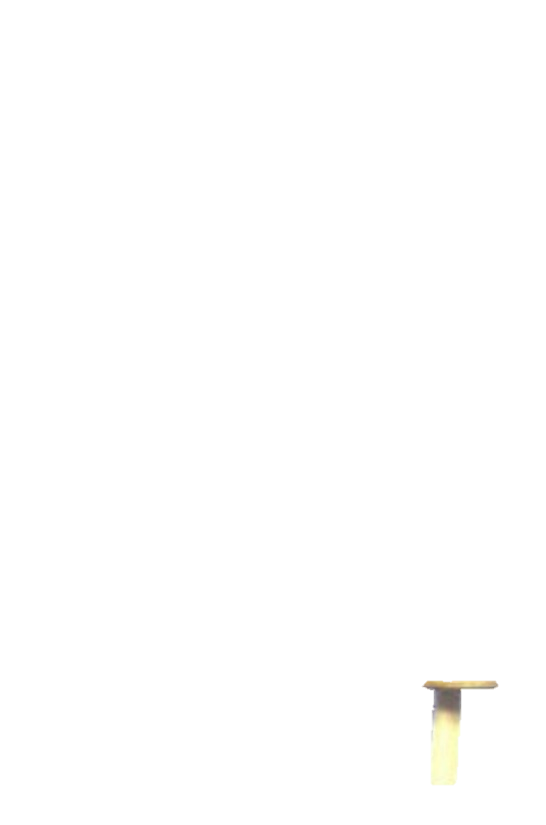 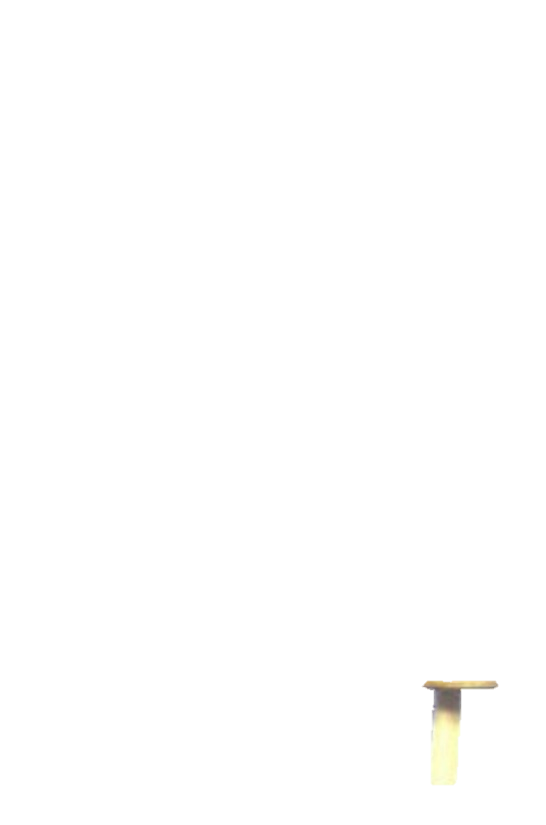 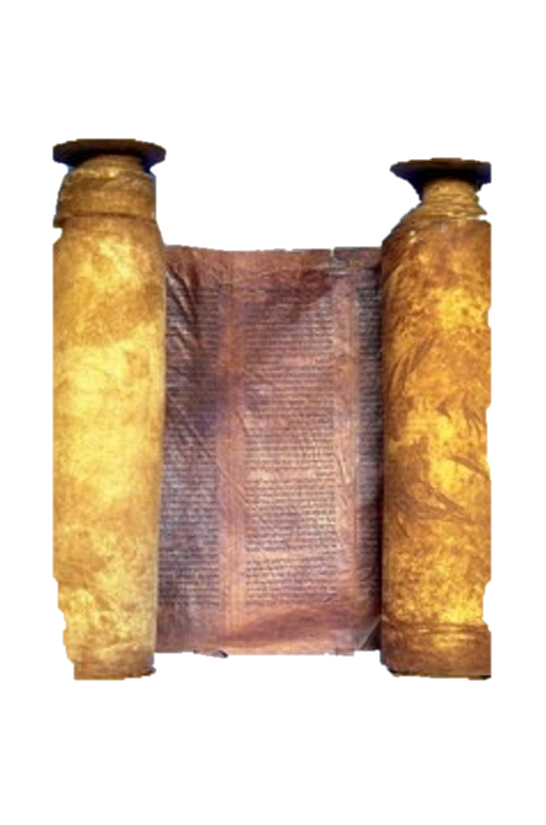 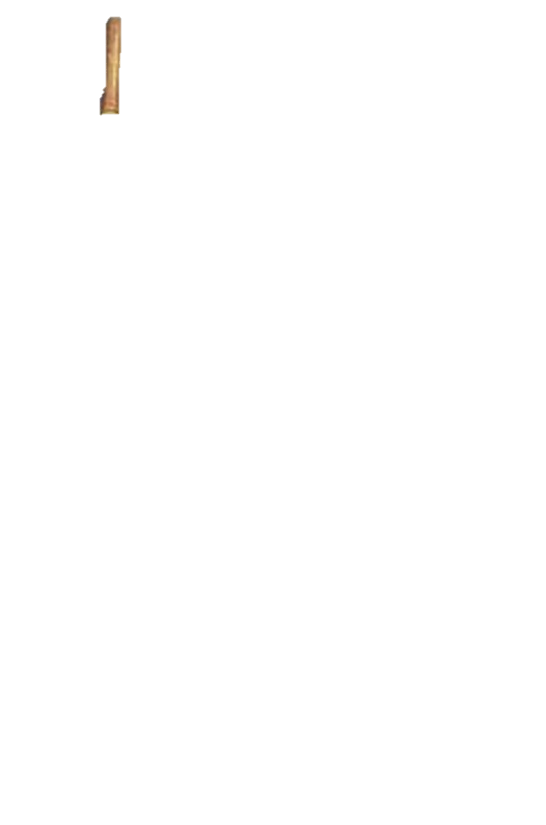 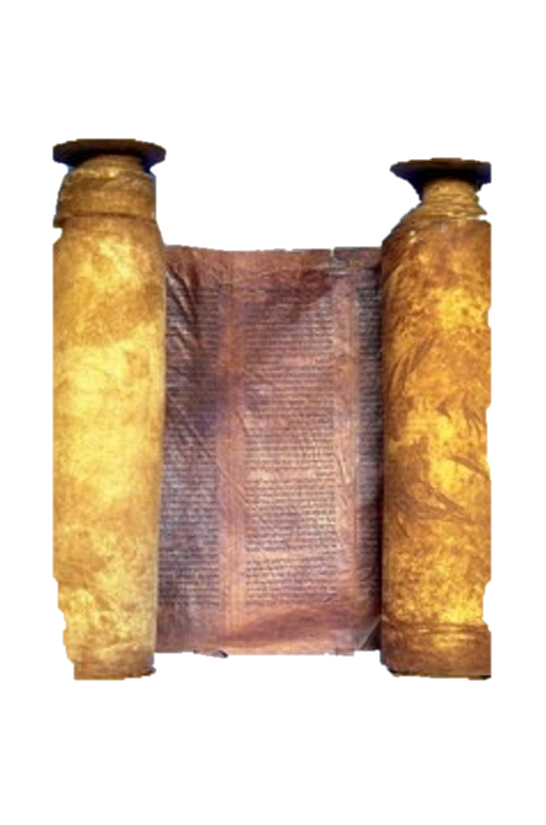 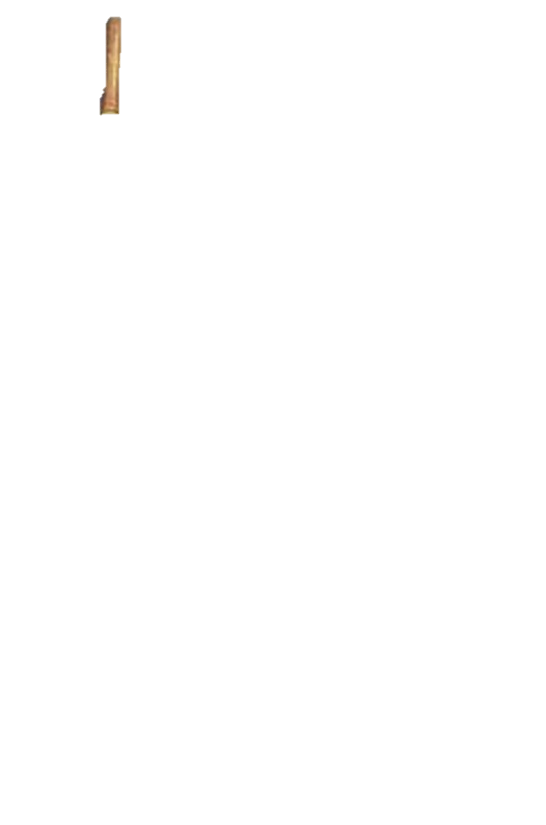 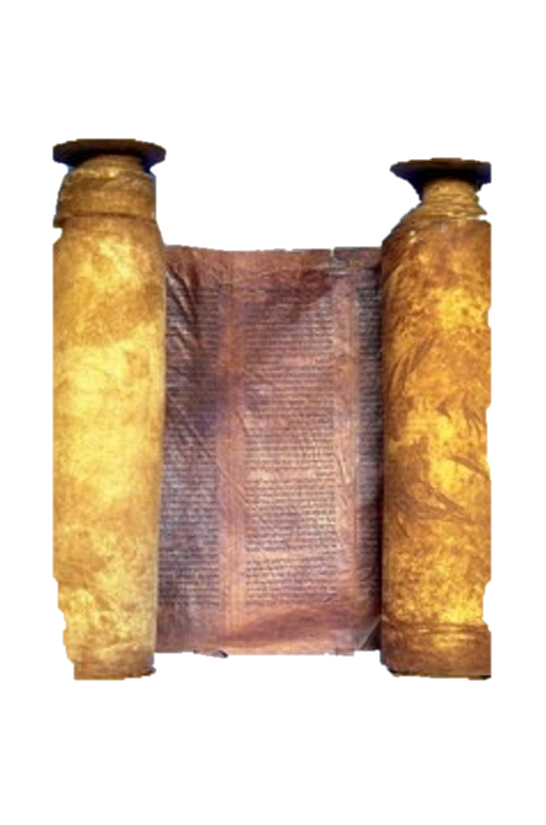 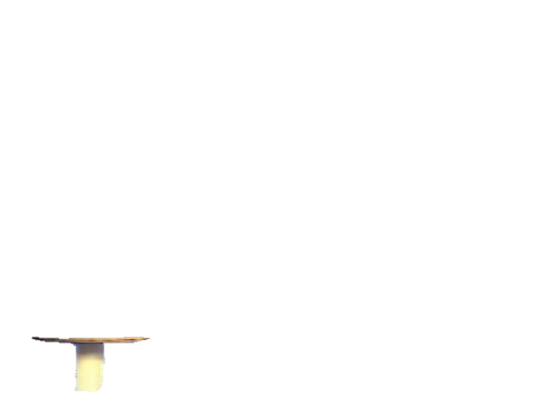 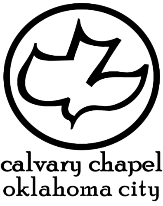 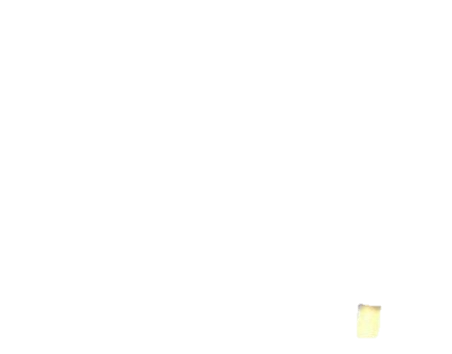 1 kings 17-18
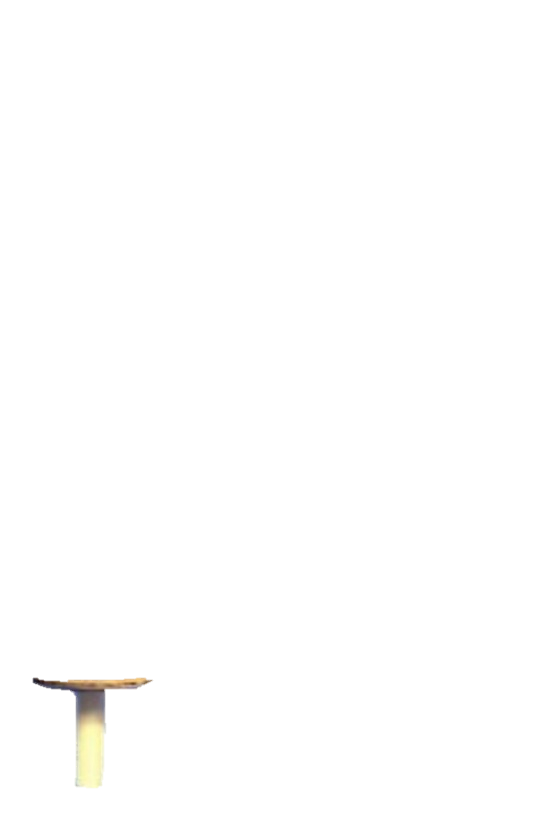 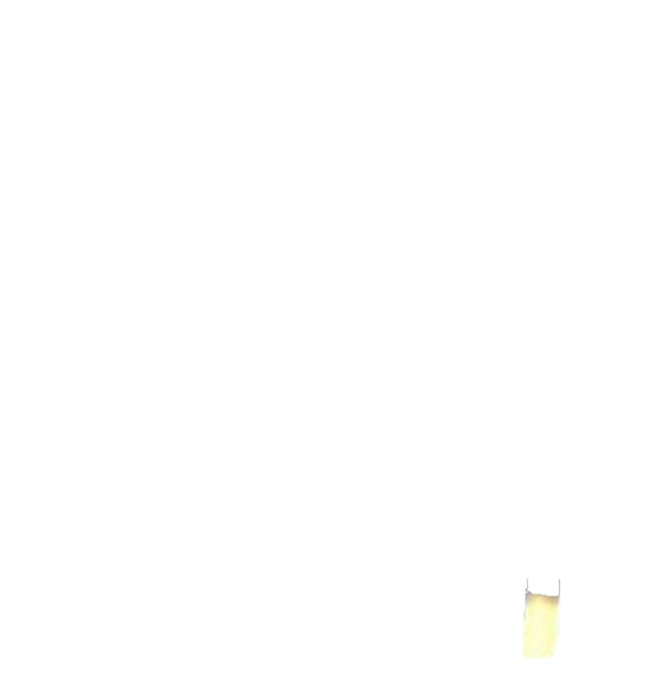 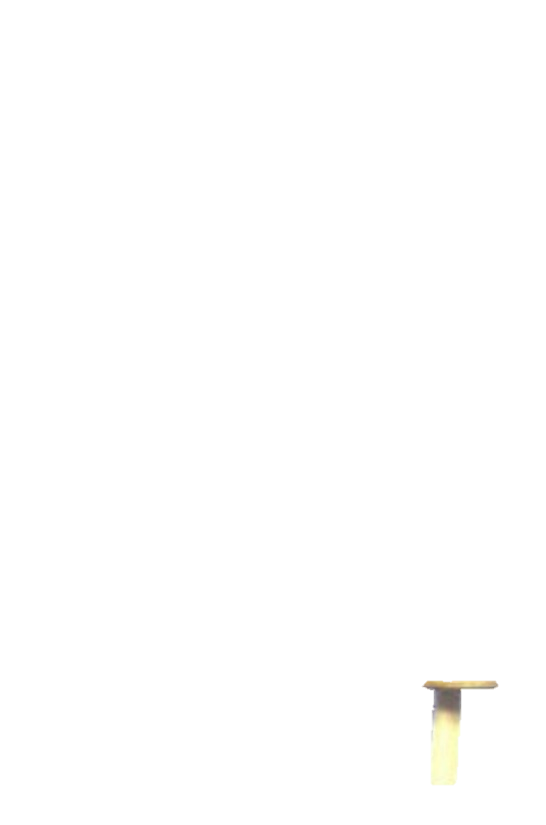 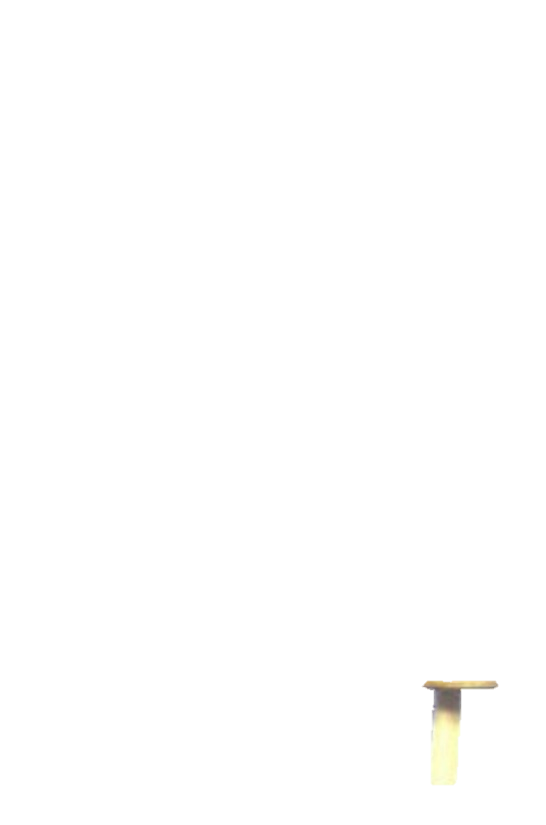